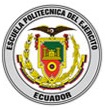 DEPARTAMENTO DE CIENCIAS ECONÓMICAS, ADMINISTRATIVAS Y DE COMERCIO

TÉSIS DE GRADO
Previa a la obtención del Título de
INGENIERÍA COMERCIAL

PROPUESTA ESTRATÉGICA DE MARKETING PARA EL RESTAURANTE RINCÓN PUELLAREÑO EN EL DISTRITO METROPOLITANO DE QUITO

MARÍA ALEJANDRA CÁRDENAS CARRERA
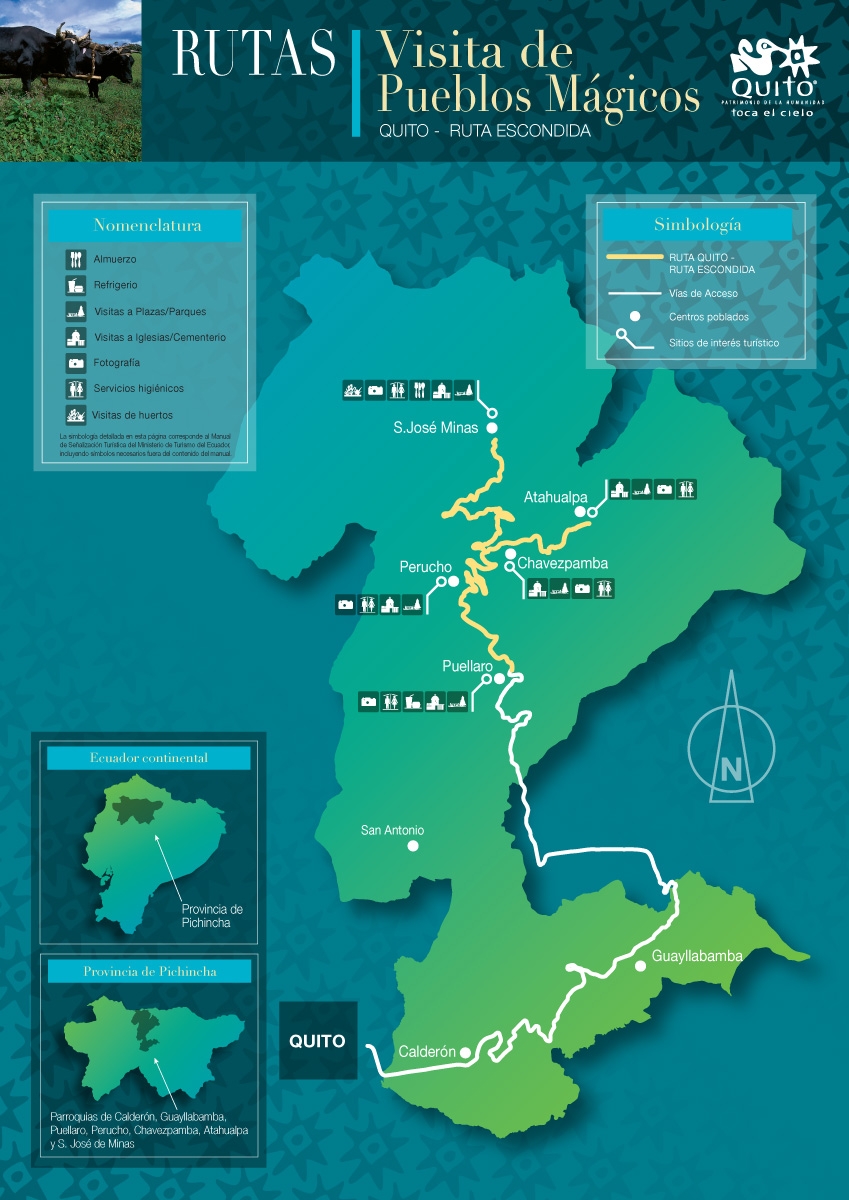 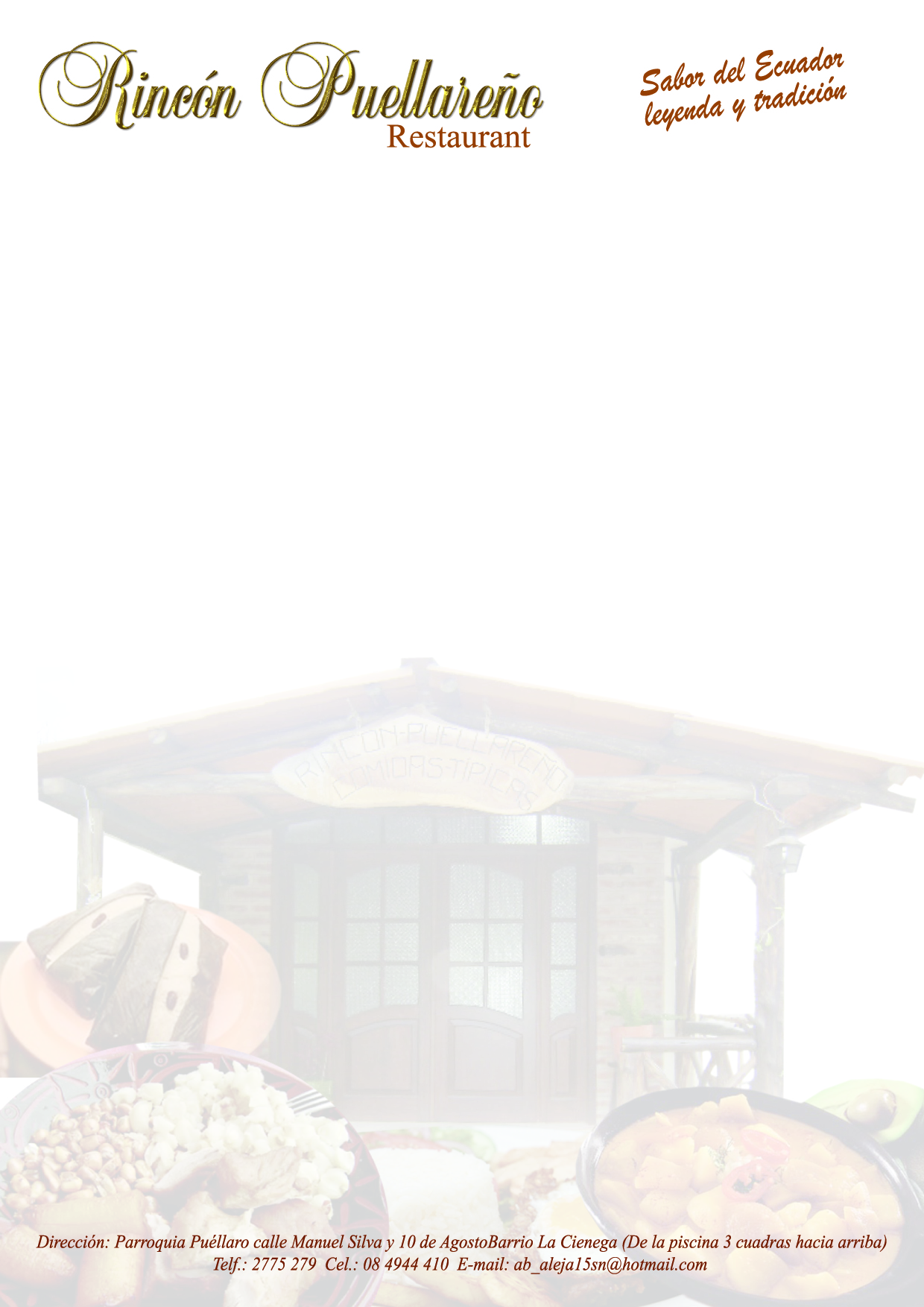 Breve Reseña Histórica
Febrero 2006

Feria Gastronómica
Diciembre 2006

Inicio de Operaciones
Abril 2008

Disolución de la Sociedad
Enero 2010

Construcción instalaciones propias
Octubre 2010

Inauguración
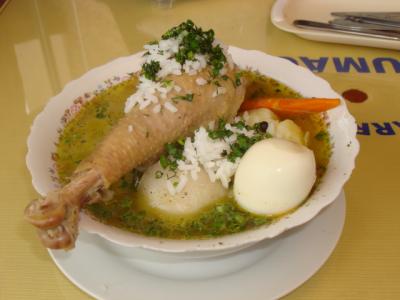 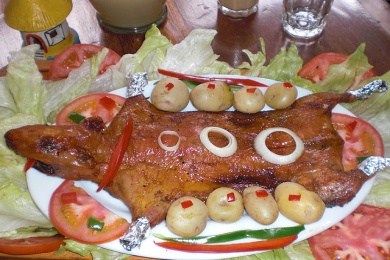 Giro del Negocio
RESTAURANTE RINCÓN PUELLAREÑO
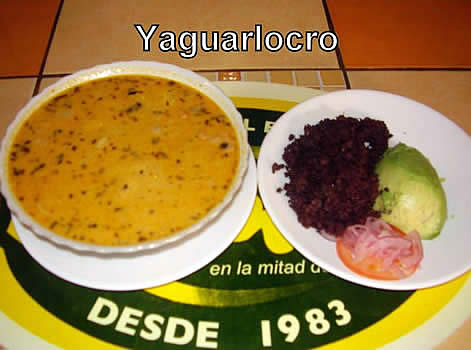 Especializado en la comida típica ecuatoriana.
Planteamiento del Problema
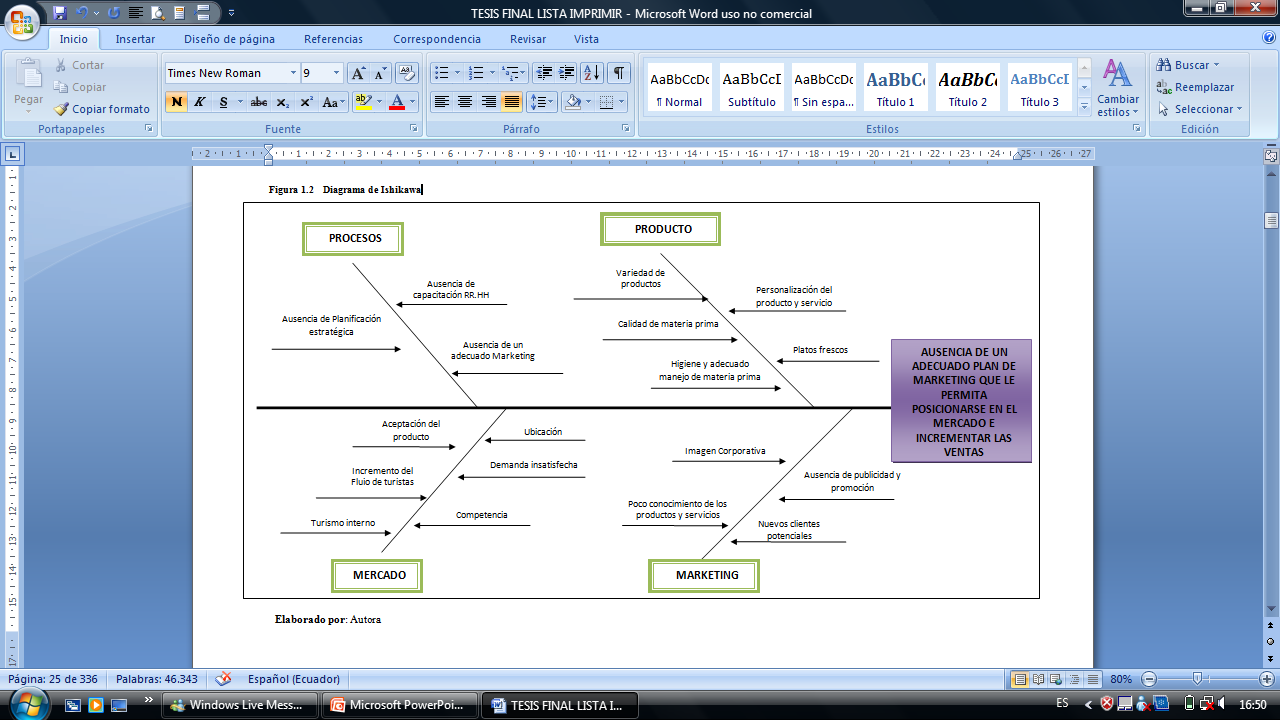 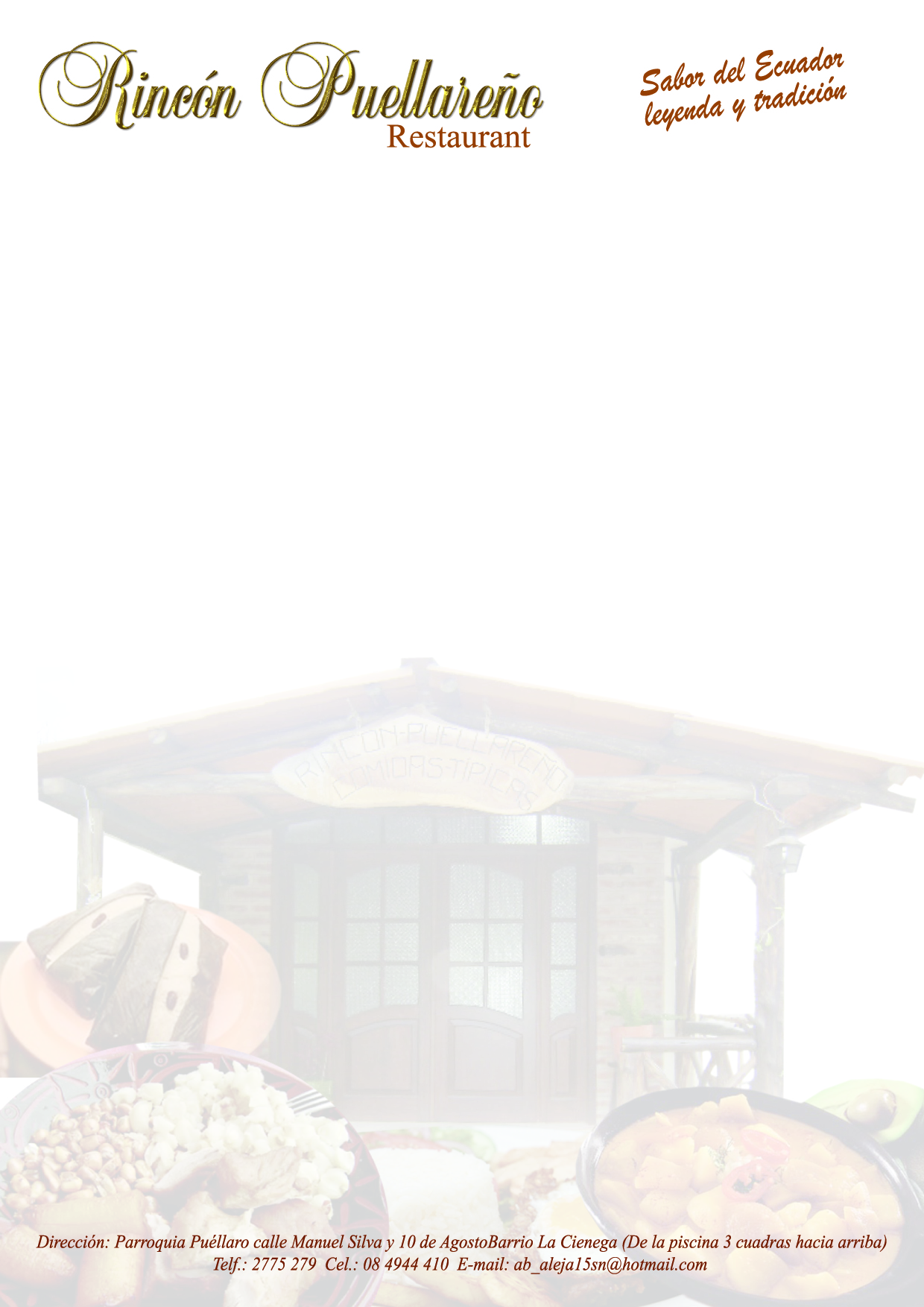 Objetivo General y Específicos de la Tesis
Importancia y Justificación
Nuevos consumidores
Adaptarse

Estrategias

Publicidad
Flujo 
de
turismo
Aplicación de conocimientos
Productos y servicios de calidad
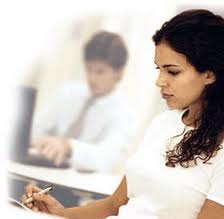 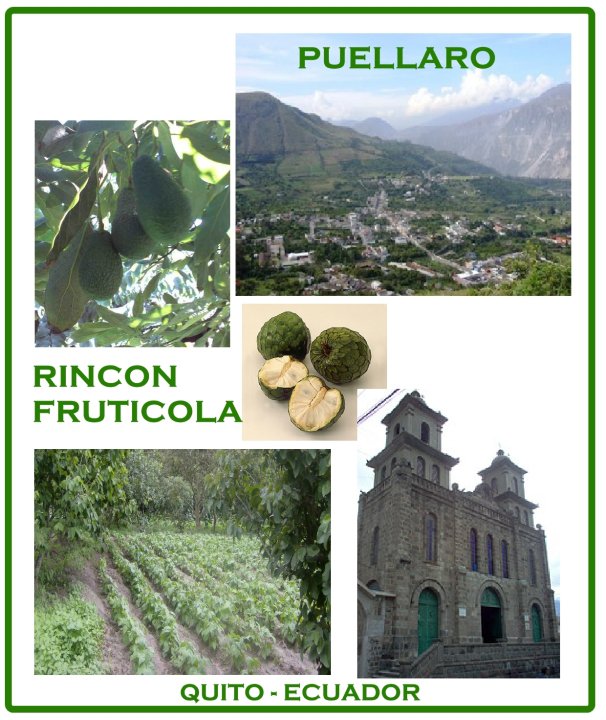 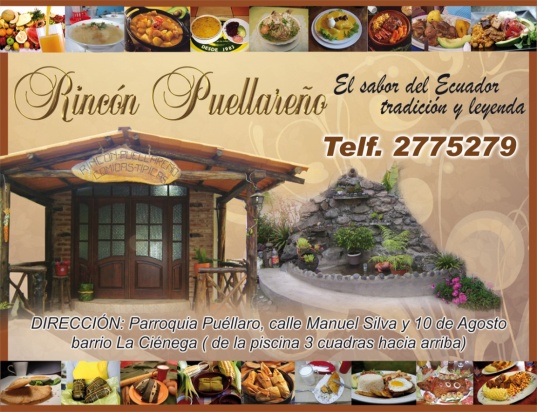 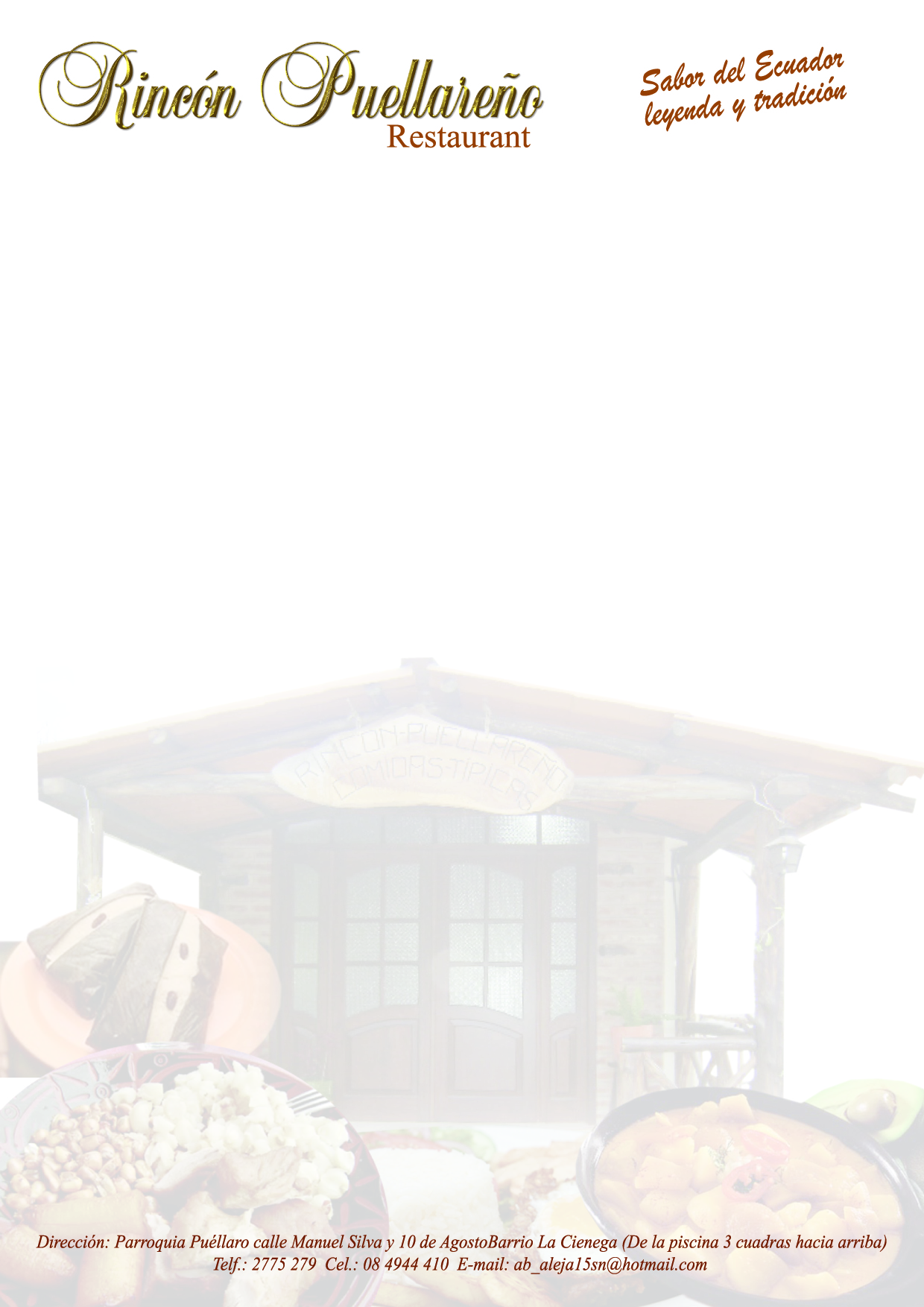 ESTRUCTURA DE LA TESIS
Análisis Situacional
 
Matriz de evaluación Externa y Externa

Investigación de Mercados

Segmentación de Mercados
Levantamiento de Datos y Presentación de Resultados
Segmentos de Mercado Meta

Propuesta Estratégica

Mapa Estratégico 
Objetivos de Mercadotecnia
Método GAP
Perfil Estratégico de desarrollo

Plan Operativo de Marketing Mix

Evaluación de Beneficios

Conclusiones y Recomendaciones
Anexos
Análisis Situacional
Matriz de Evaluación Externa
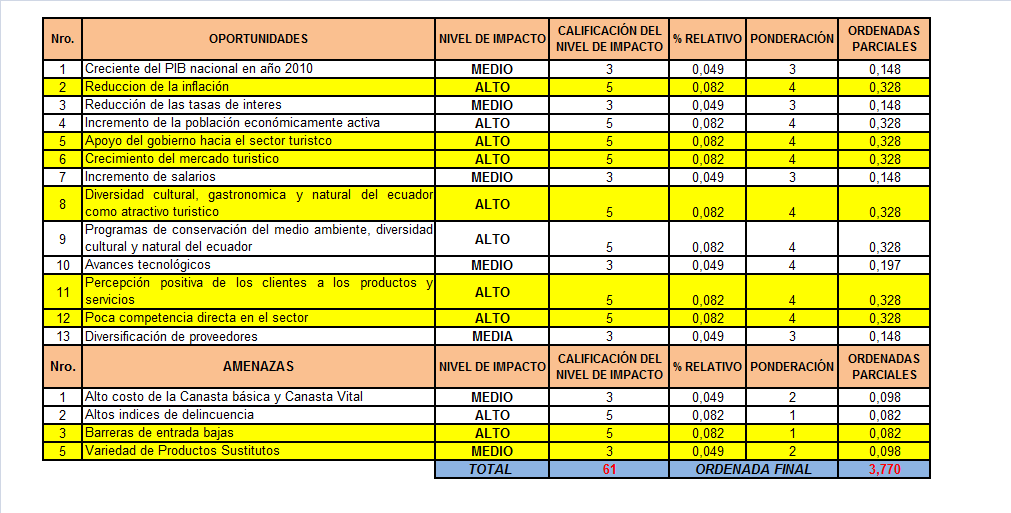 Matriz de Evaluación Interna
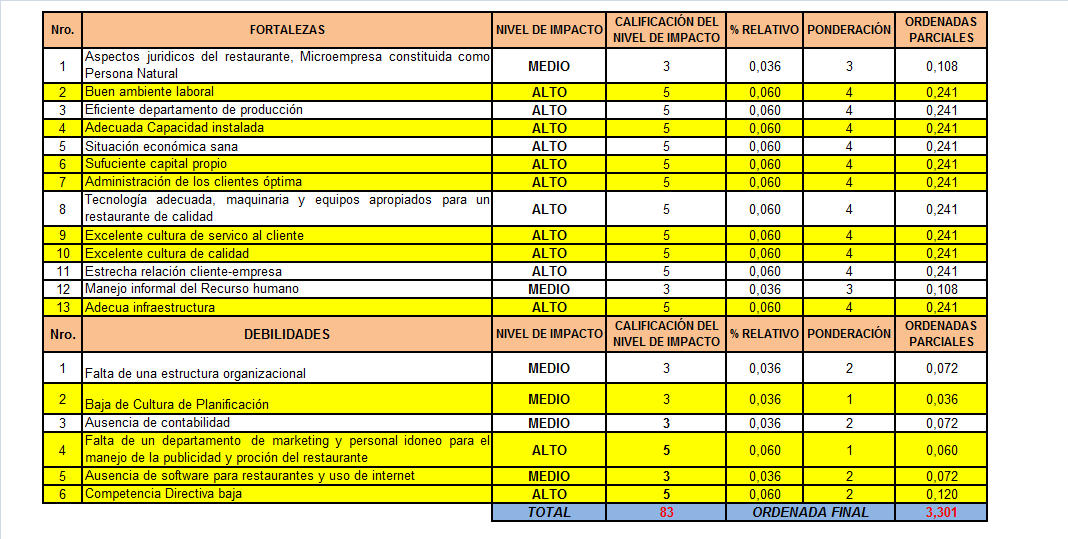 Evaluación  Interna  y  Externa
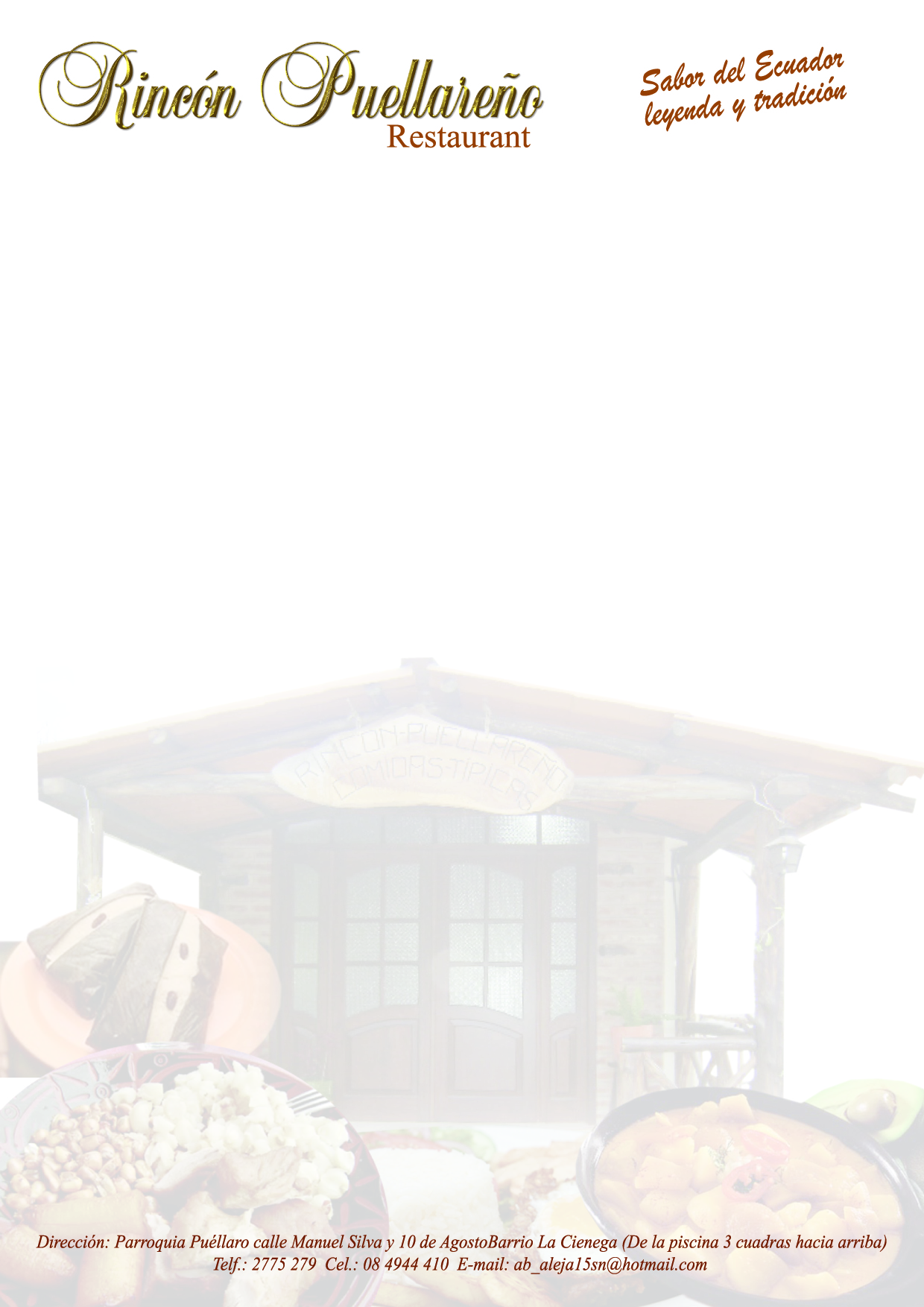 GRÁFICO
DIAGNÓSTICO
CRECER Y DESARROLLARSE
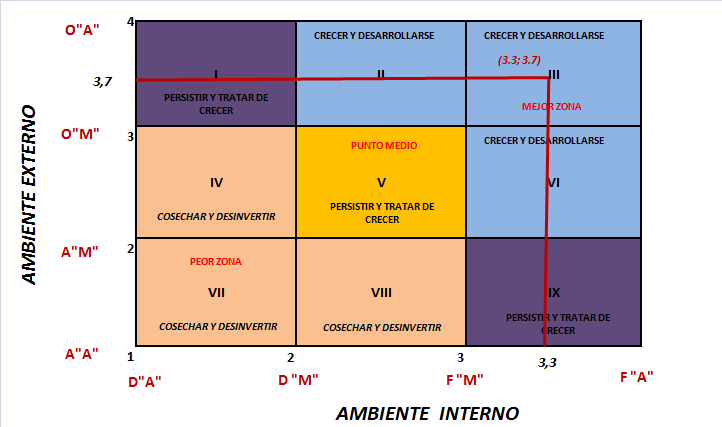 Oportunidades
 Apoyo del Gobierno para incentivar el turismo hacia las parroquias
Baja competencia Directa
Gastronomía ecuatoriana apetecida
Fortalezas
Cultura de Calidad
Orientación al cliente
Buen clima laboral
 Adecuada infraestructura
Debilidades
 Ausencia de planificación estratégica
Ausencia de subsistemas  Marketing y RR.HH
 Baja  Competencia Directiva
Amenazas
Barreras de Entrada bajas
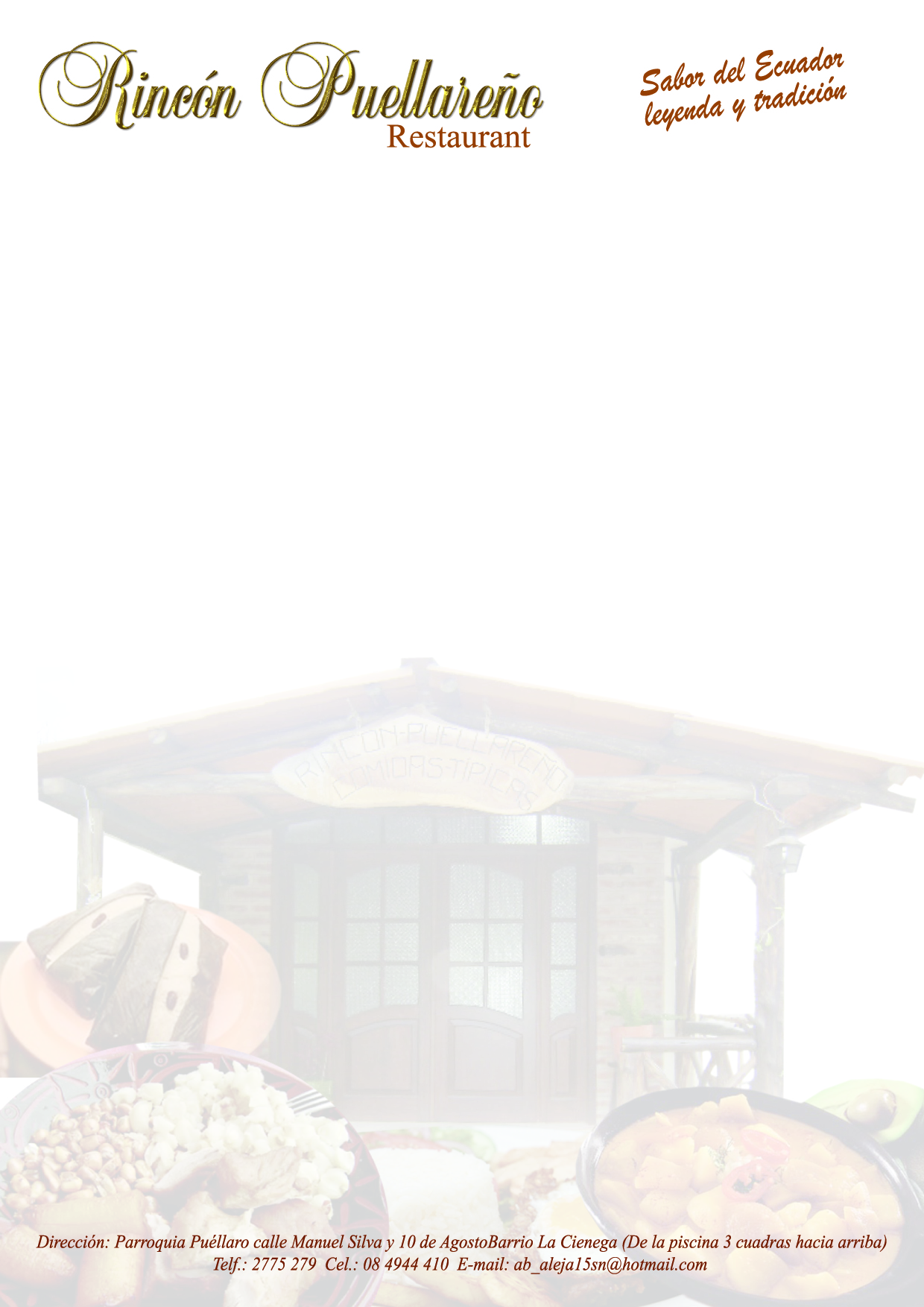 Segmentación de Mercados
Implica una gran inversión en recursos 
humanos, materiales, económicos y tiempo.
Conocer las características, hábitos y actitudes de los clientes actuales y potenciales
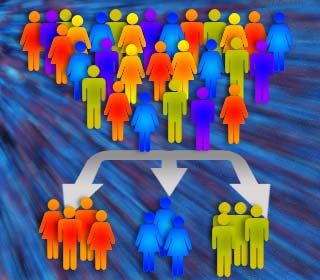 Mercados de Consumo

Variables Demográficas
Variables Geográficas
Variables Psicográficas
Variables Economicas
Variables Conductuales
Preselección de Variables de Segmentación
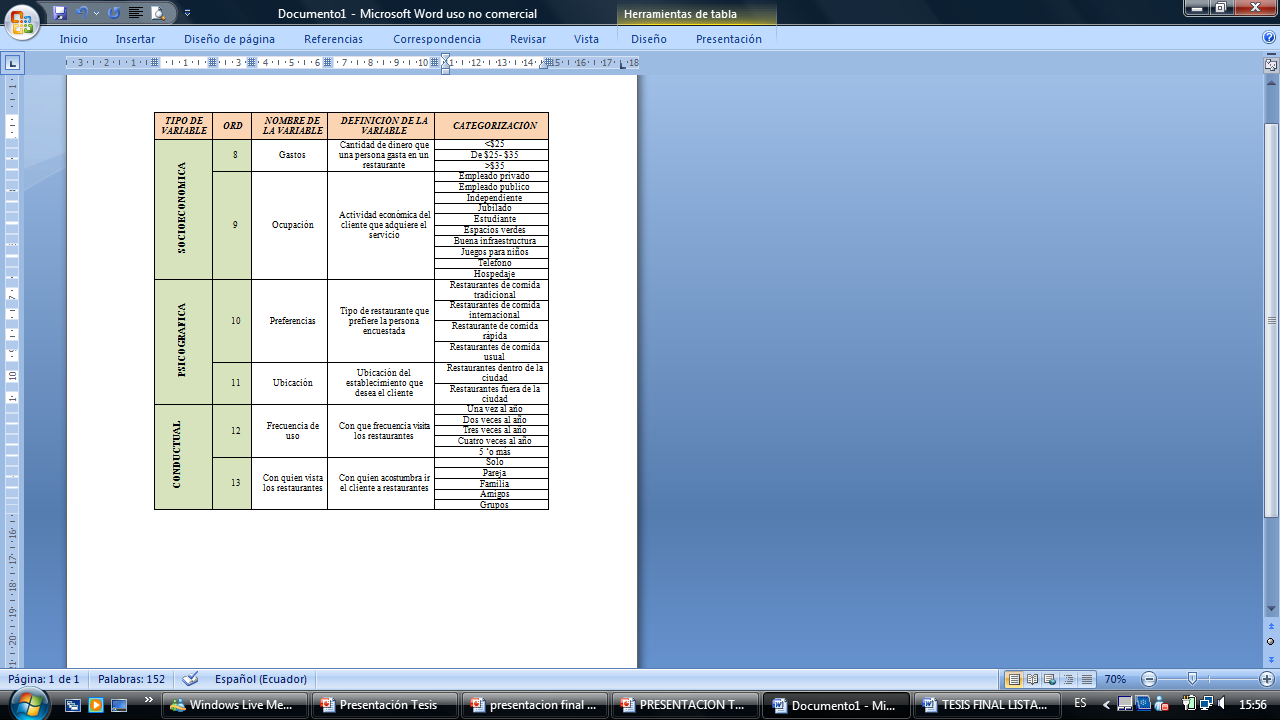 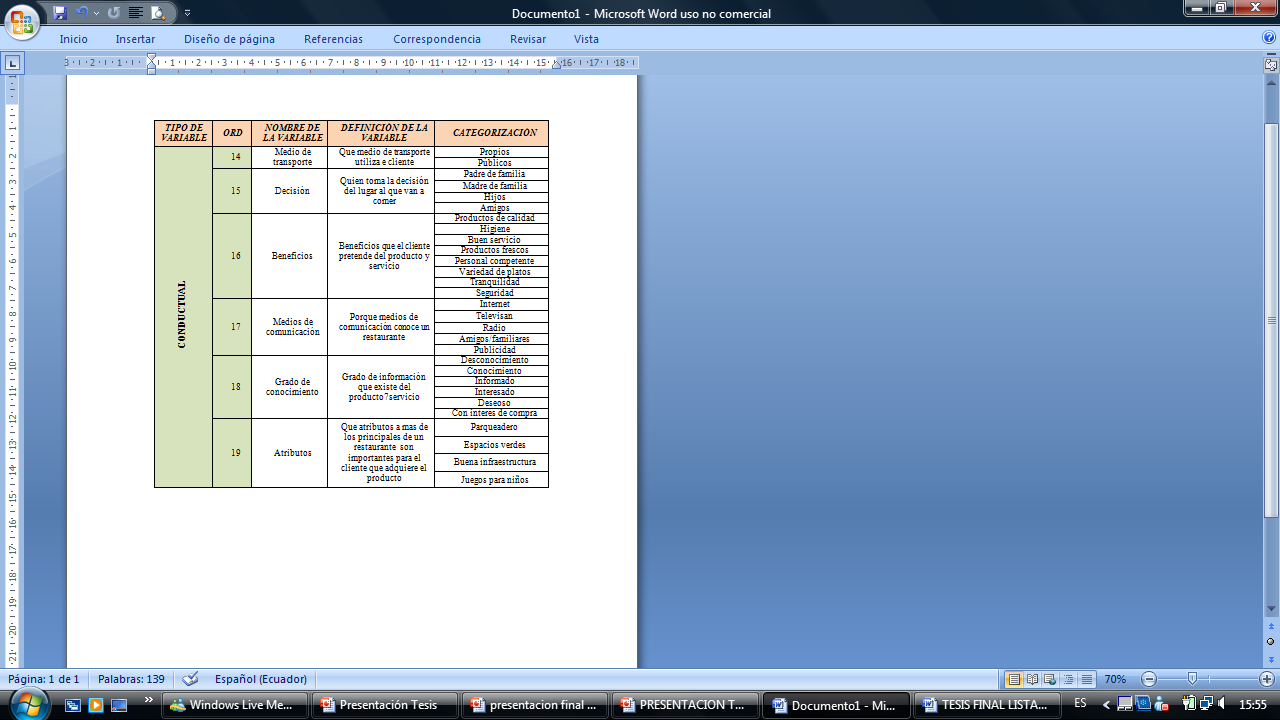 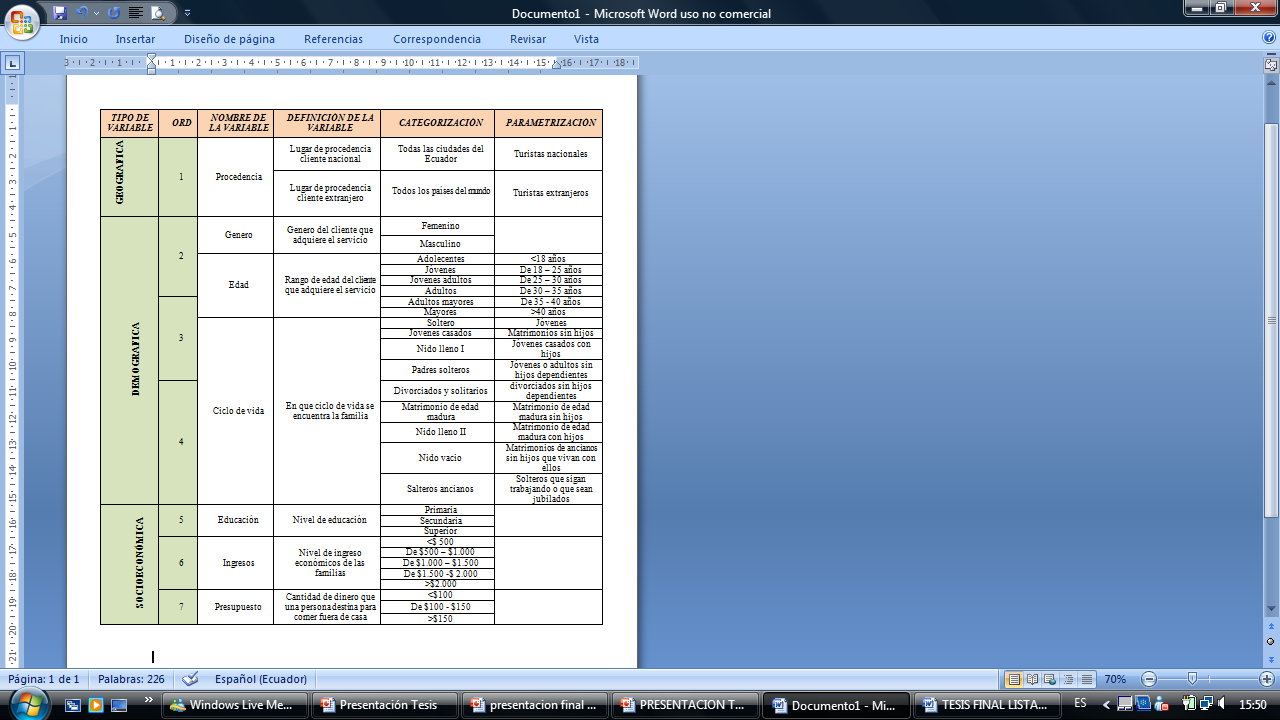 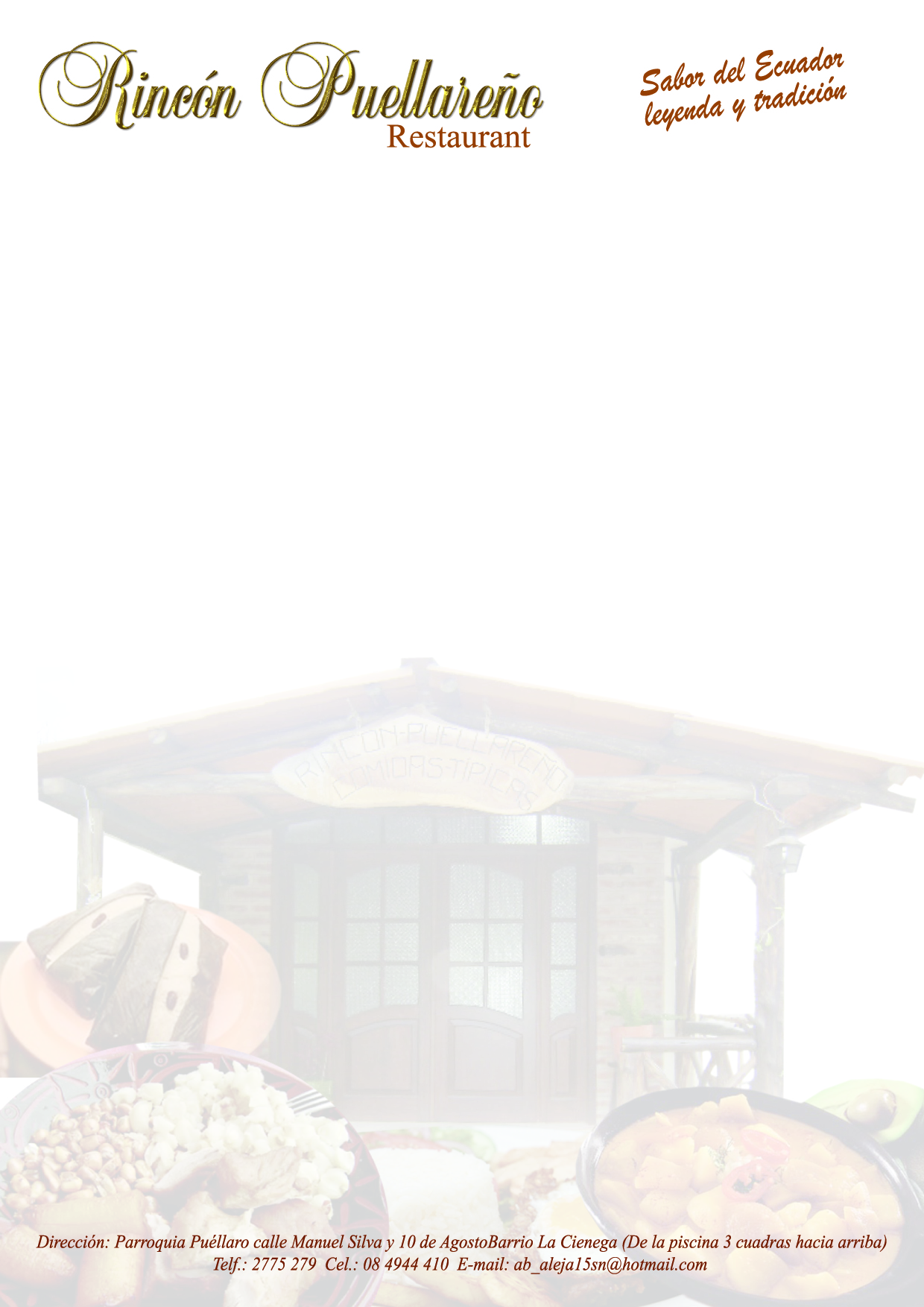 Evaluación de las Variables de Segmentación
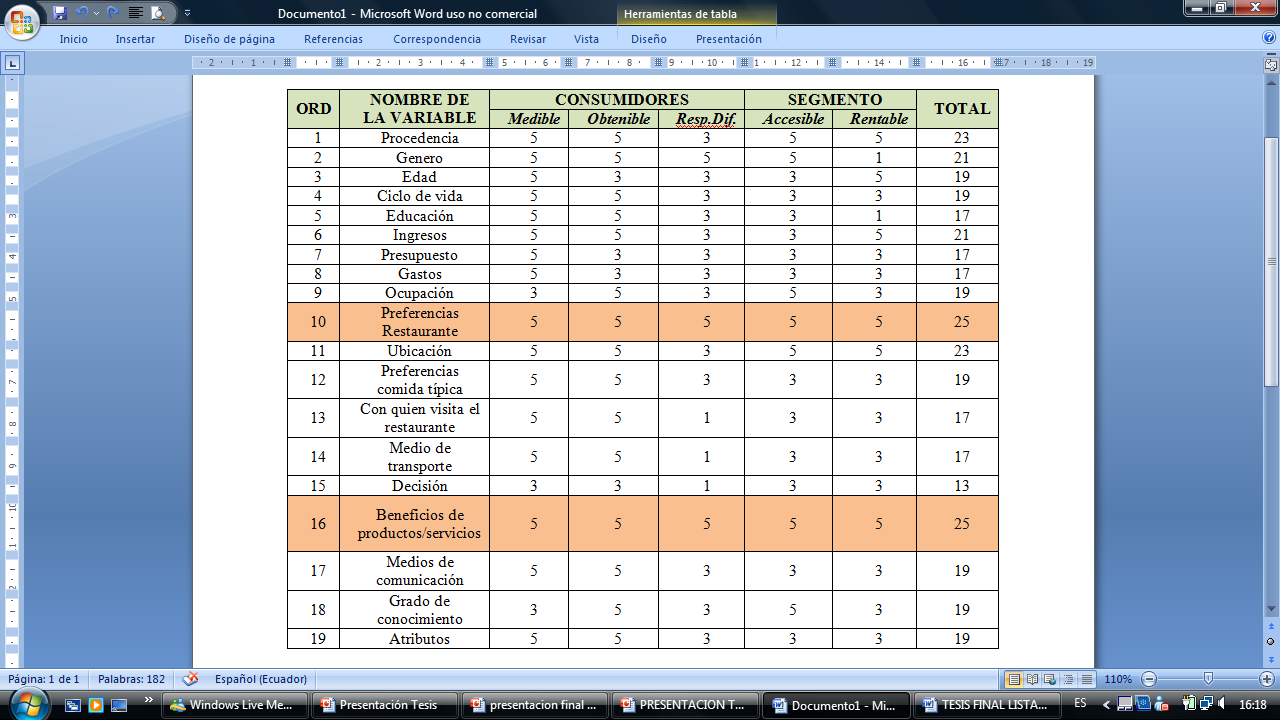 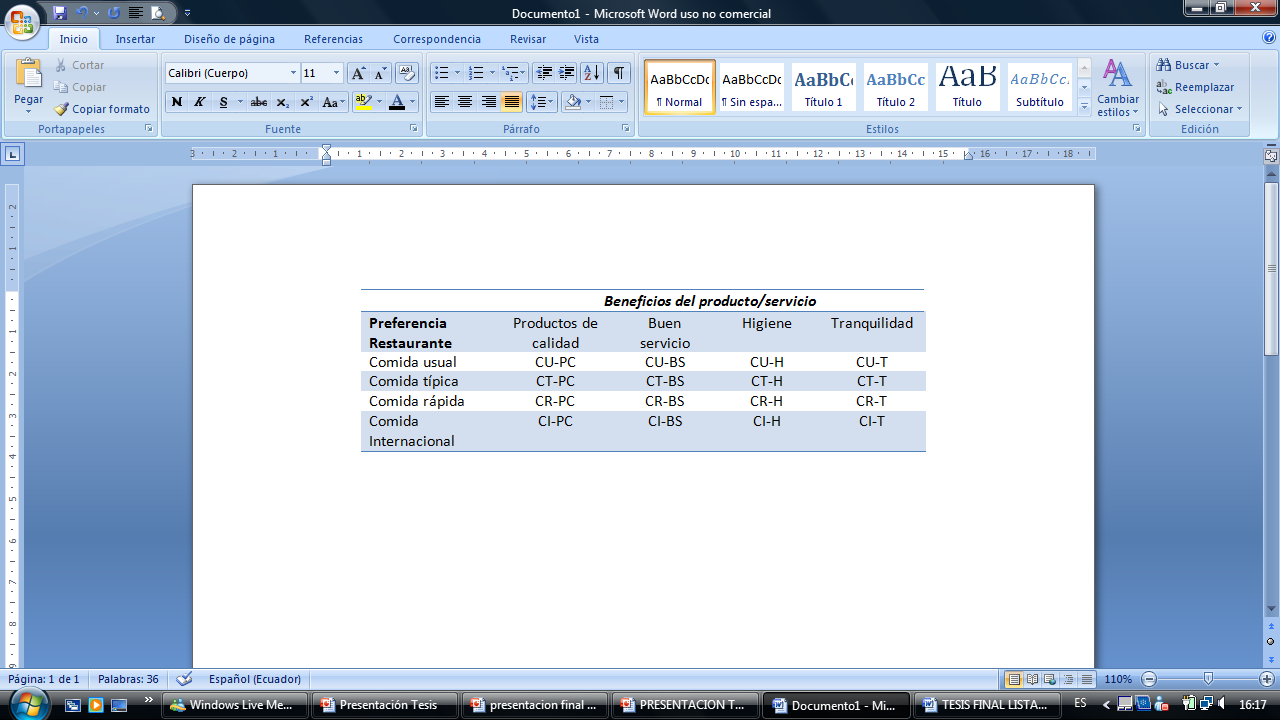 SEGMENTOS
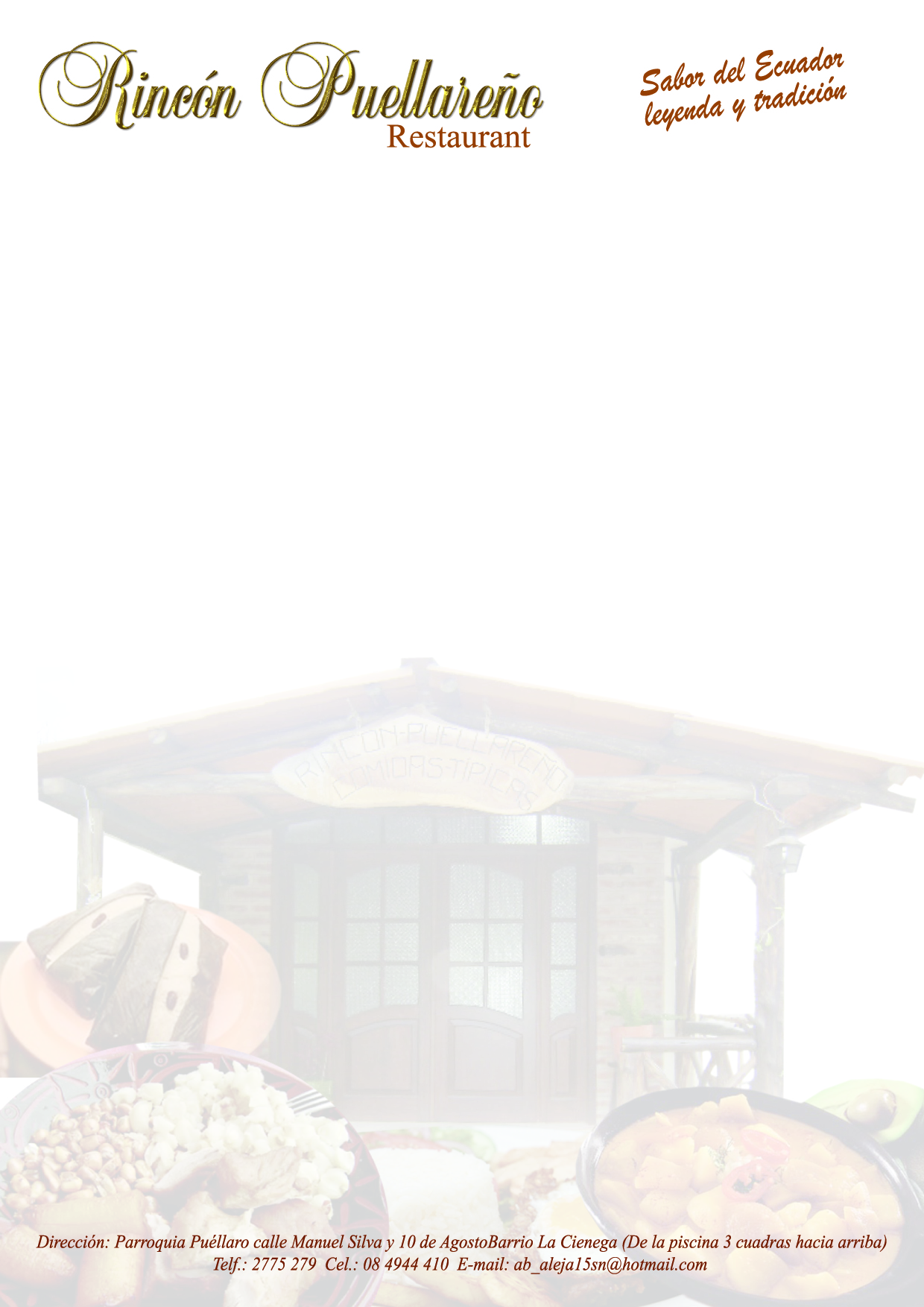 Tamaño  del  Mercado
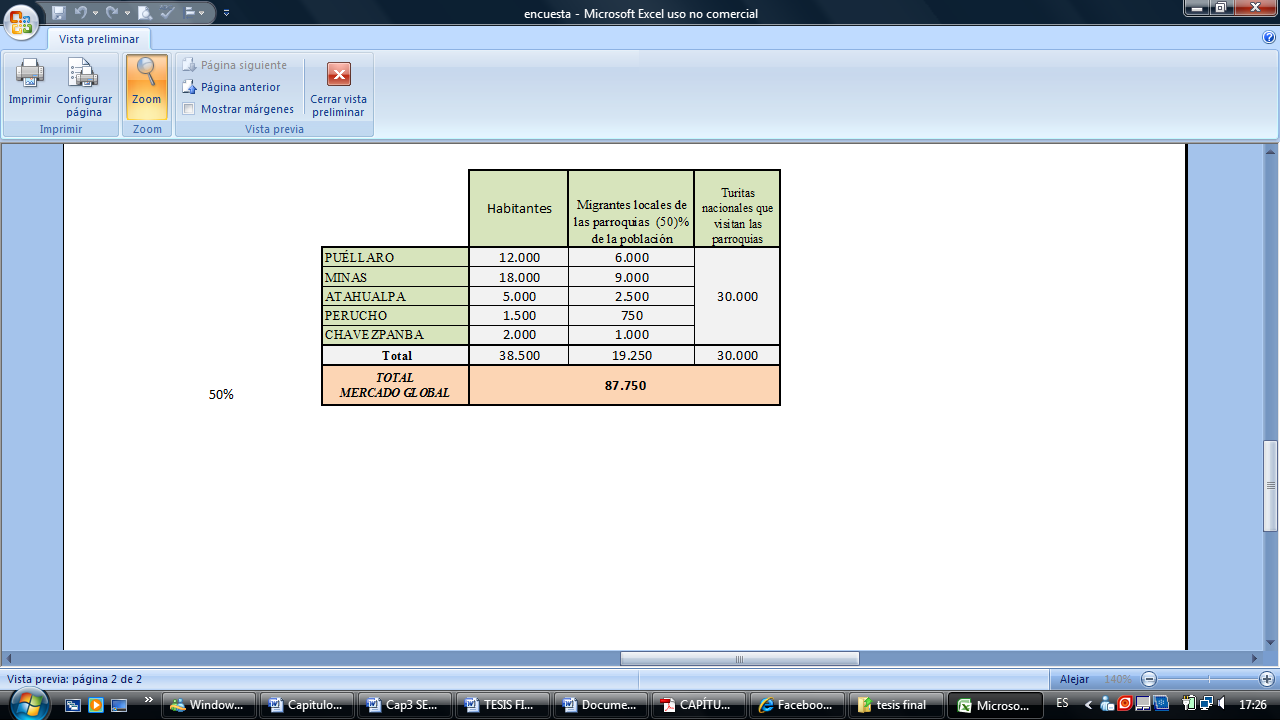 Fuente: Datos Junta Parroquial Puéllaro, Minas, Perucho, Atahualpa, Chavezpanba
Elaborado por: Autora
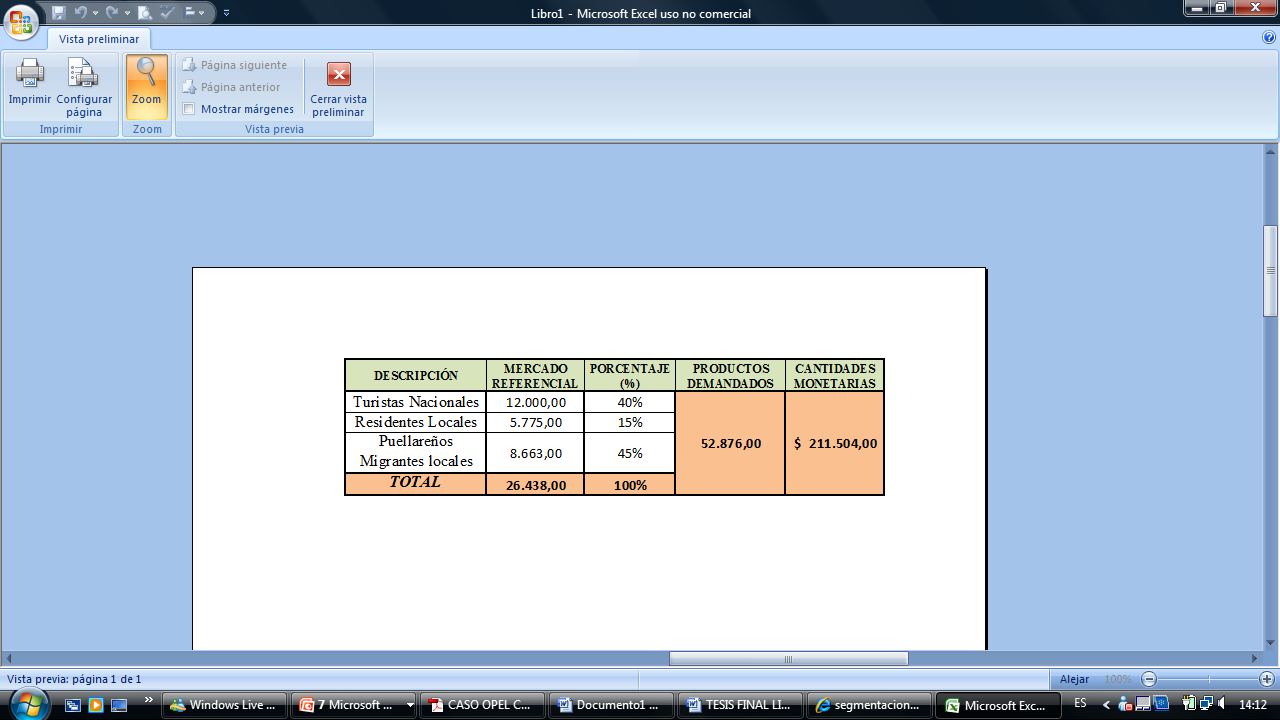 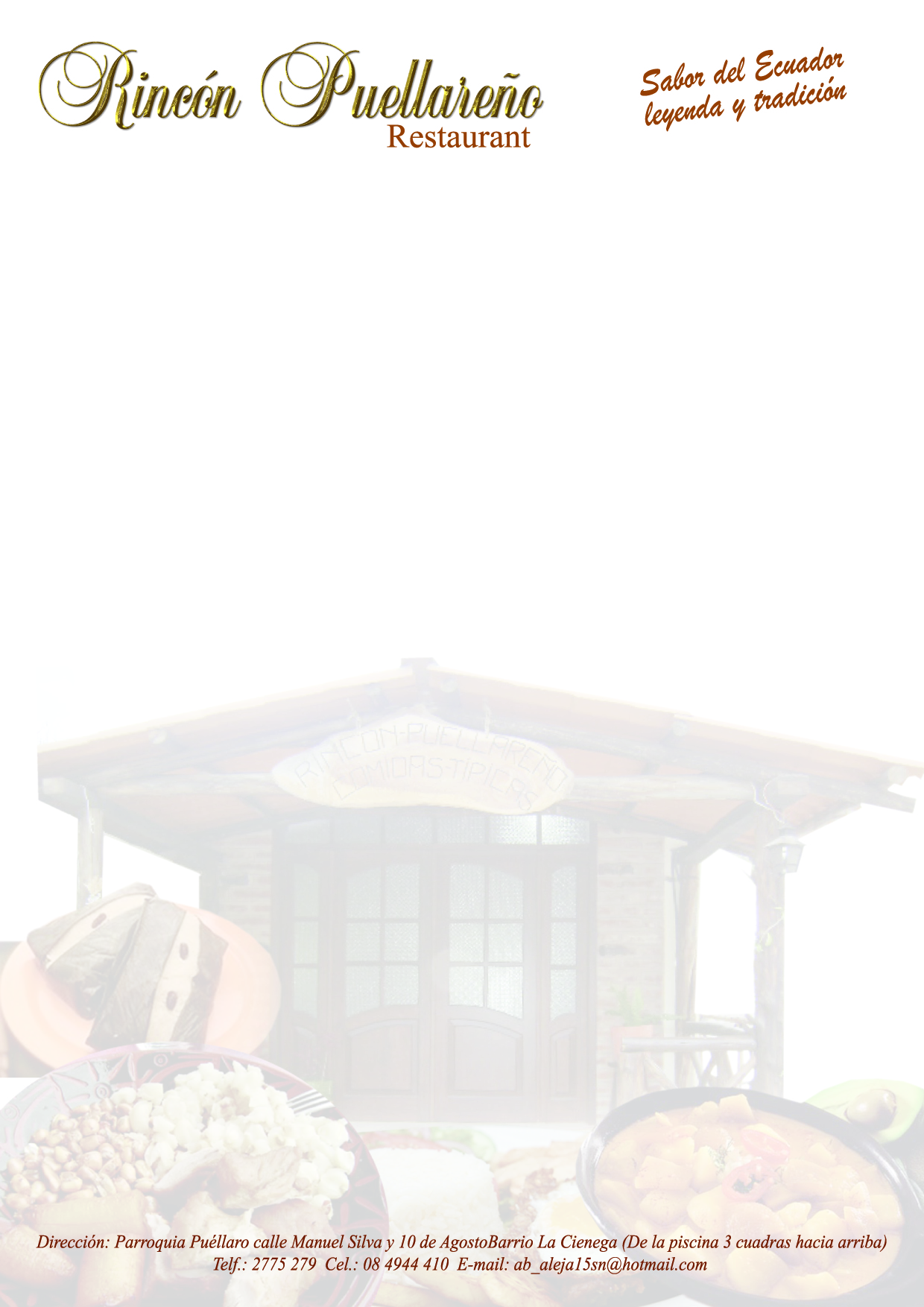 Tamaño y Tipo de muestra
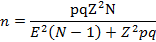 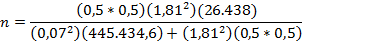 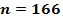 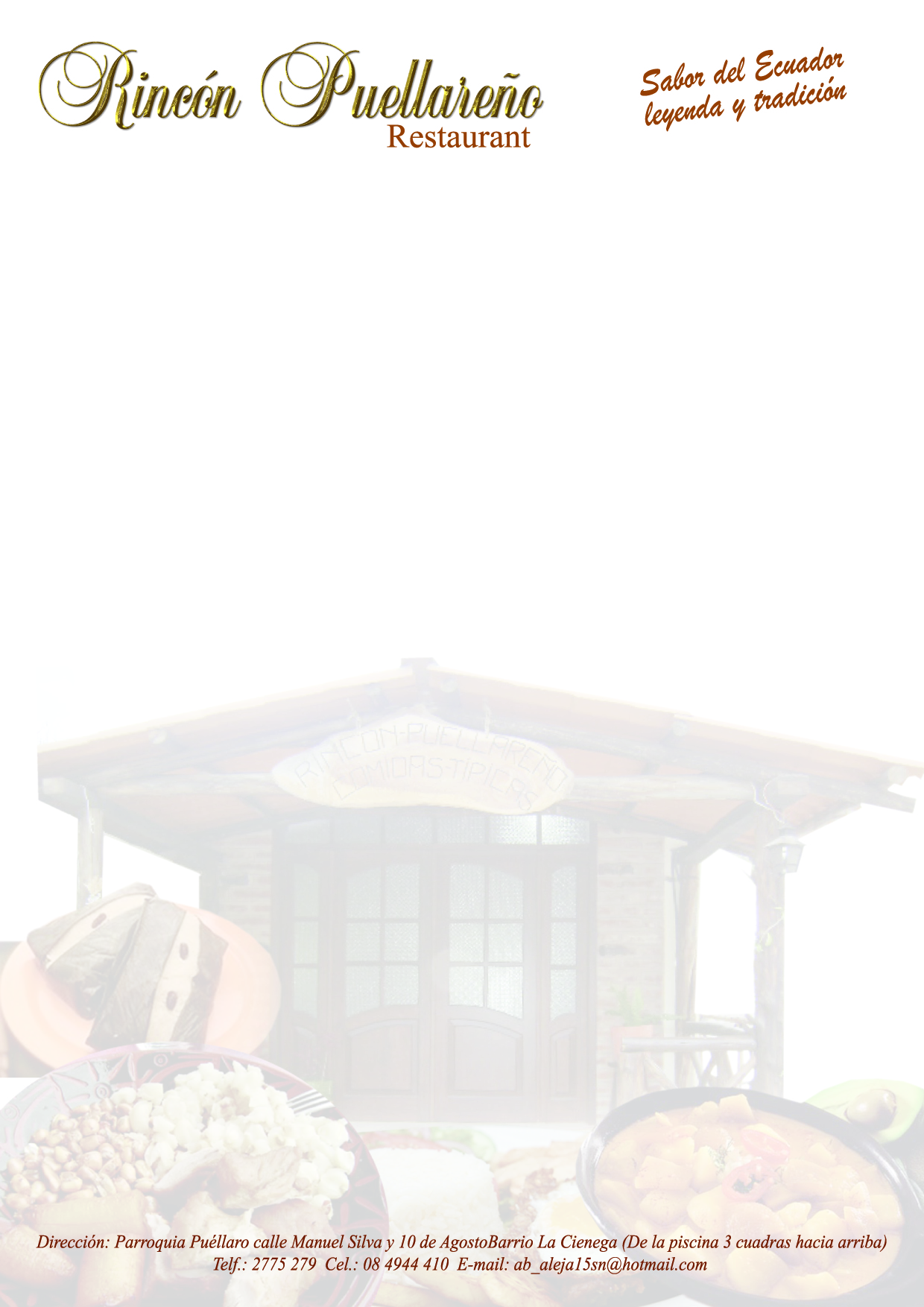 Instrumento de la Investigación
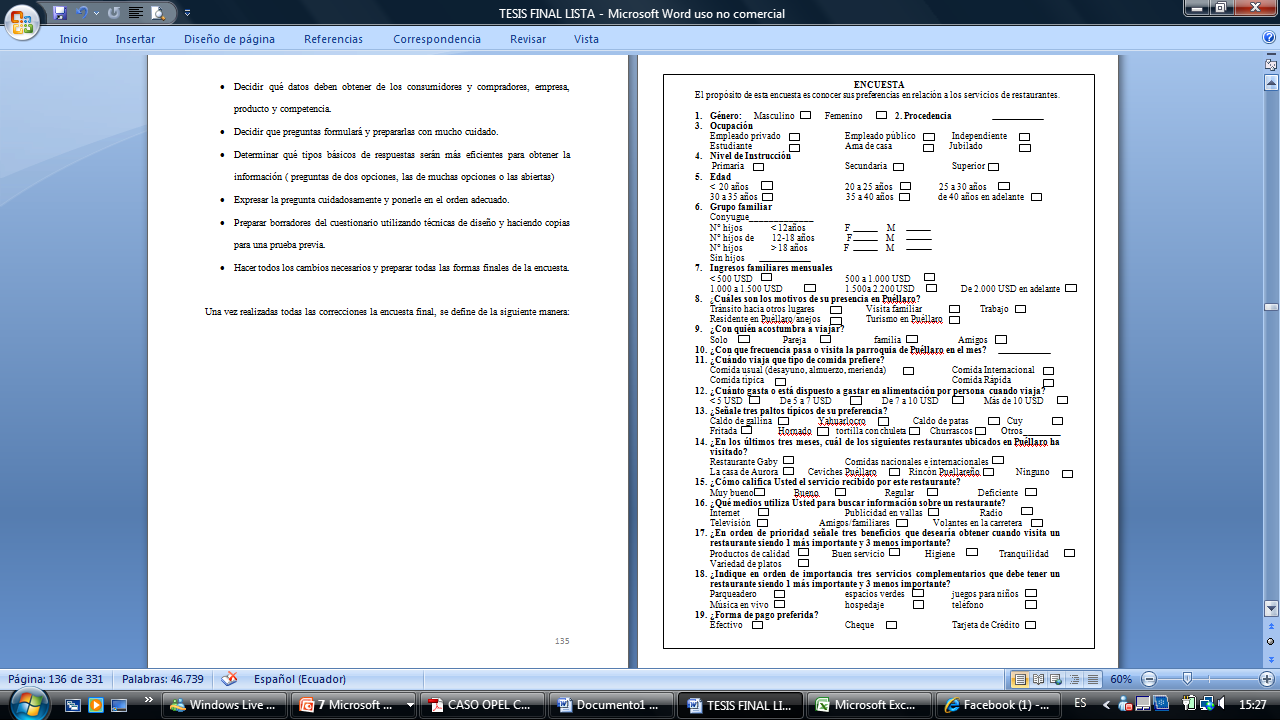 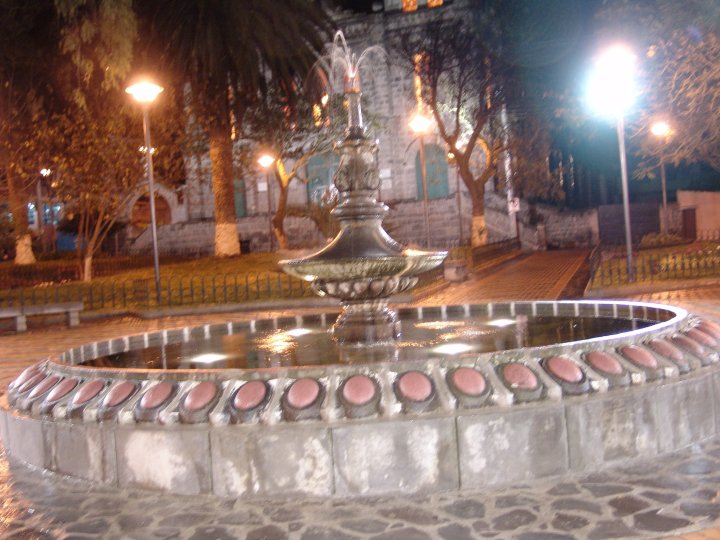 Informe Técnico
Cuadro General de Resultados
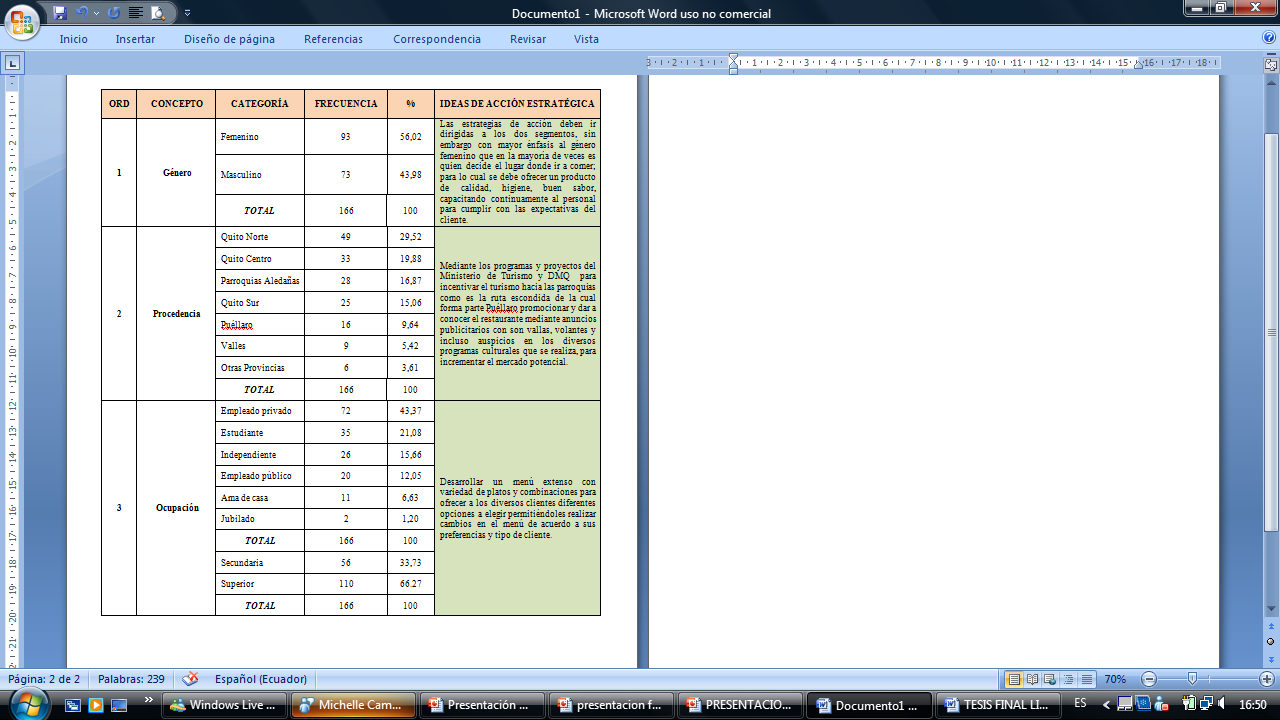 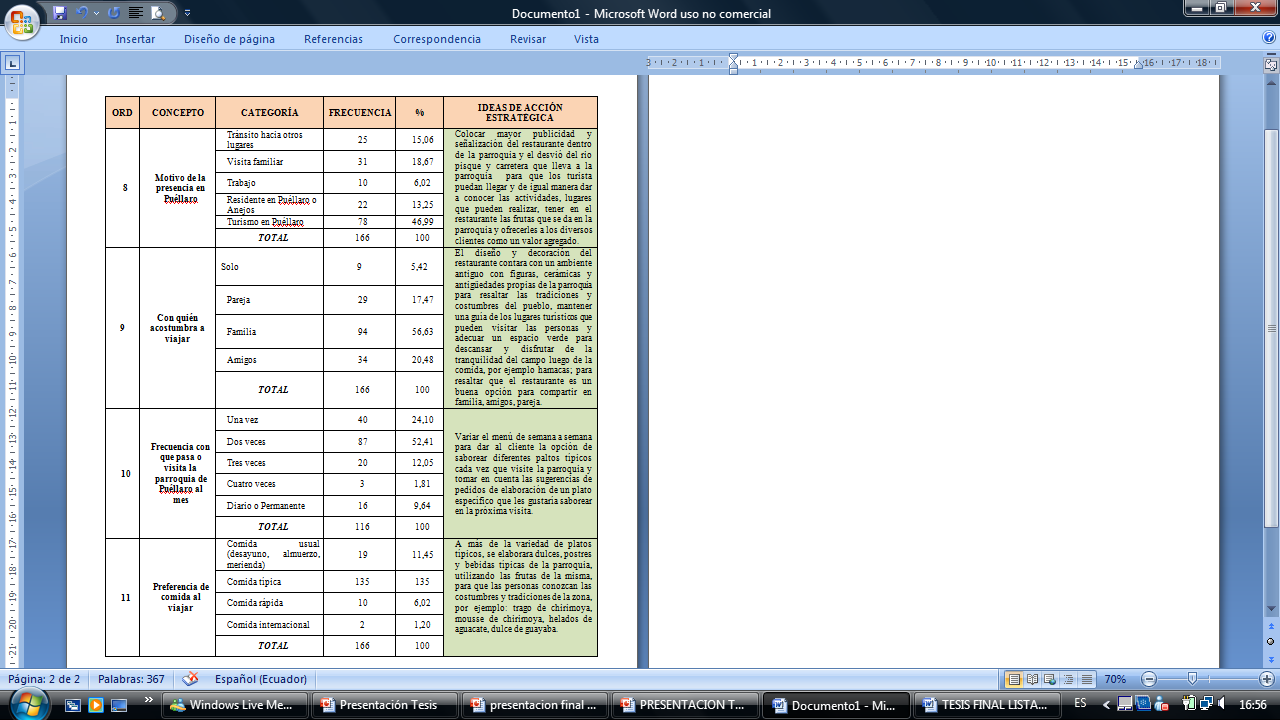 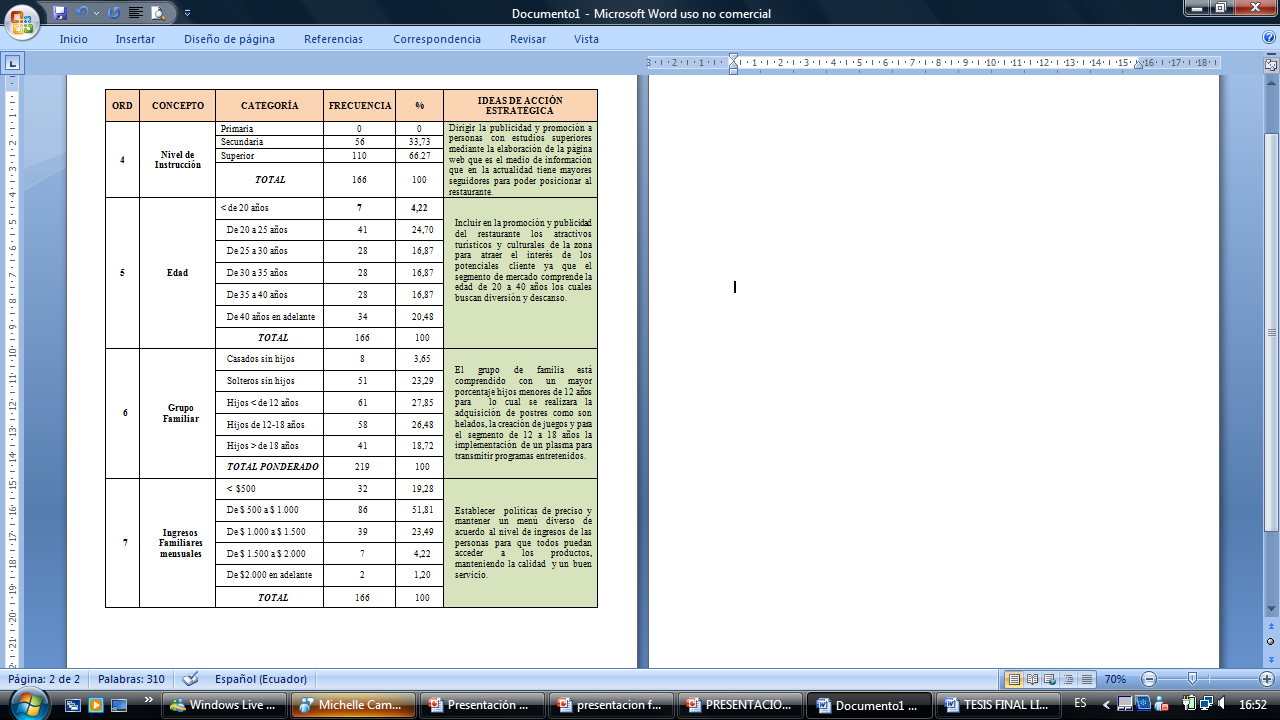 Cuadro General de Resultados
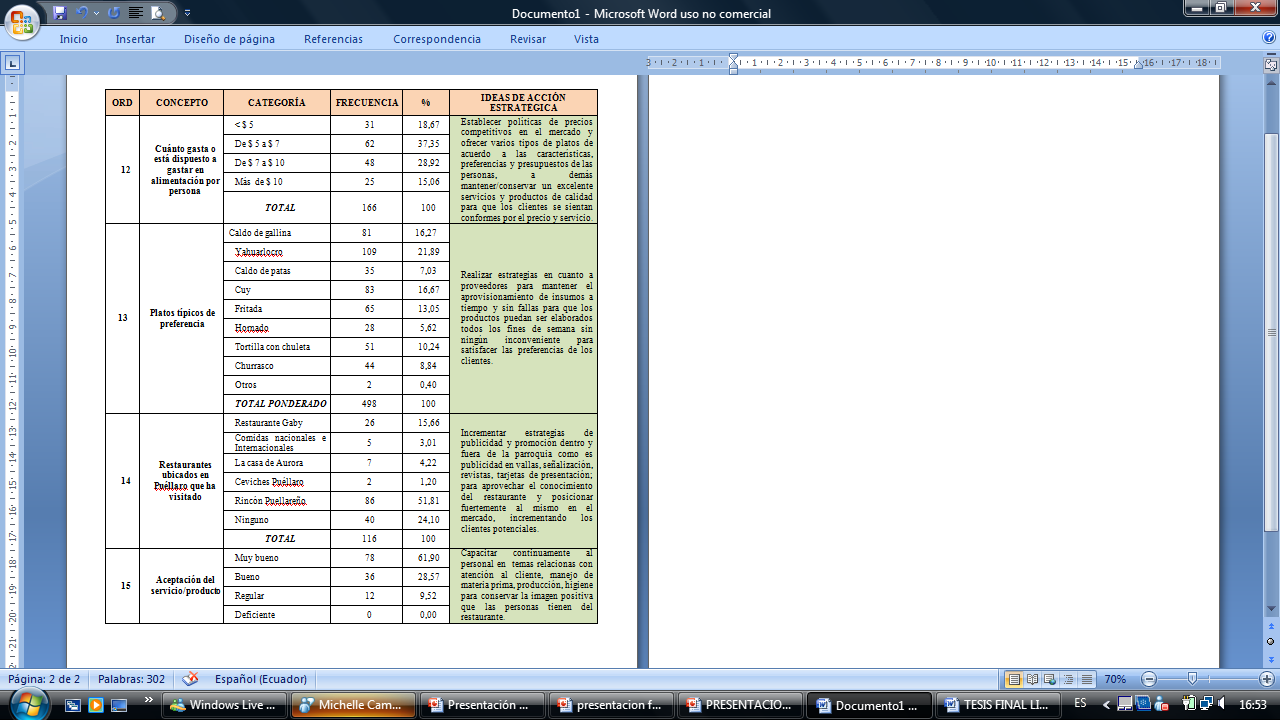 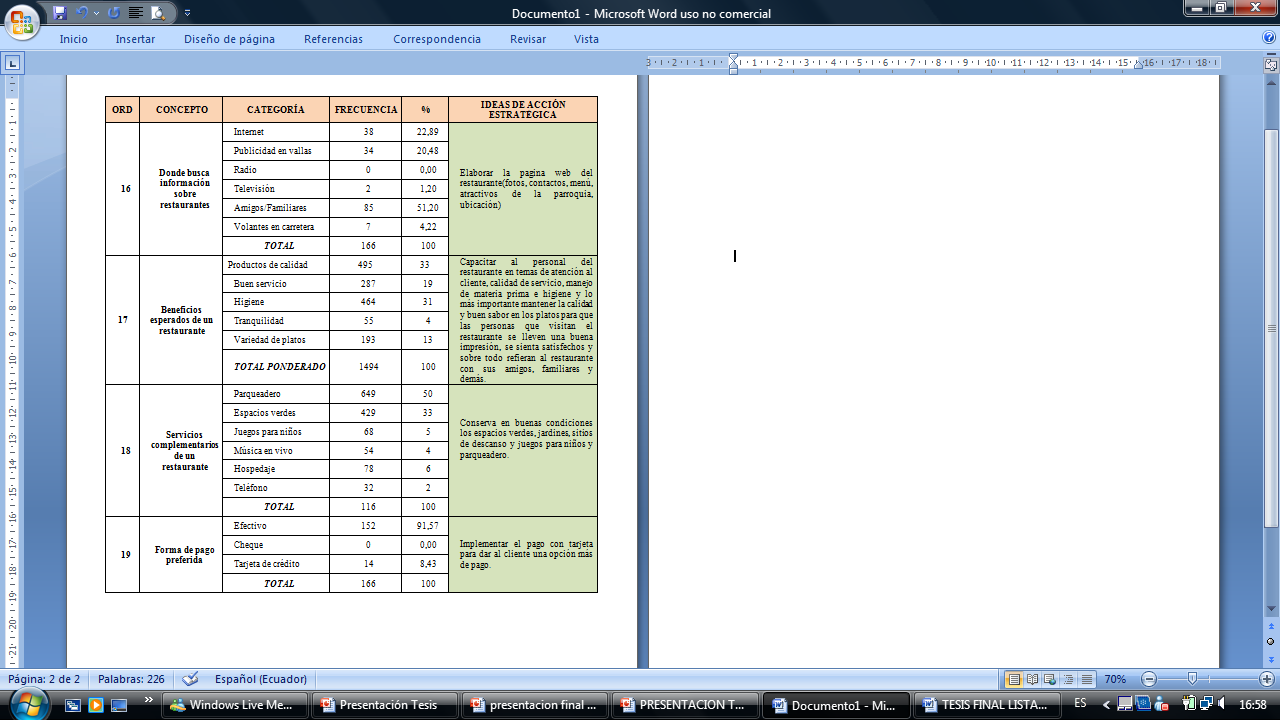 Representación de Resultados
Representación de Resultados
MEDIOS DE INFORMACIÓN
BENEFICIOS ESPERADOS
ATRIBUTOS
Cuadro General de Resultados por Segmento
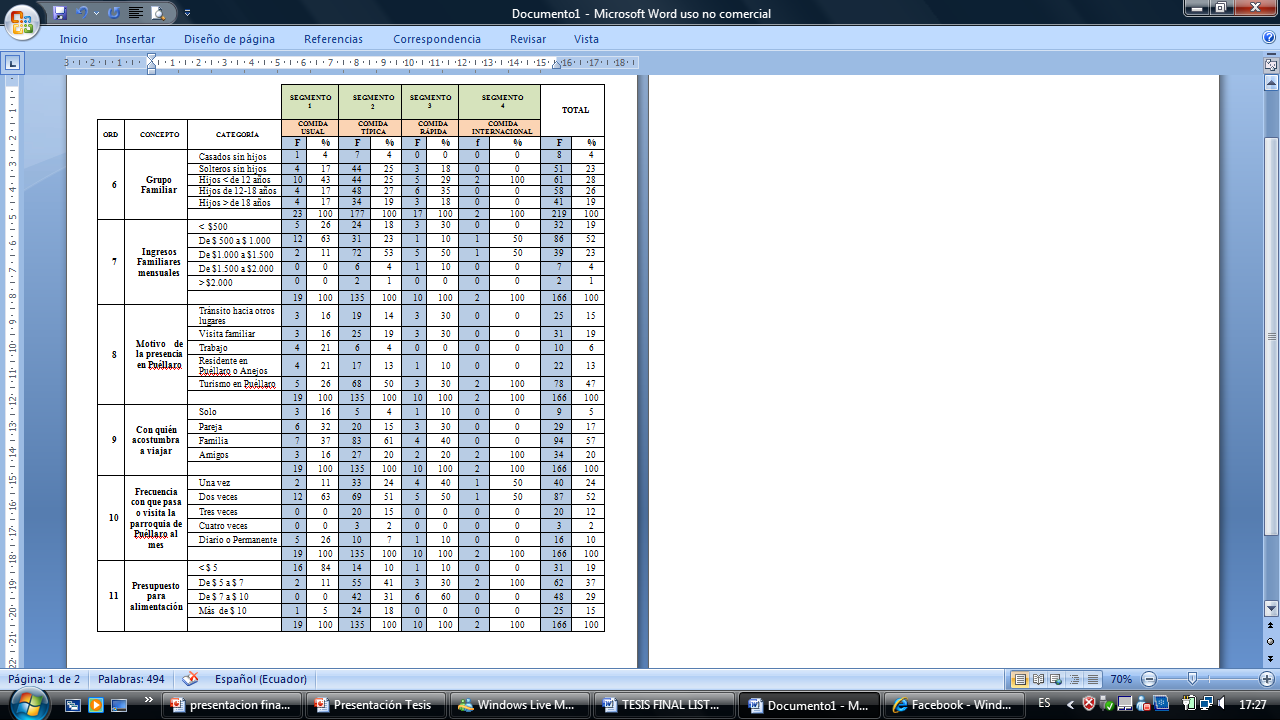 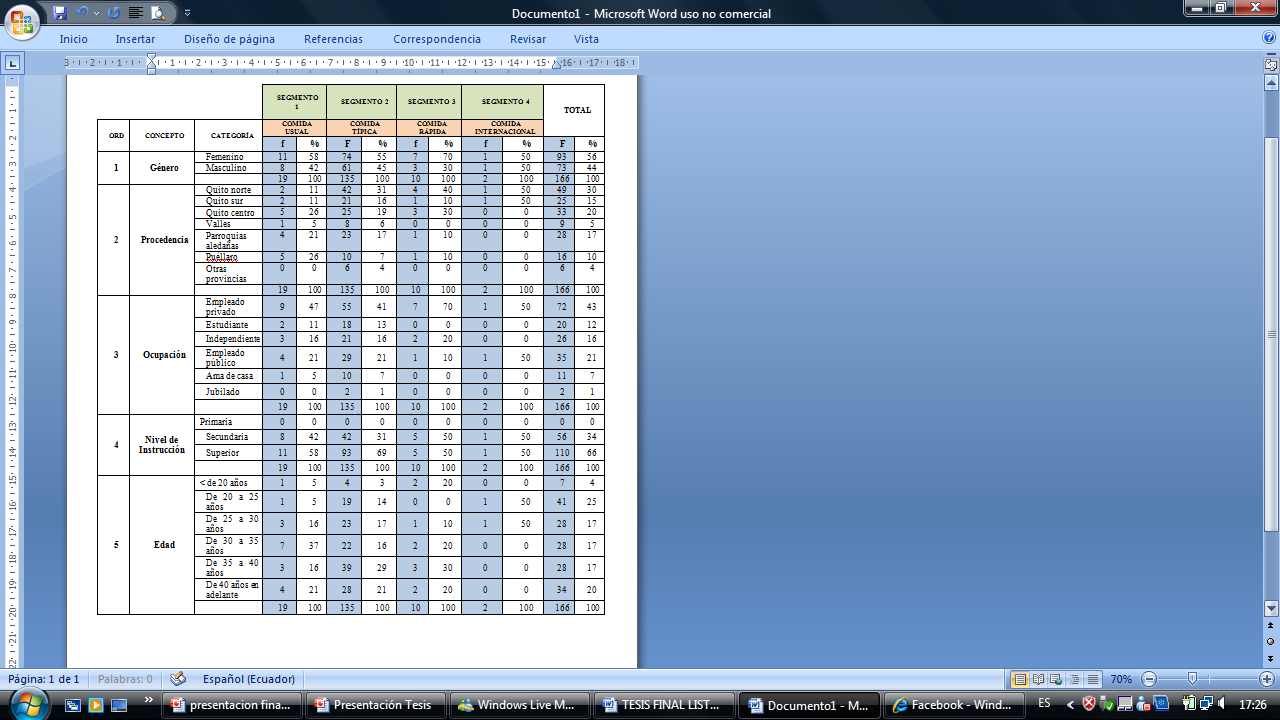 Cuadro General de Resultados por Segmento
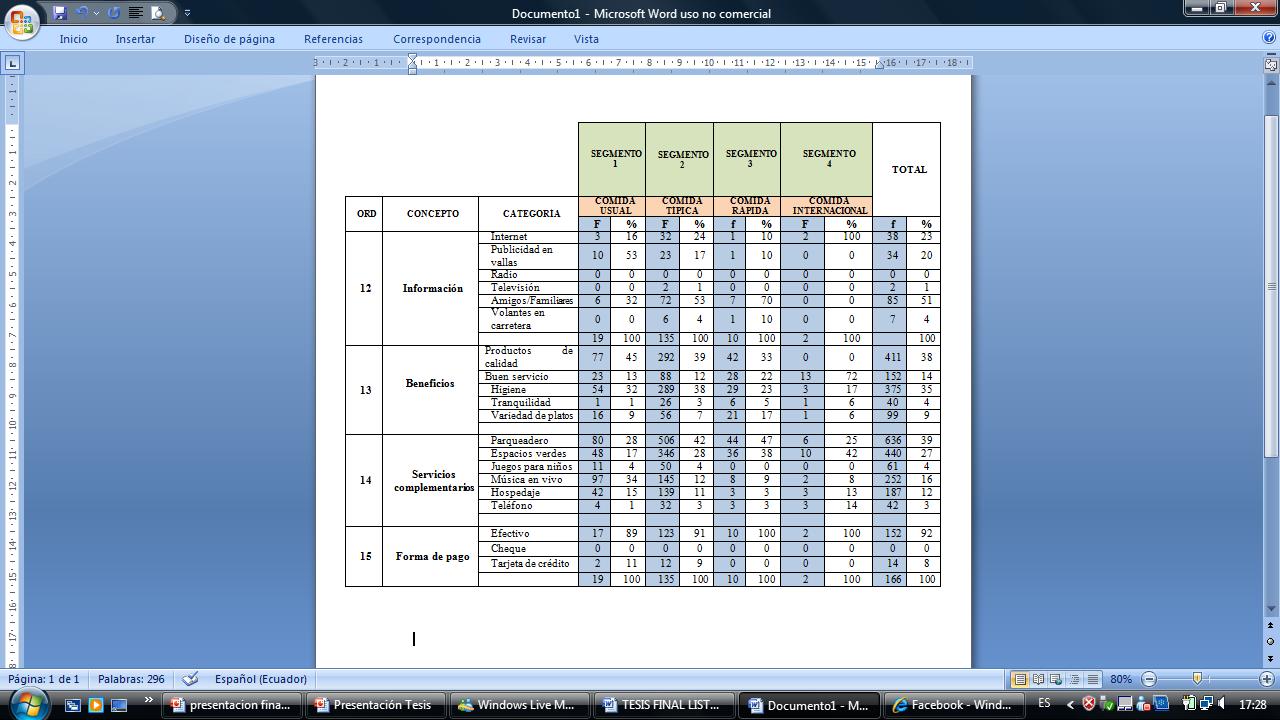 Selección de Segmentos de Mercados Meta
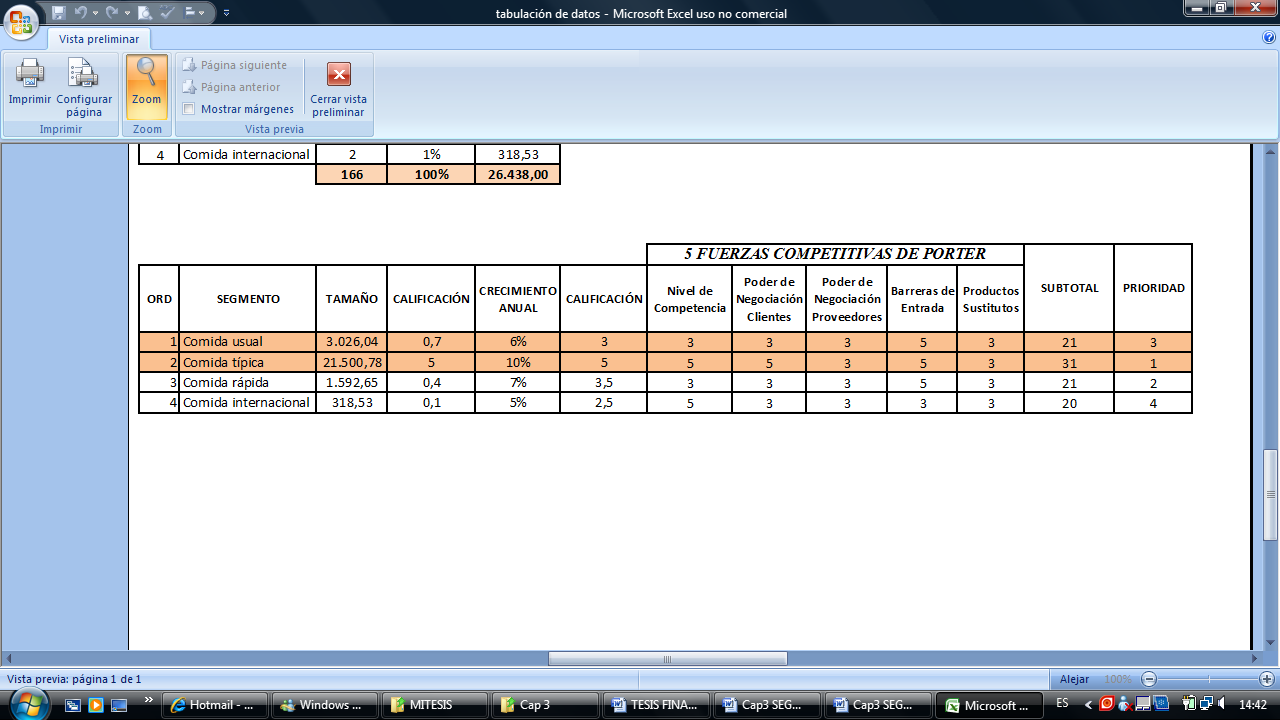 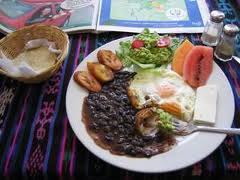 SEGMENTO I
COMIDA TÍPICA
Este segmento esta conformado por  su mayoría mujeres, Edad de 35- 40 años, ingresos familiares mensuales de  $1.000 -$1.500, la presencia en la parroquia es por turismo, han visitado el restaurante Rincón Puellareño, están dispuestos a gastar de $5 – $7 ind, buscan productos de calidad e higiene, consideran importante parqueadero.
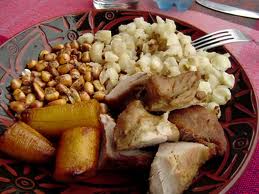 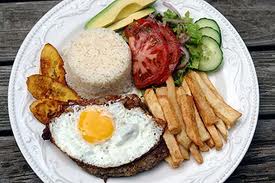 SEGMENTO II
COMIDA USUAL
Este segmento se caracteriza por edad comprendida entre 30-35 años. Ingresos familiares de $500-$1.000, están dispuestos a gastar $5 ind,  han visitado el restaurante Gaby, productos de calidad, consideran un factor importante el parqueadero.
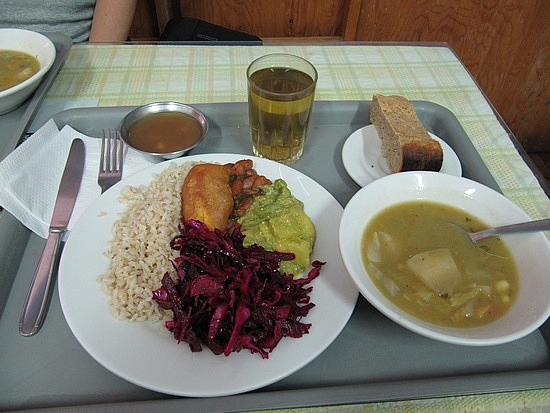 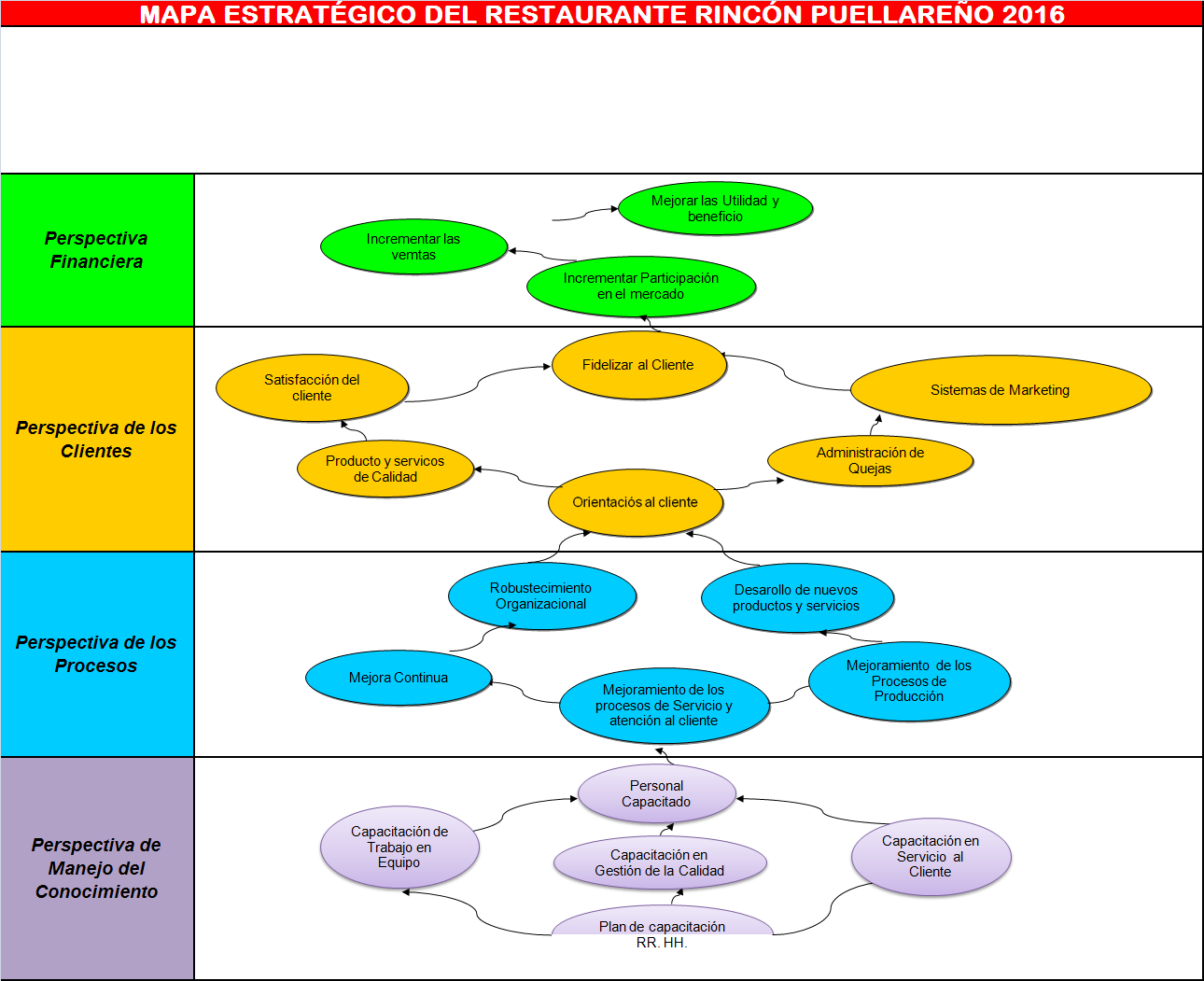 VISIÓN 2016
Ser el mejor restaurante de comida típica en la Parroquia de Puéllaro, innovando y mejorando continuamente para satisfacer las necesidades y gustos más exigentes de los clientes con una alta responsabilidad basados en la calidad del producto y servicio, contribuyendo al desarrollo turístico de la zona.
VALORES
SOLIDARIDAD
RESPONSABILIDAD
RESPETO
CREATIVIDAD
PERSEVERANCIA
PRINCIPIOS
- Ética y responsabilidad social.
- Eficiencia en el manejo de los recursos 
- Compromiso empresarial.
- Orientación al cliente.
- Innovación y mejoramiento continuo
MISIÓN 
Restaurante Rincón Puellareño es una empresa orientada a ofrecer platos típicos para residentes de la parroquia, turistas nacionales y extranjeros de estrato medio-alto, con productos de calidad, higiene, correcto manejo de materia prima y excelente servicio, satisfaciendo el paladar y el buen gusto de los clientes.
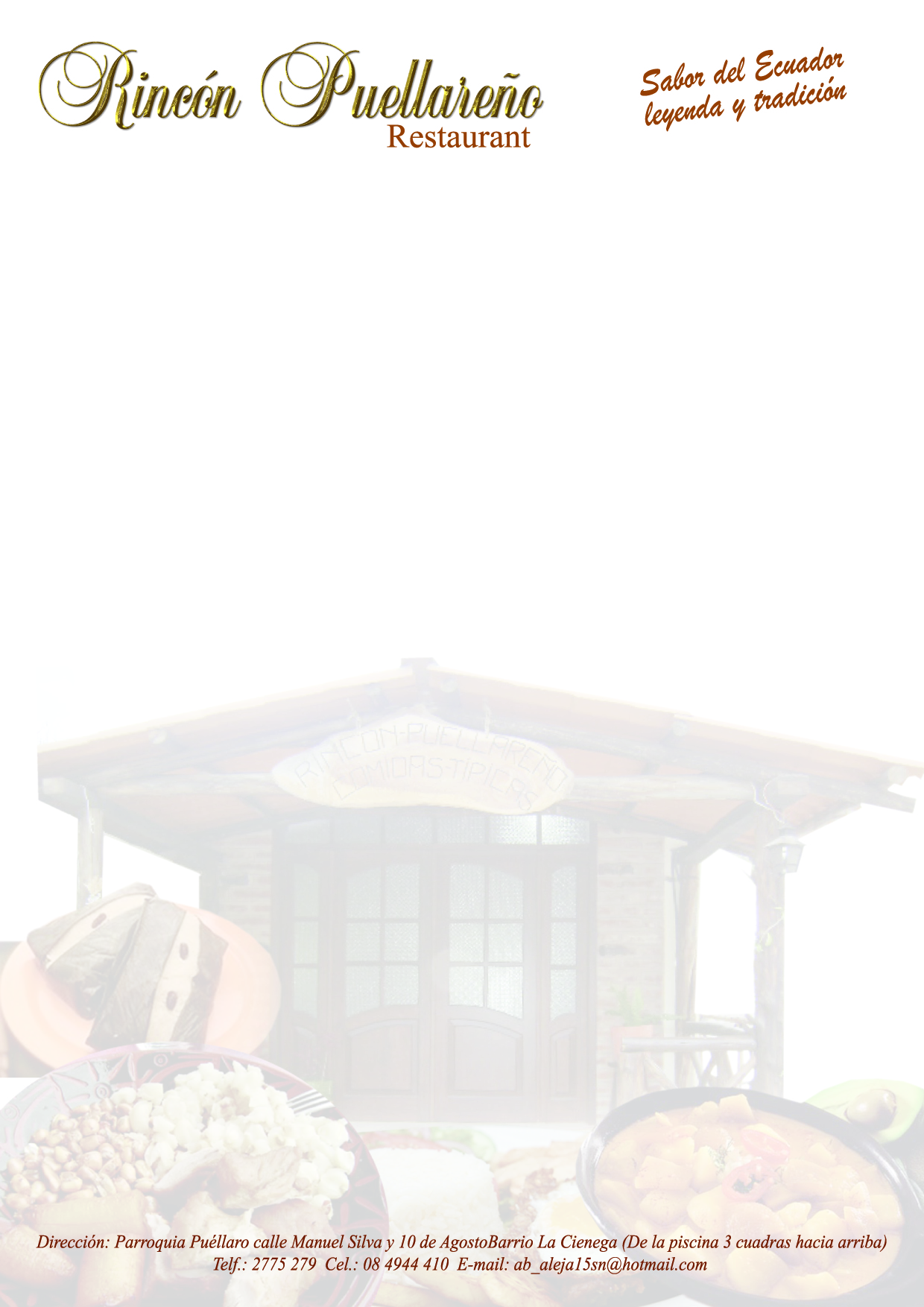 Cuadro Resumen de Objetivos  de Mercadotecnia
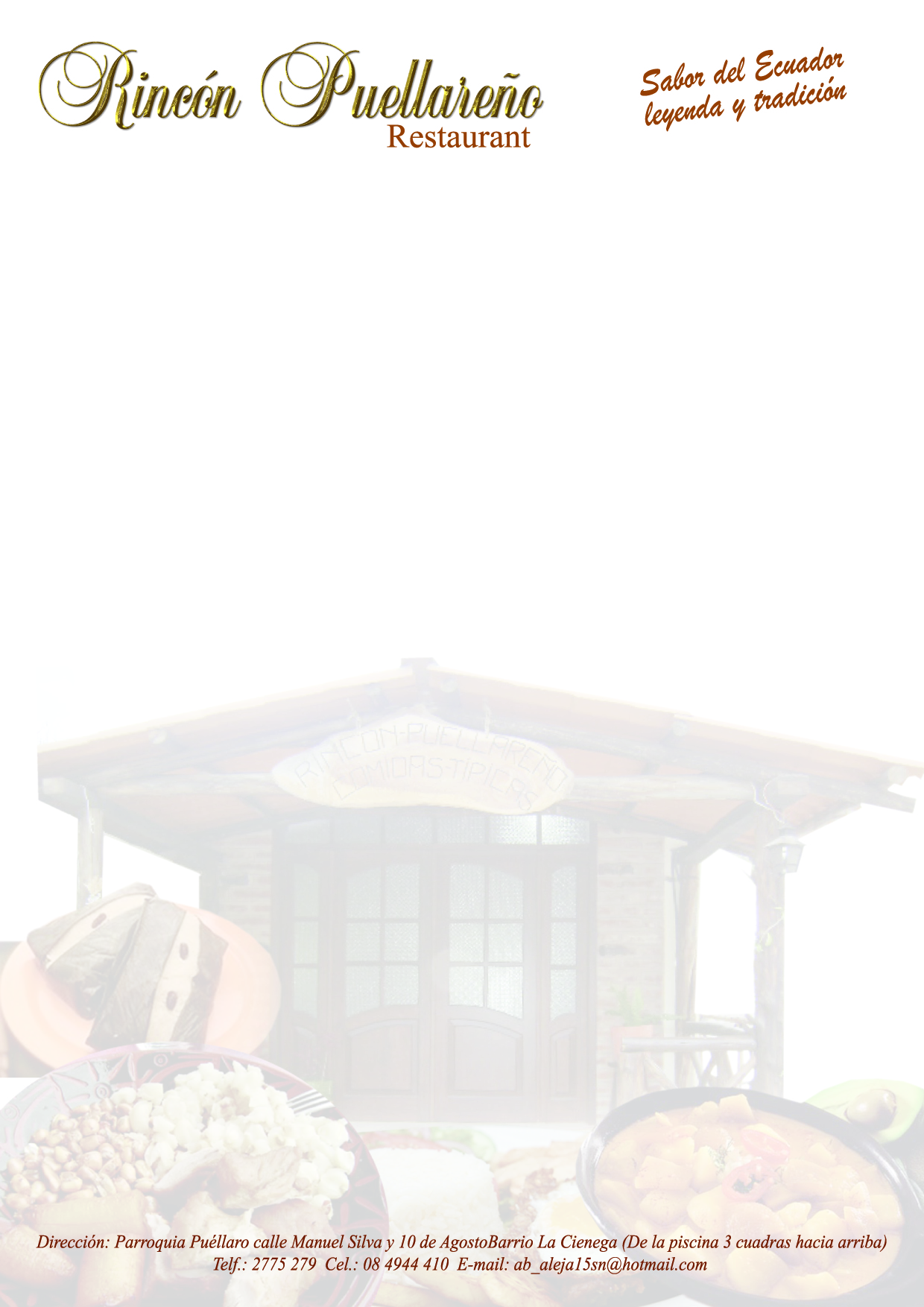 Método GAP para fijar Objetivos
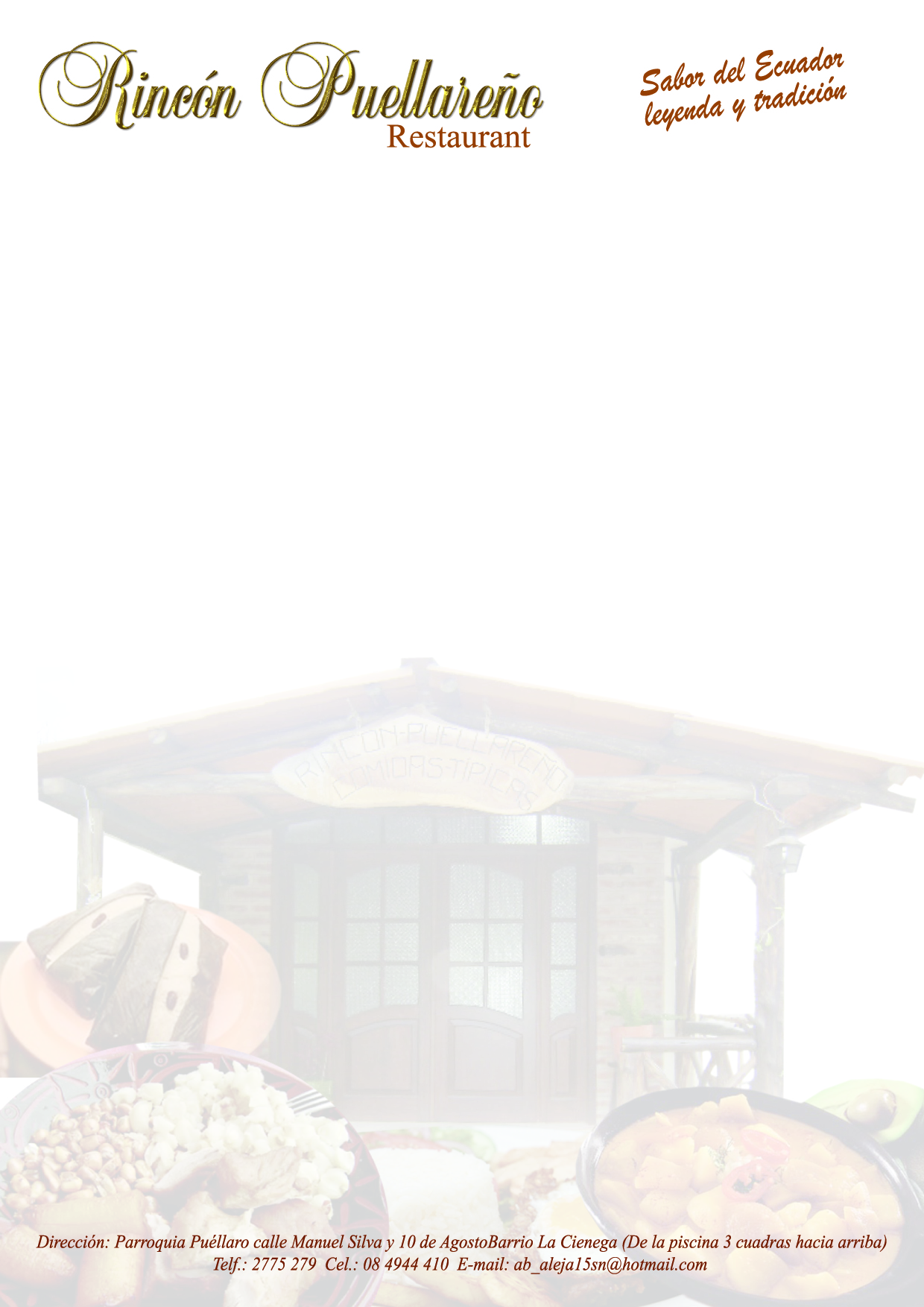 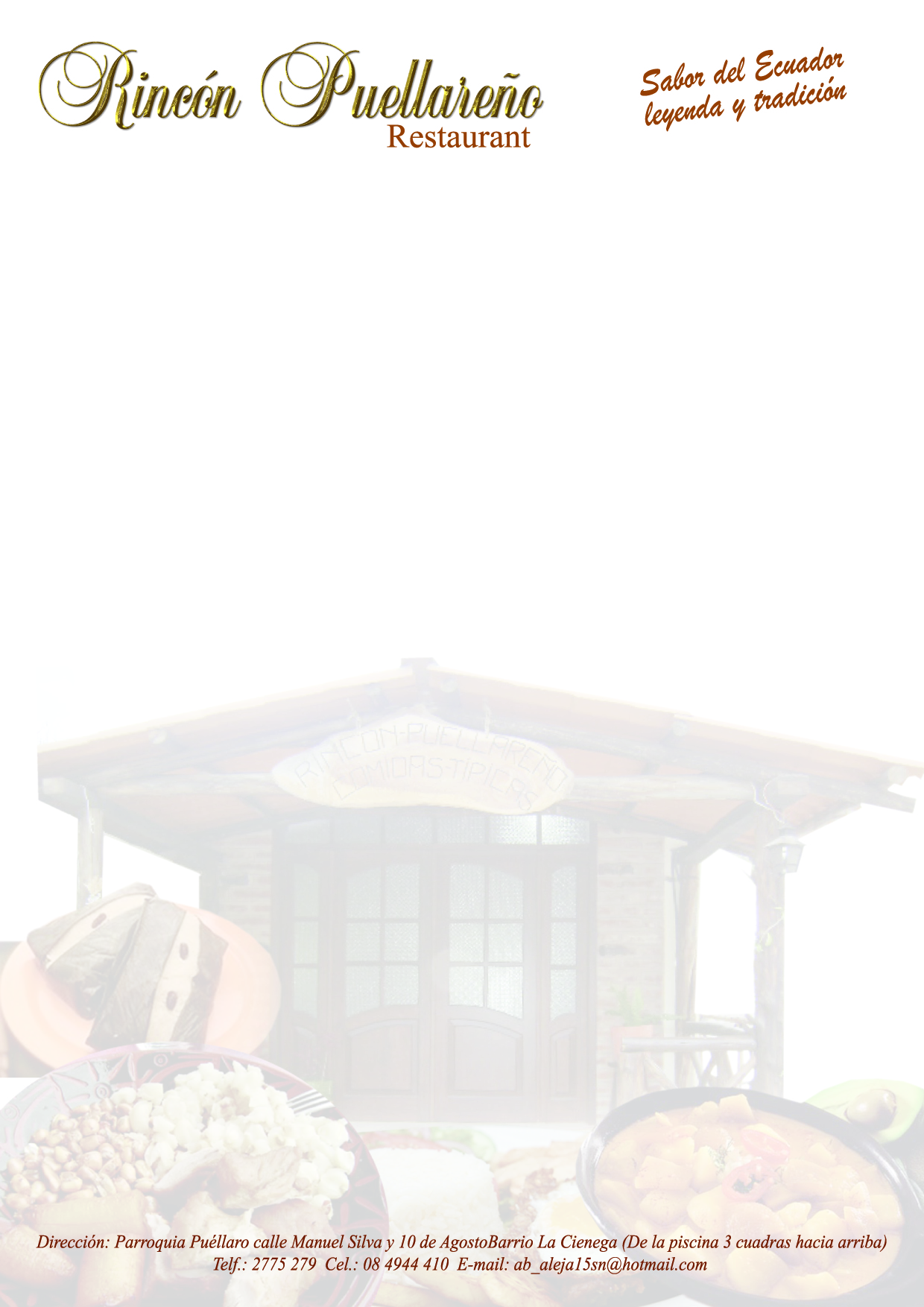 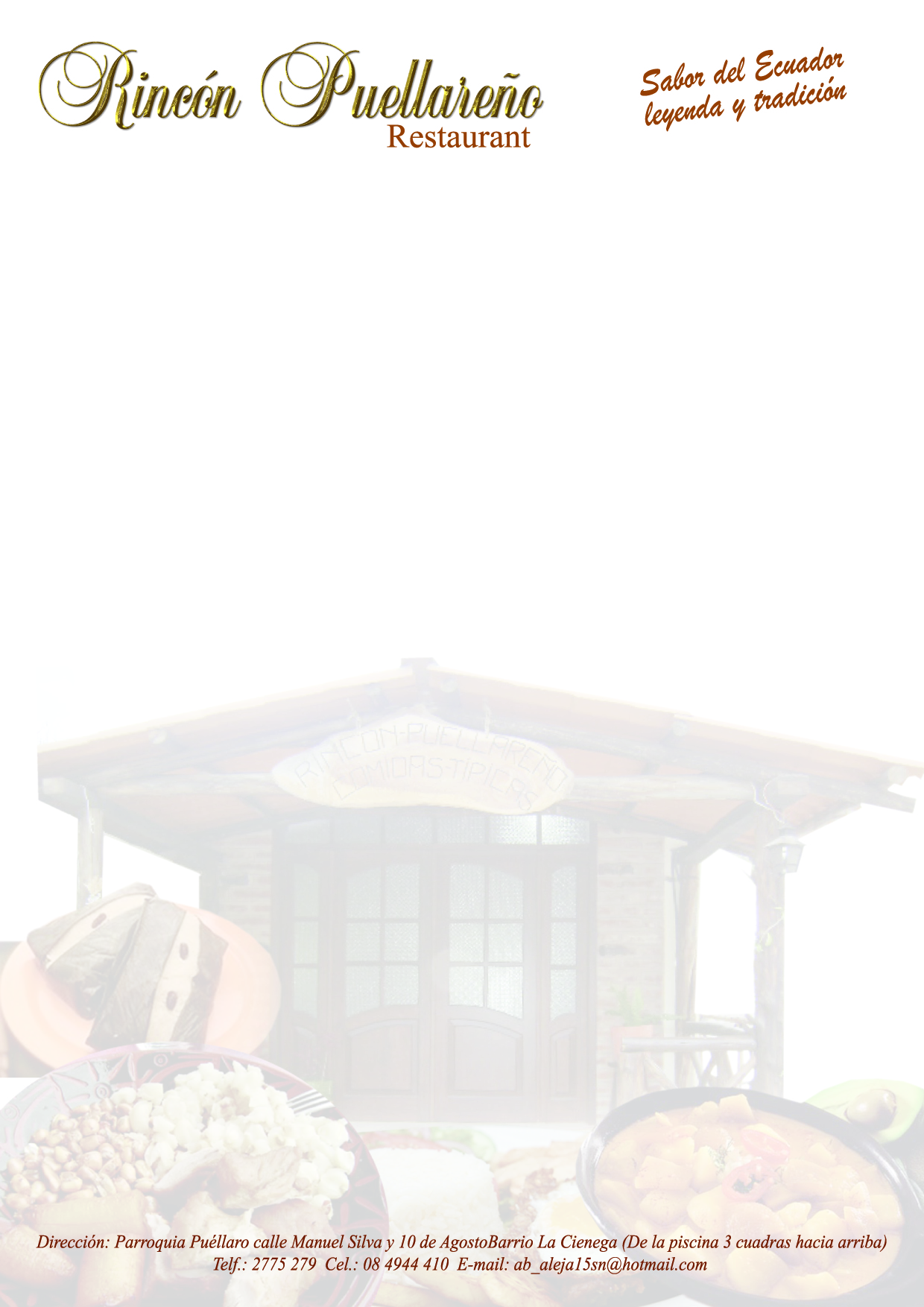 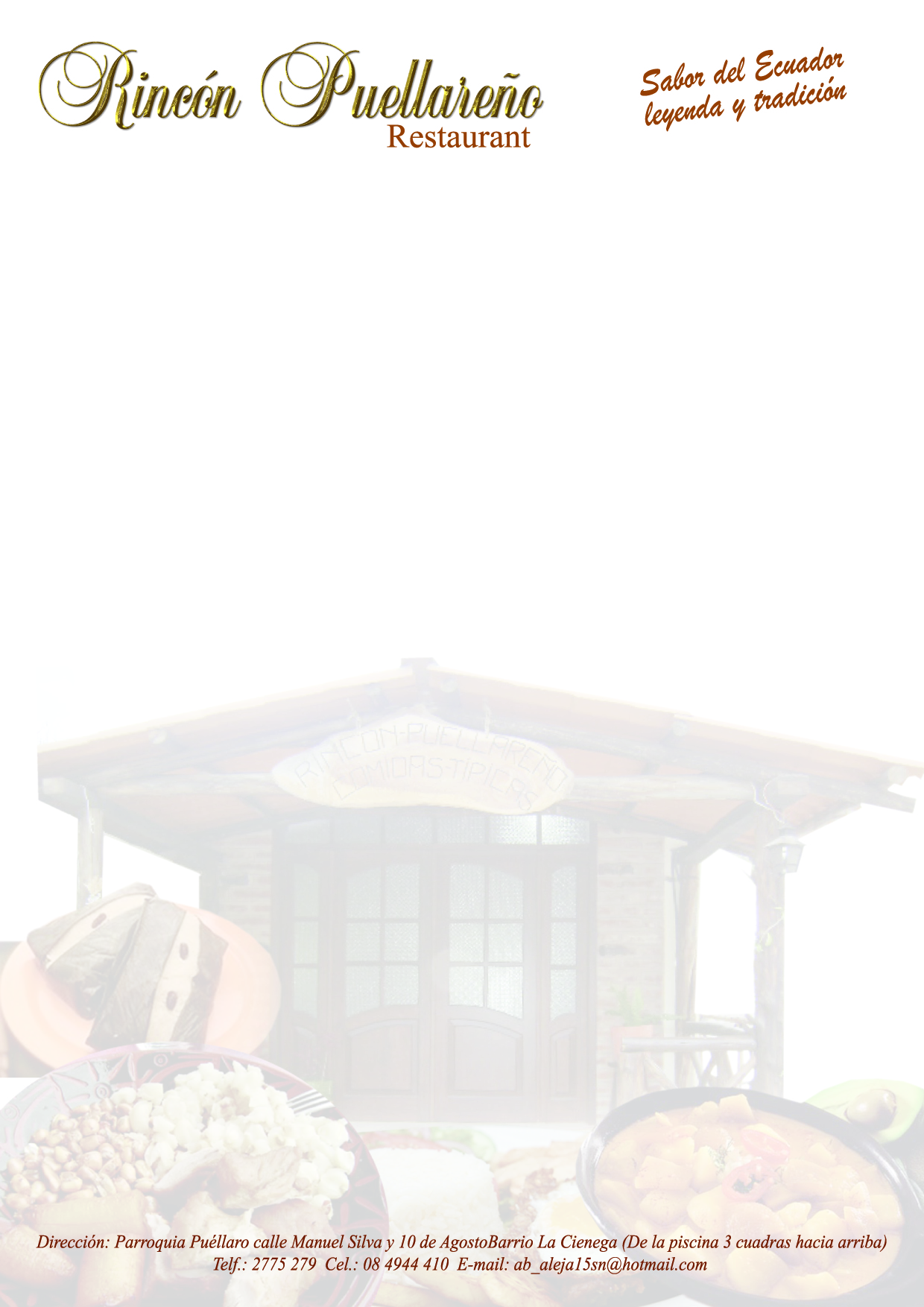 Perfil Estratégico de Desarrollo a Adoptarse
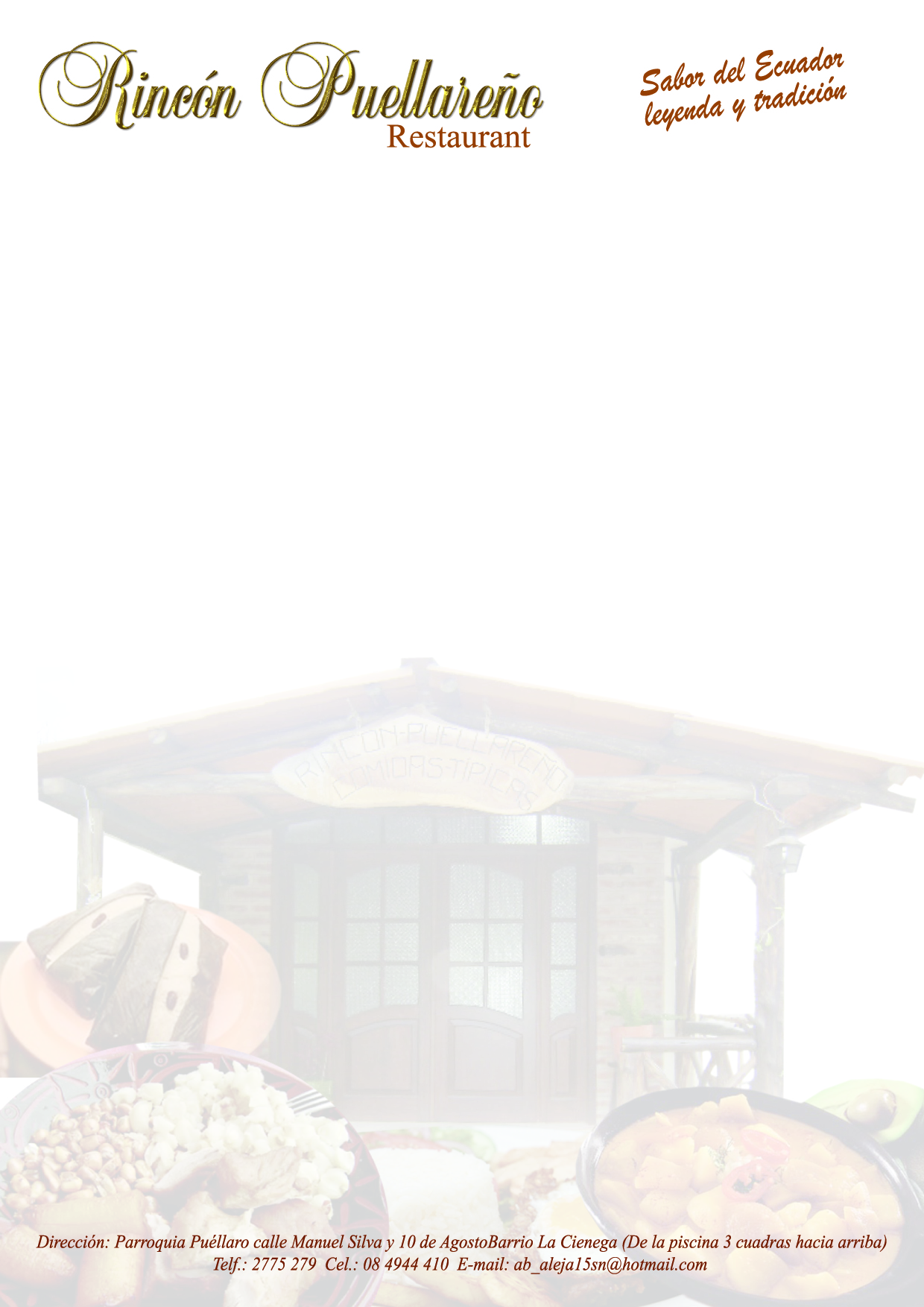 Perfil Estratégico de Desarrollo a Adoptarse
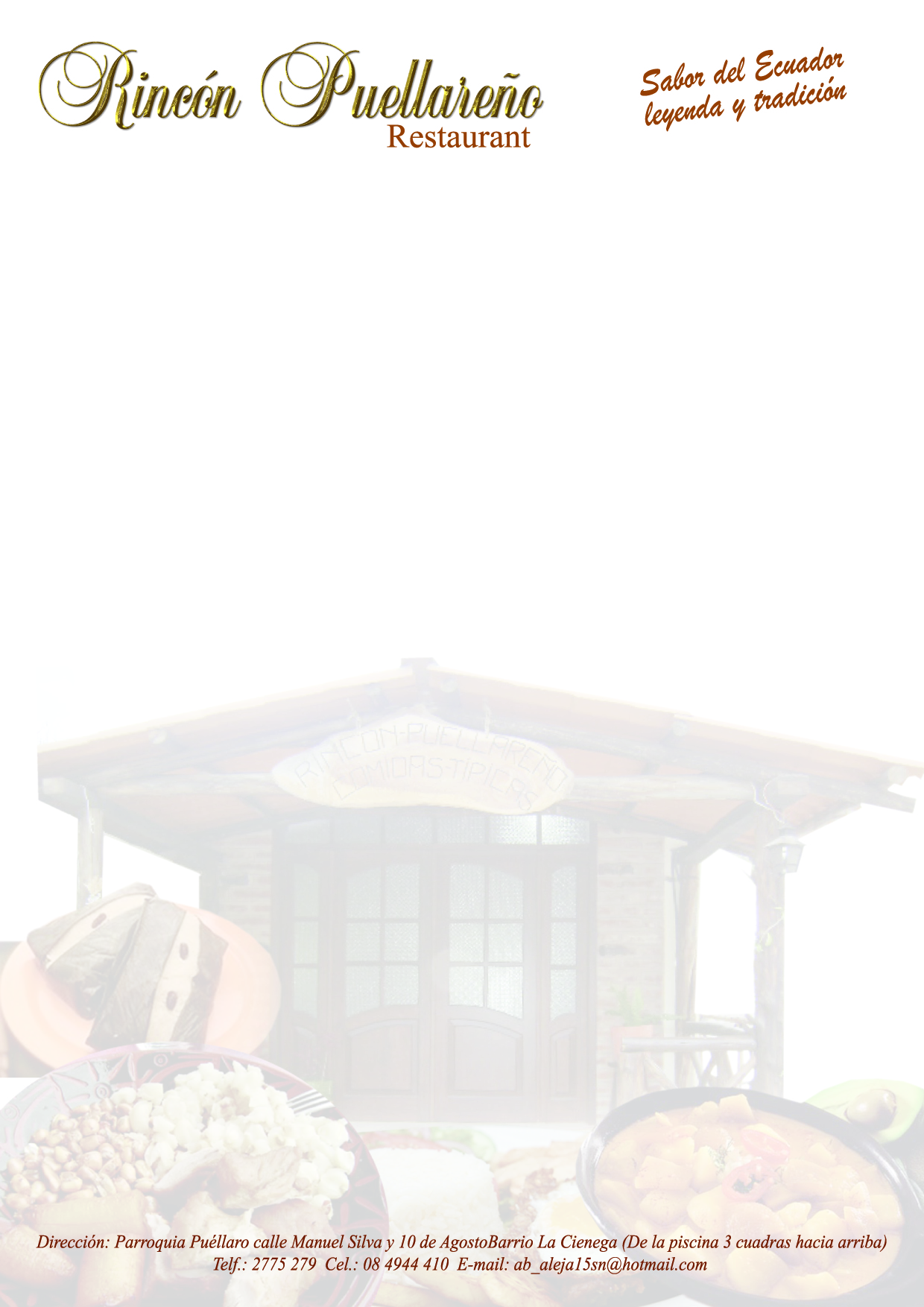 Perfil Estratégico de Desarrollo a Adoptarse
MARKETING MIX
Mezcla distintiva de estrategias
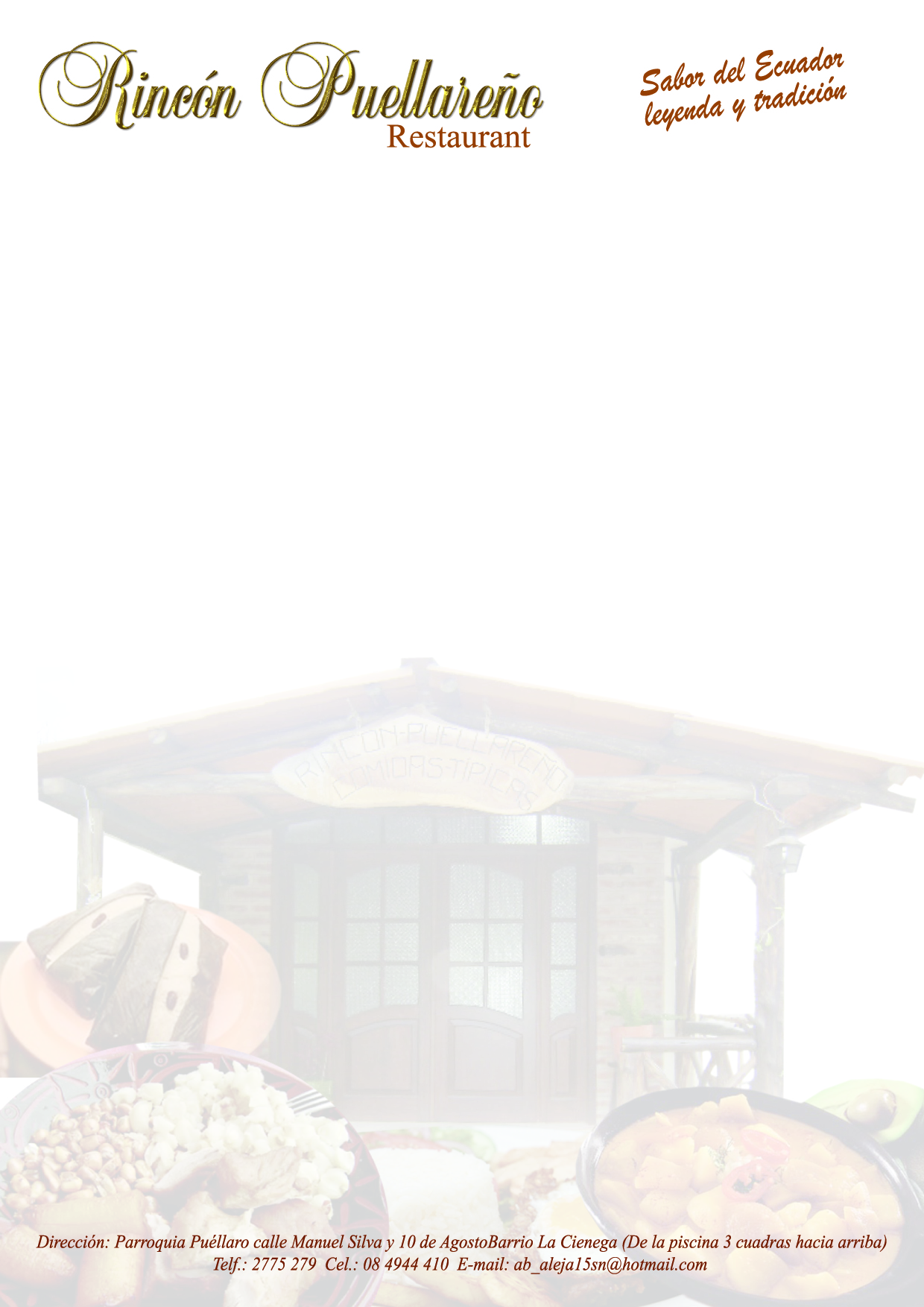 Matriz de Estrategias de Marketing Mix
EL SABOR DEL ECUADOR
Tradición y Leyenda
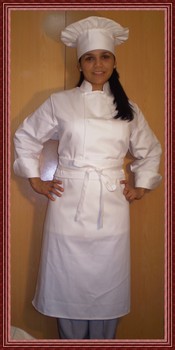 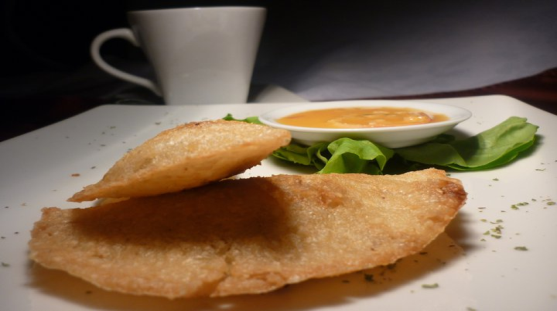 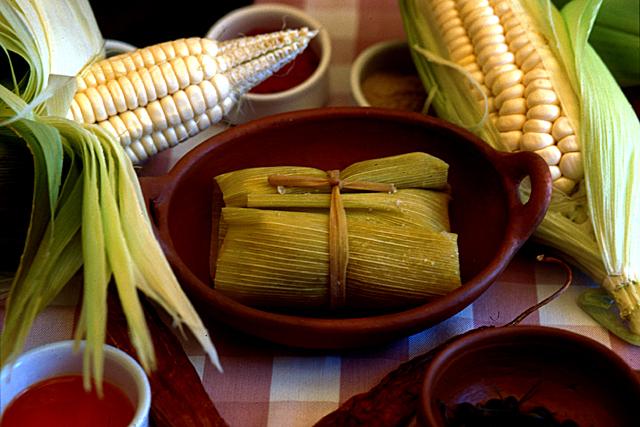 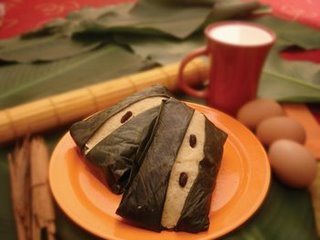 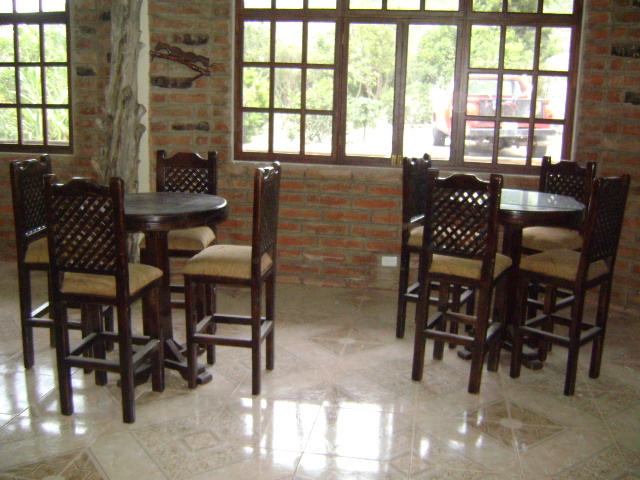 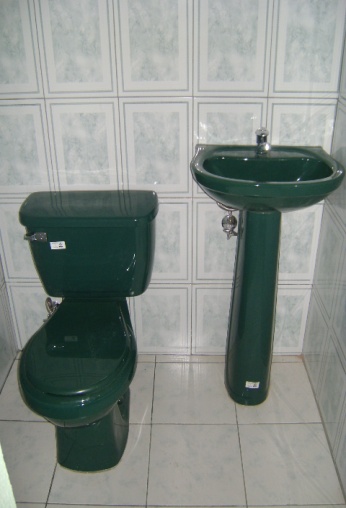 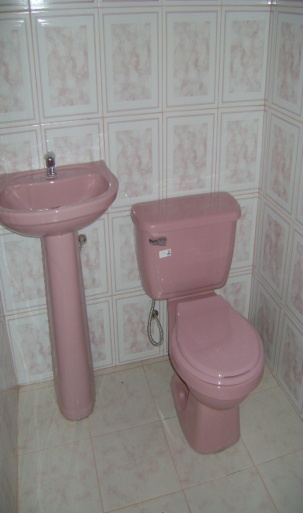 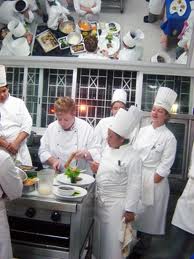 PRODUCTO - SERVICIO
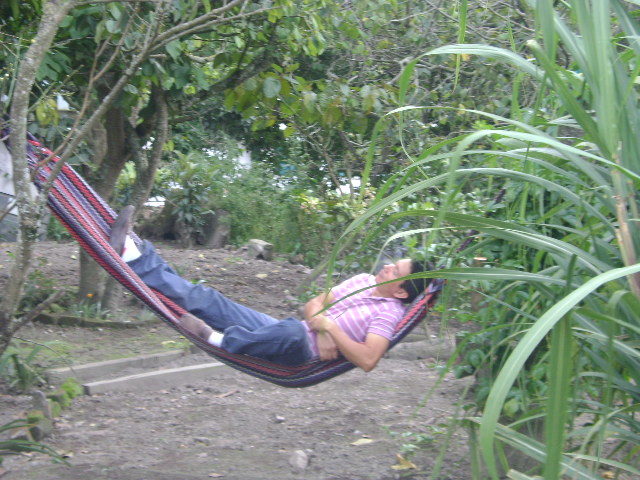 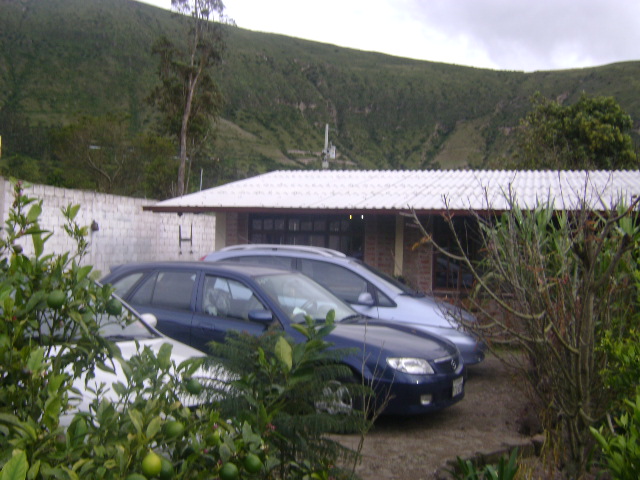 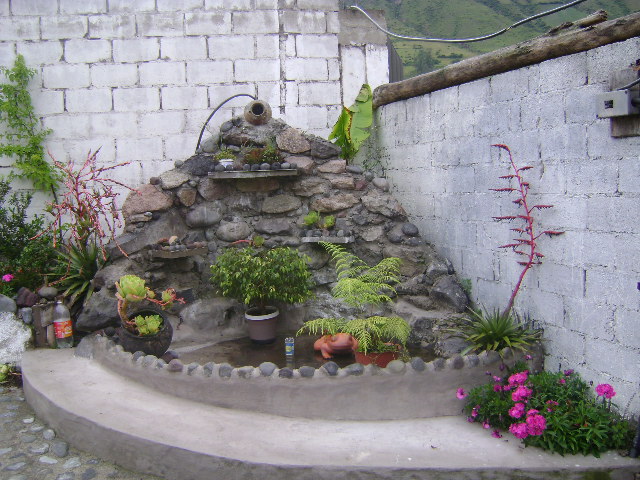 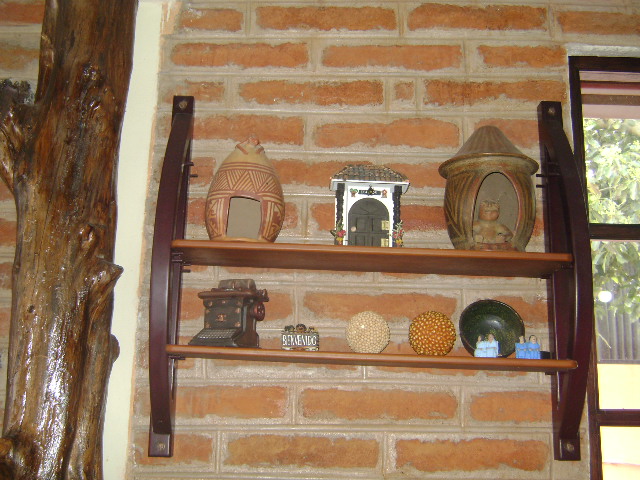 Estrategia de Precio
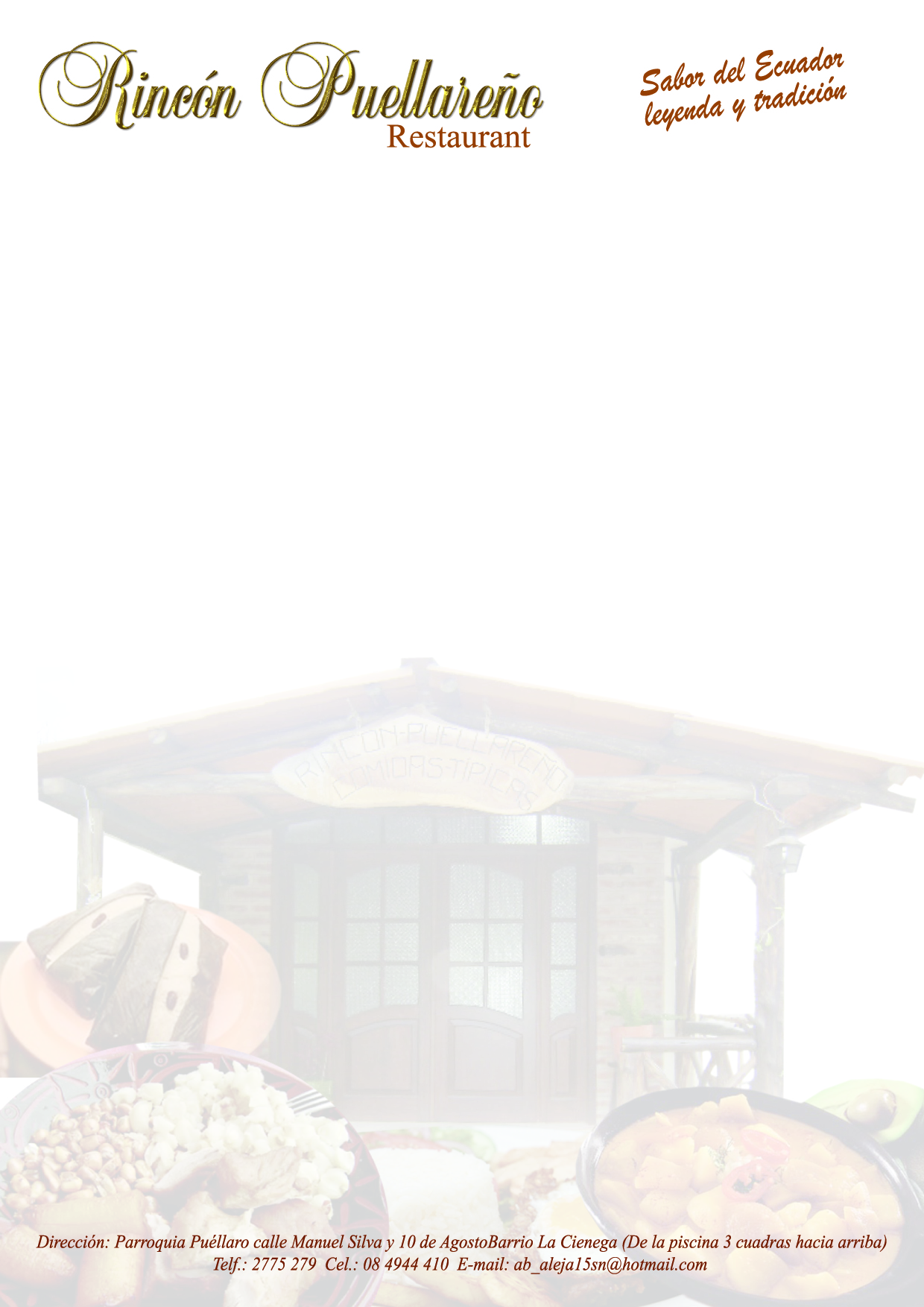 Estrategia de Venta
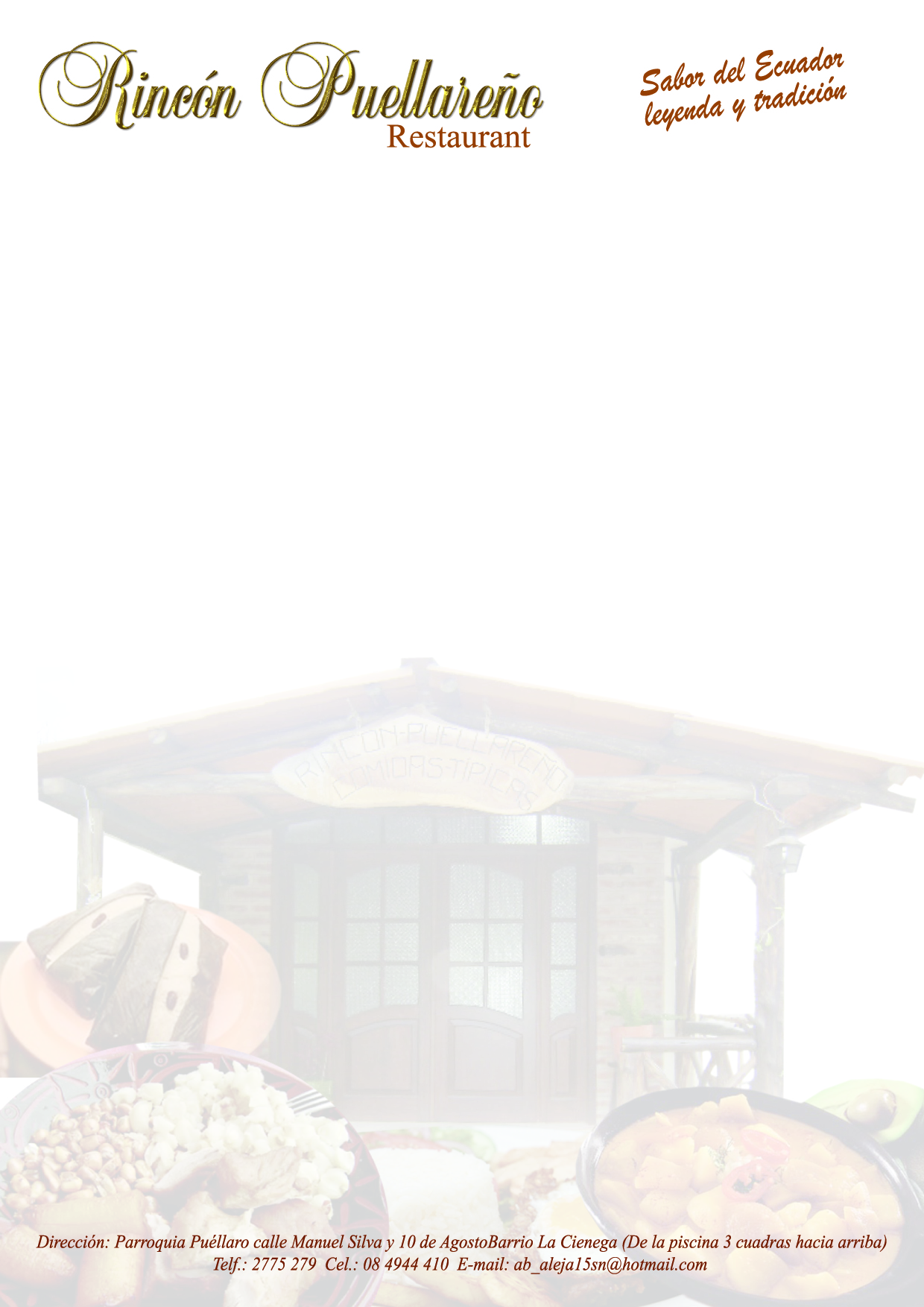 Estrategia de Promoción y Publicidad
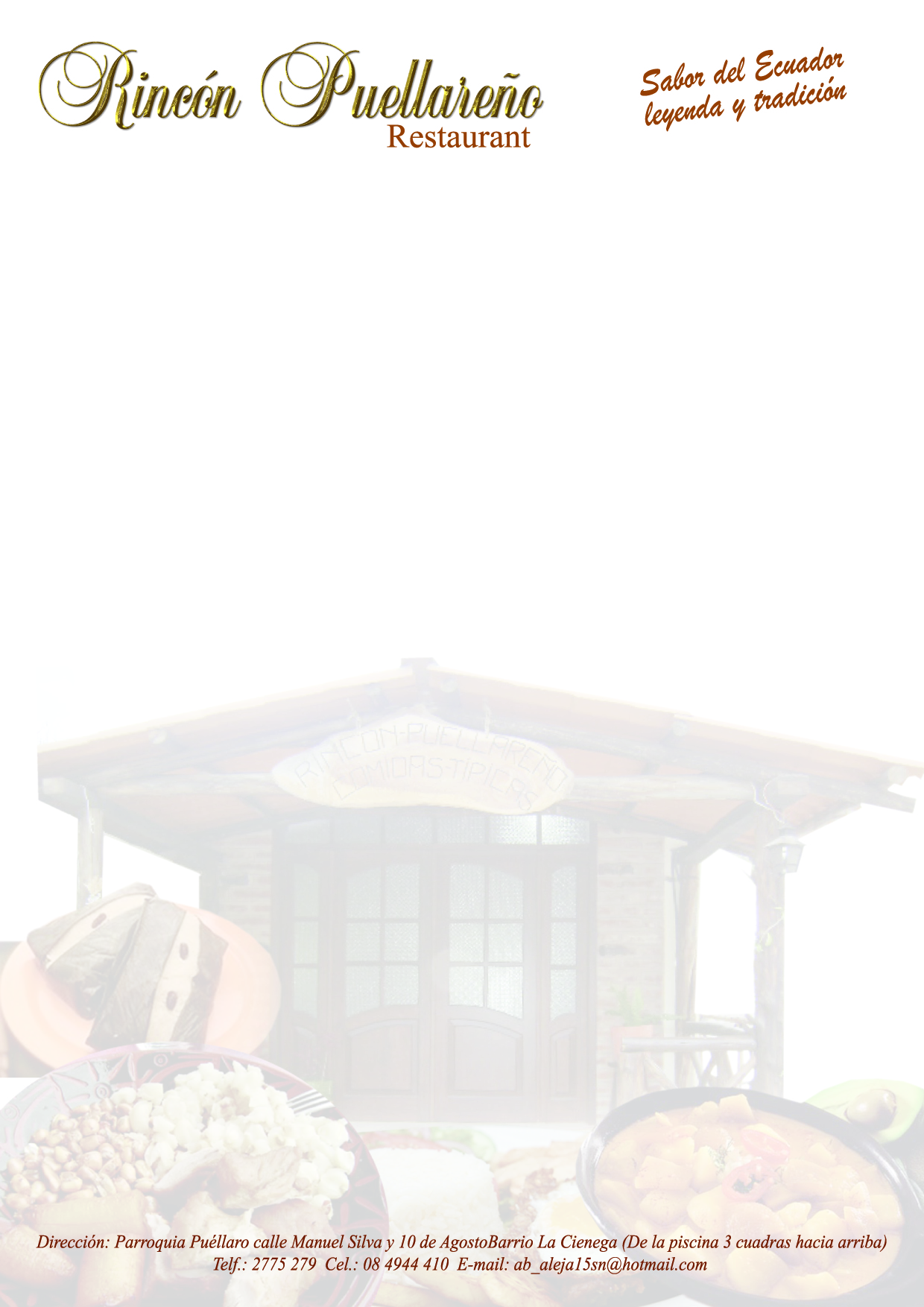 ANUNCIOS PUBLICITARIOS
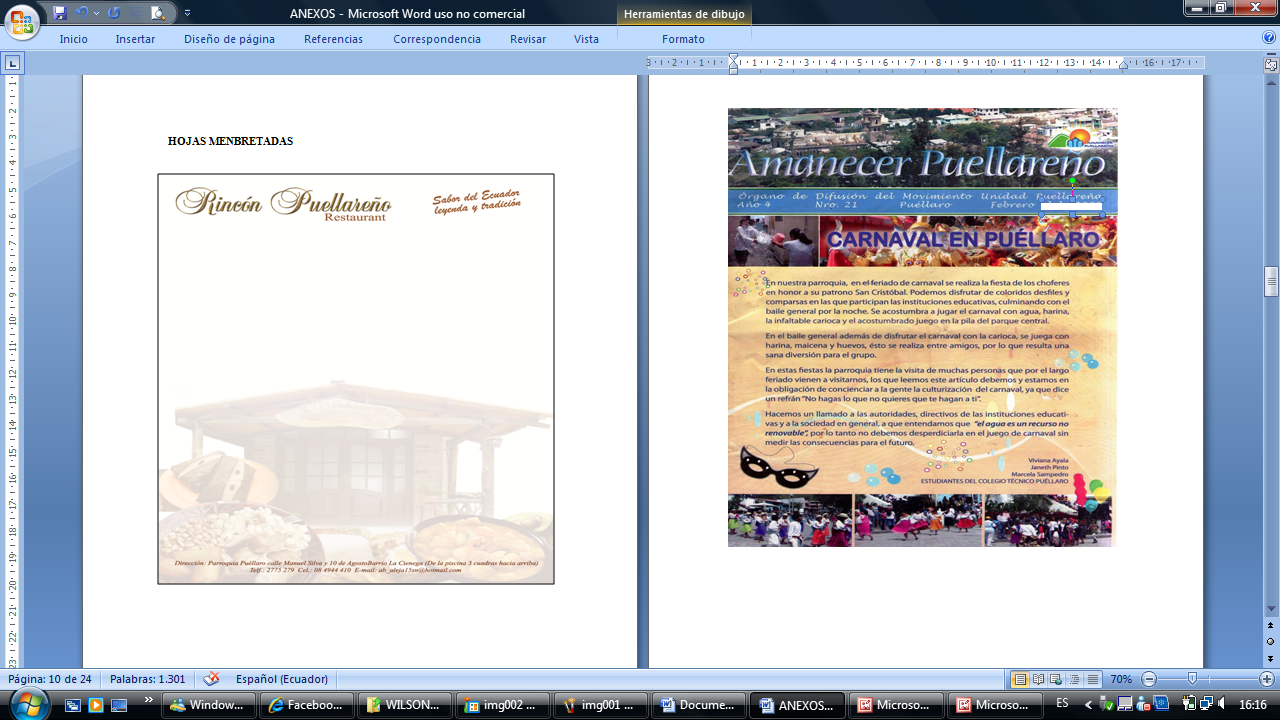 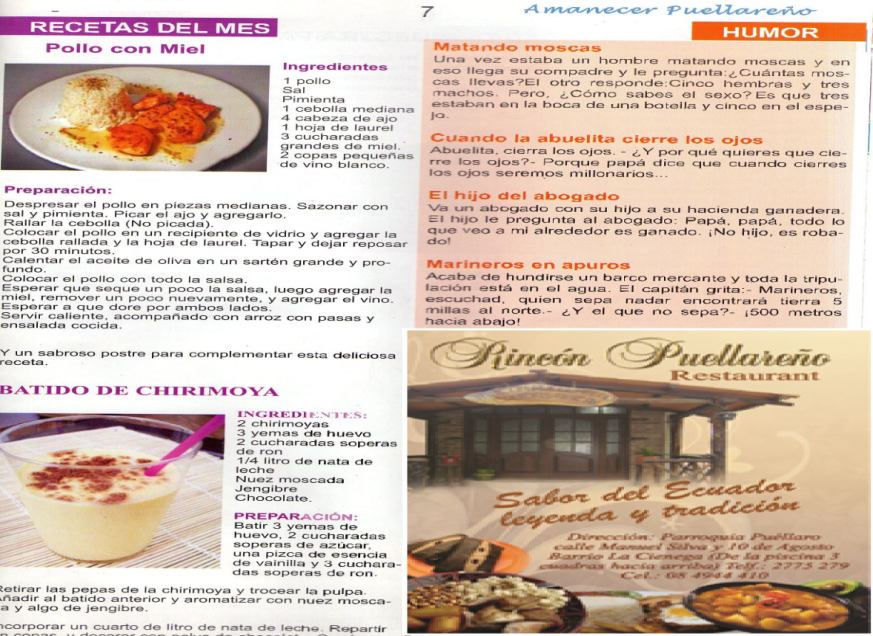 www.rincónpuellareño.com
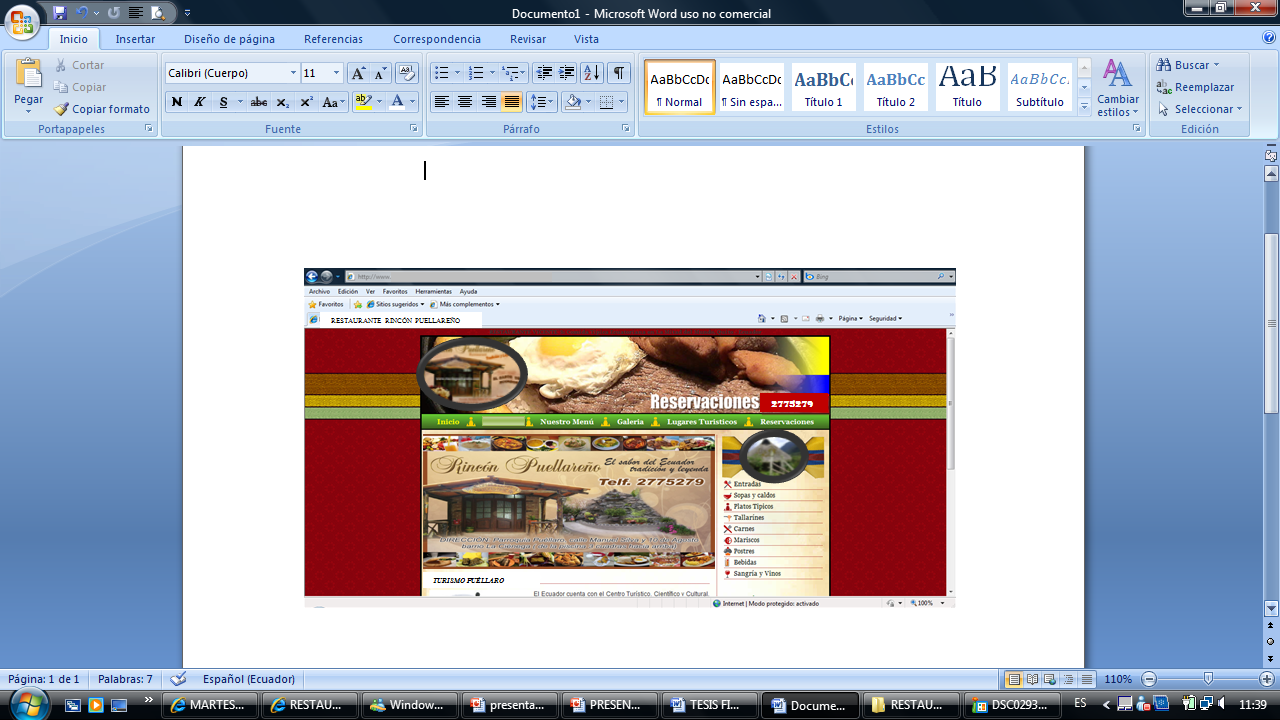 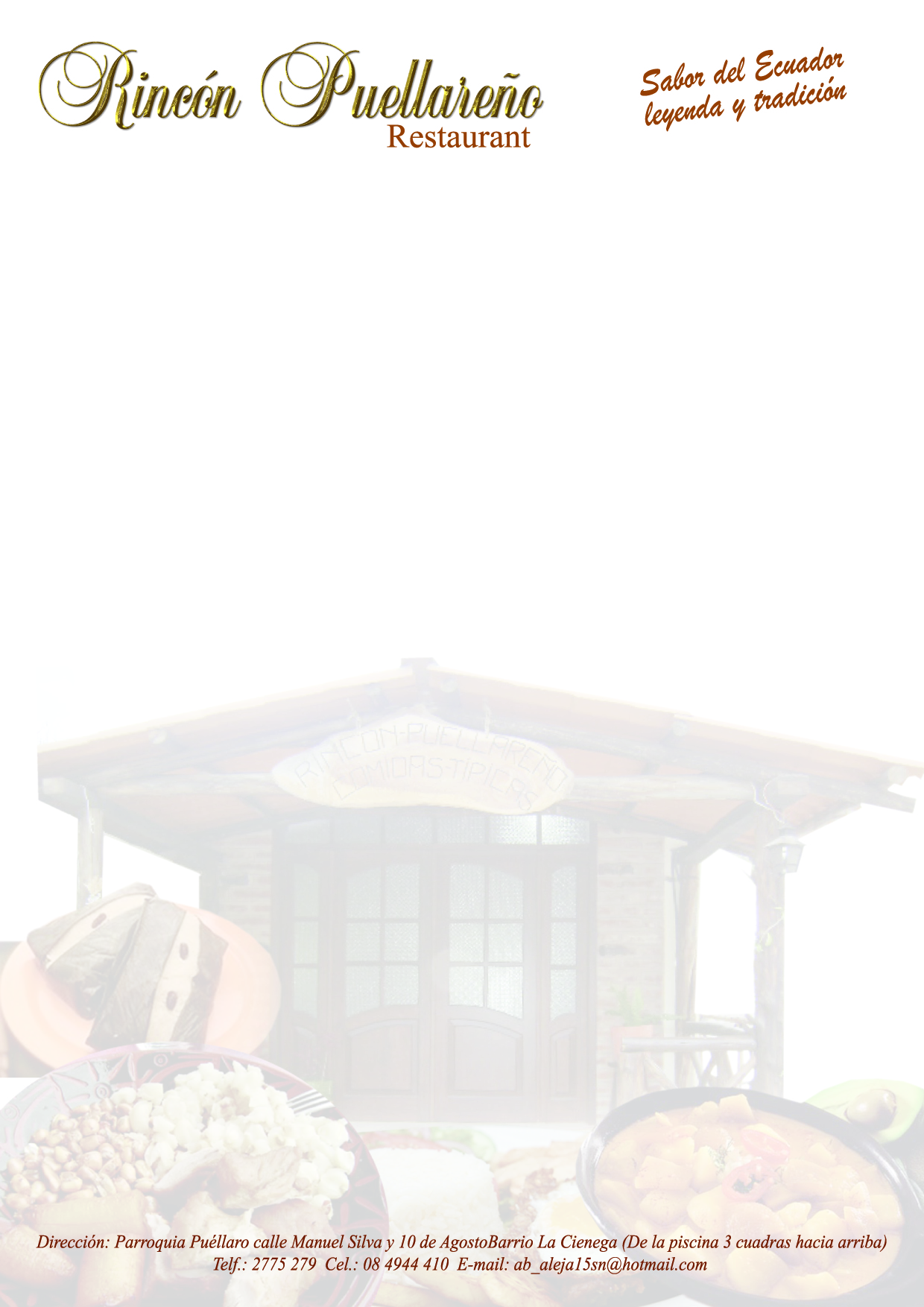 Plan Operativo de Marketing Mix
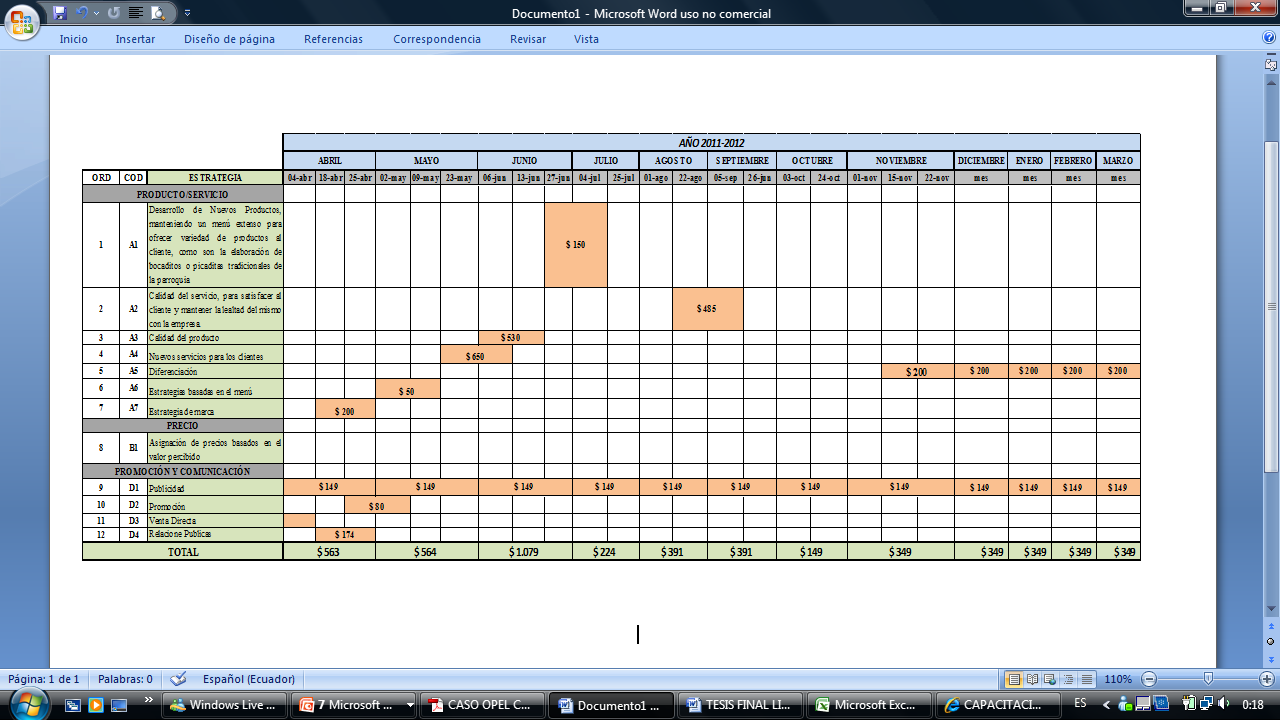 Presupuesto de Marketing Mix
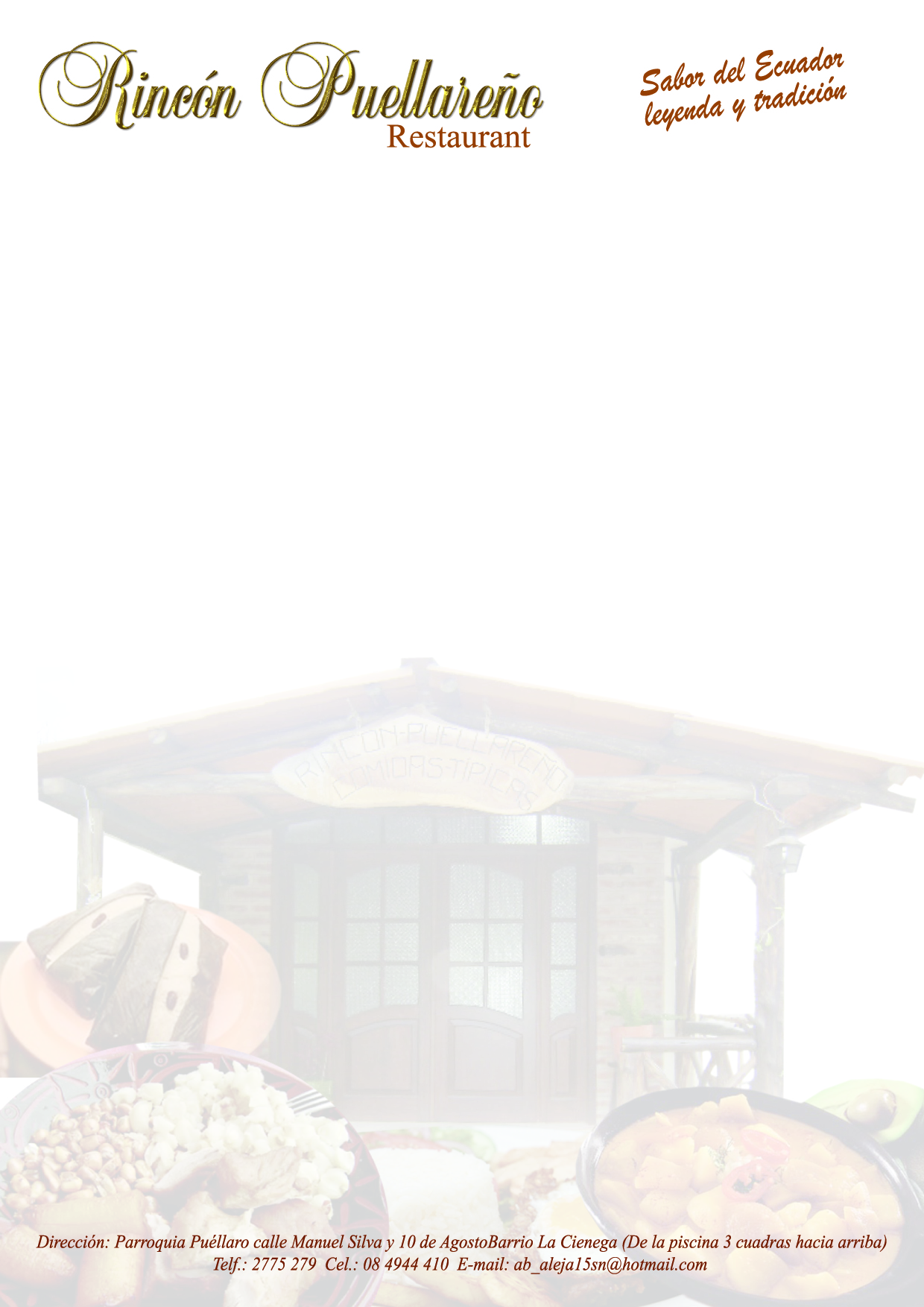 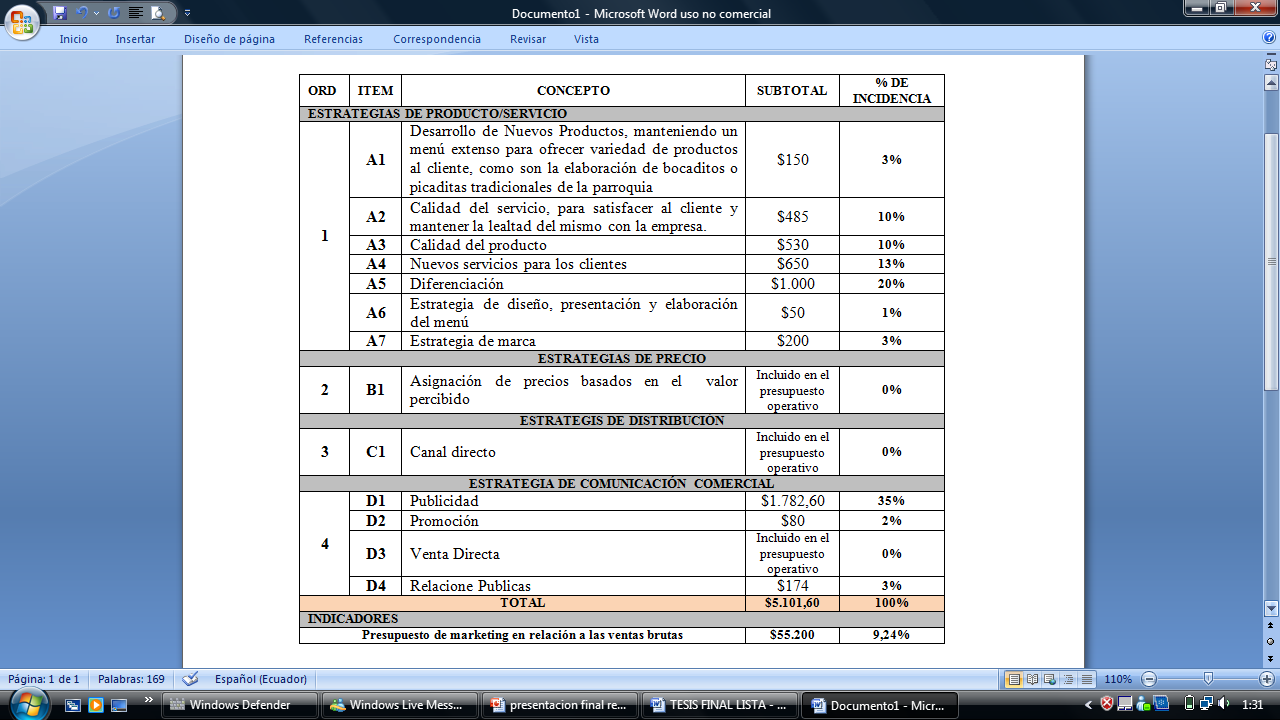 EVALUACIÓN DE BENEFICIOS
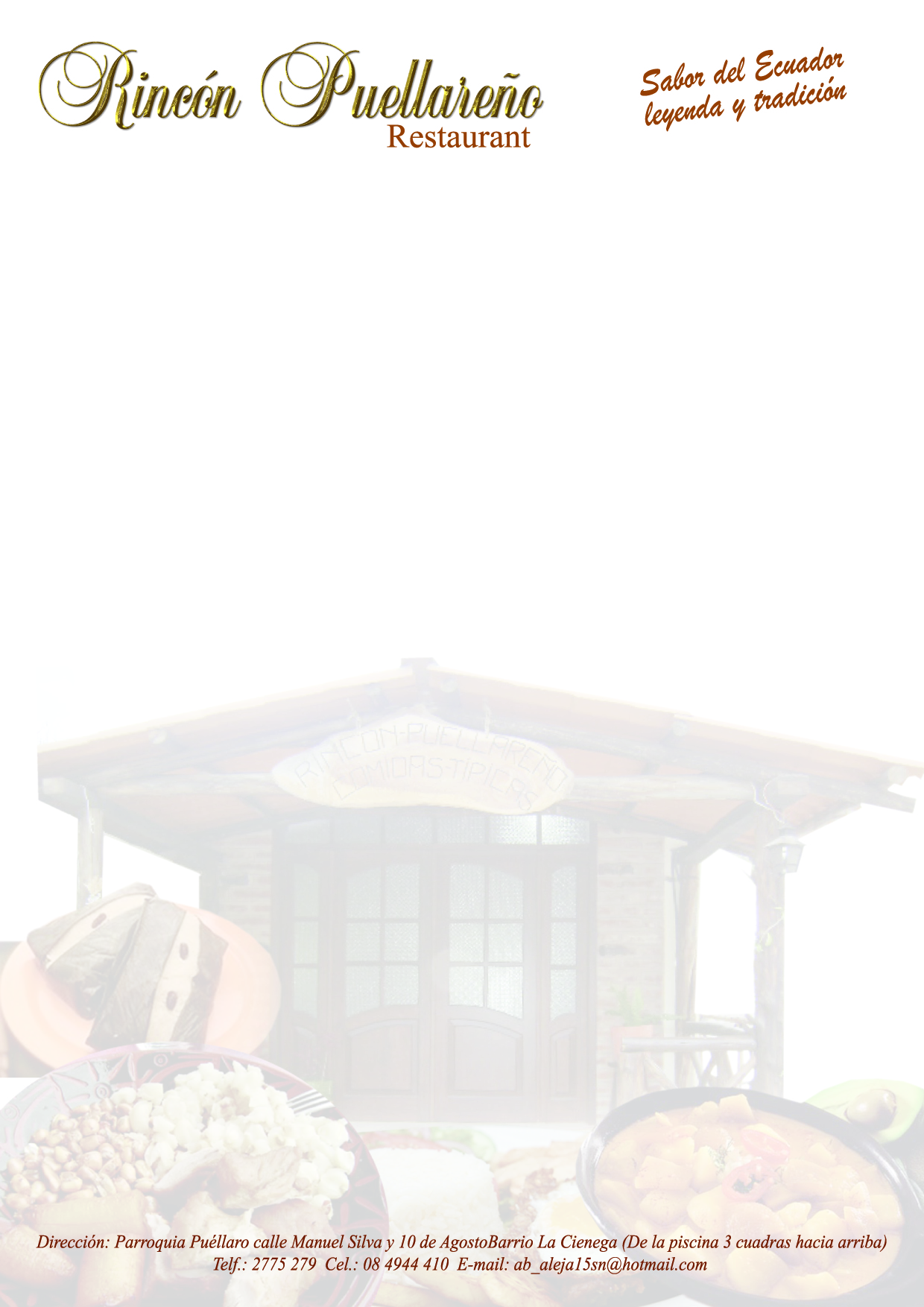 FLUJOS DE CAJA
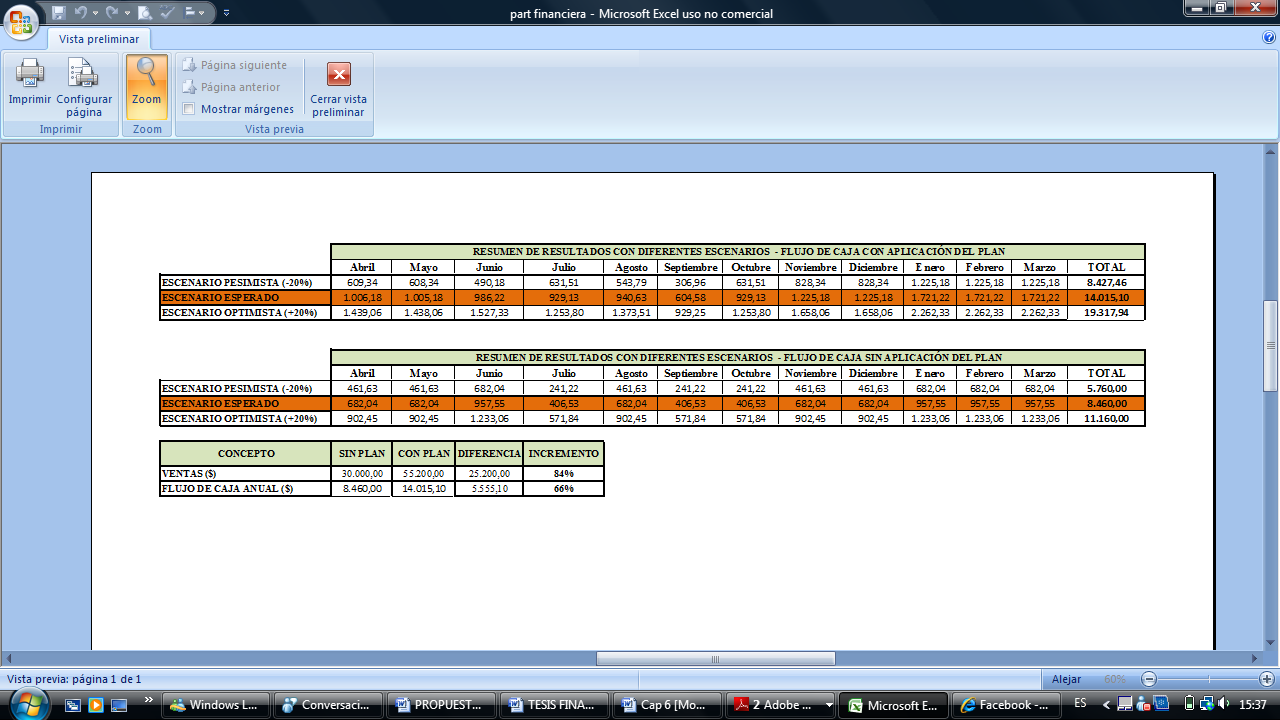 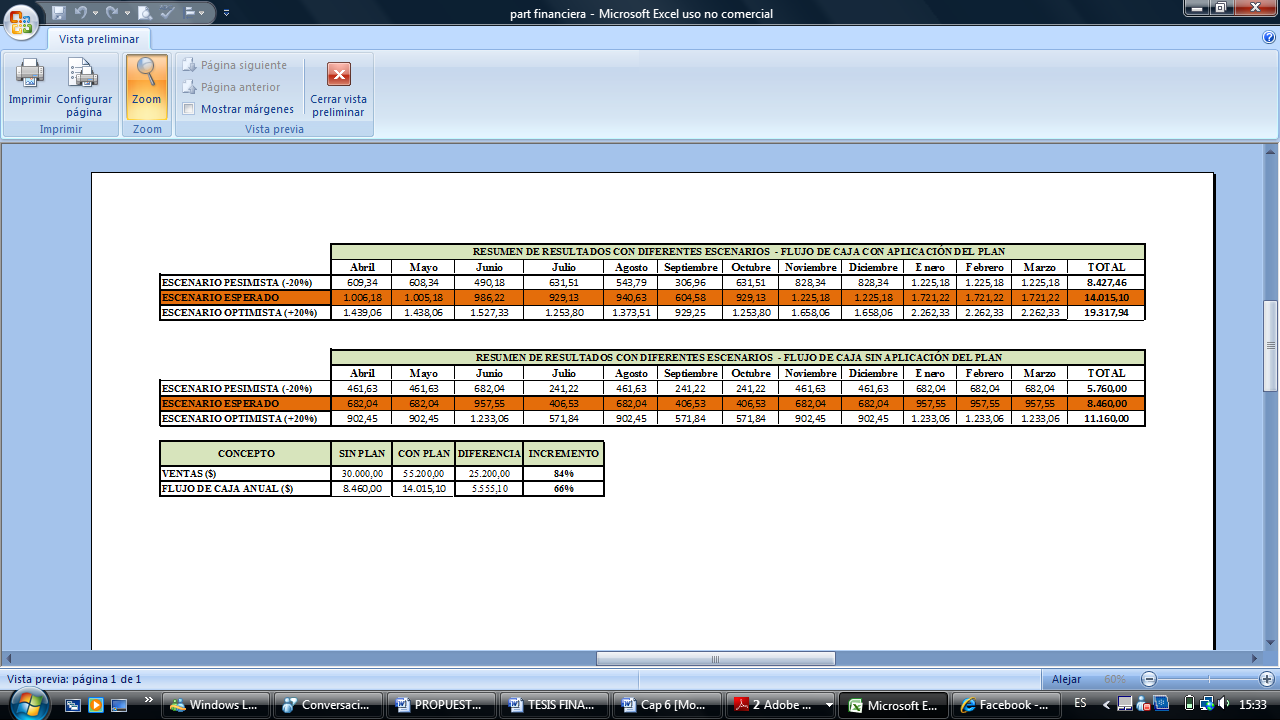 ANÁLISIS DE RESULTADOSFLUJO DE CAJA
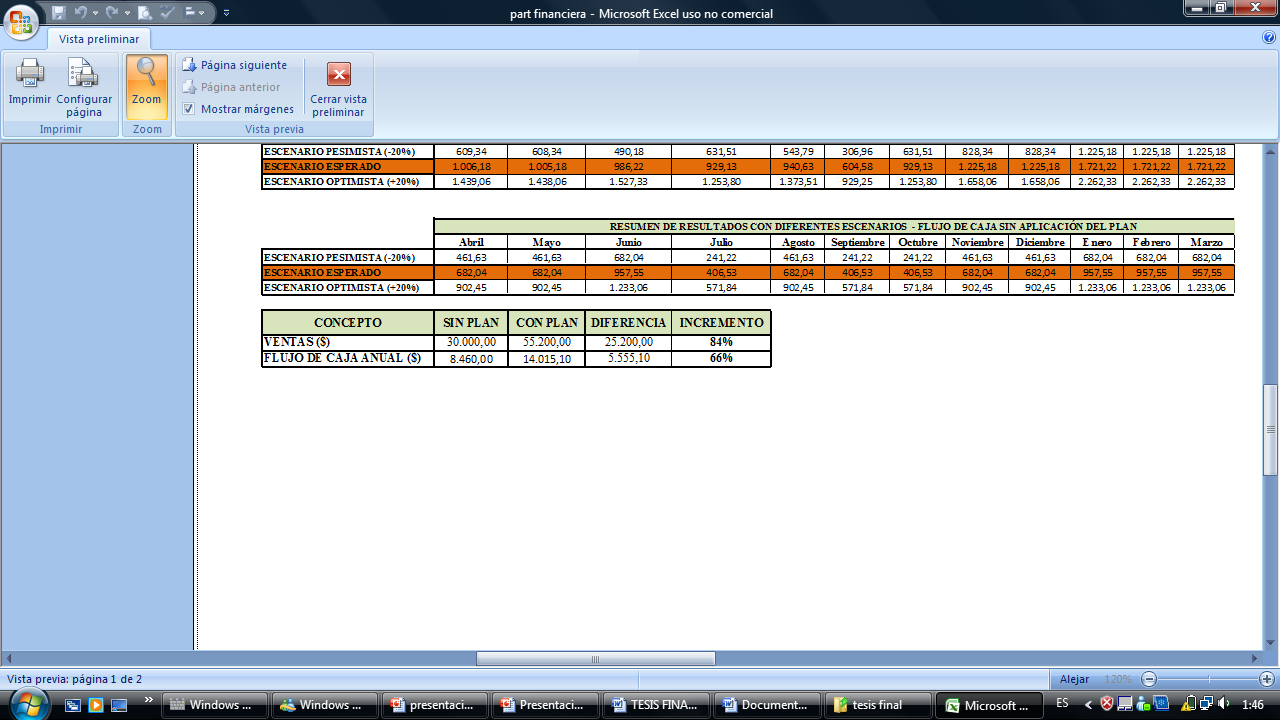 El restaurante Rincón Puellareño presenta un flujo de caja para el año 2011 de $ 8.460; en caso de aplicar el Plan de marketing propuesto, el flujo de caja tendrá un incremento del 66%
ANÁLISIS DE RESULTADOSESTADO DE RESULTADOS
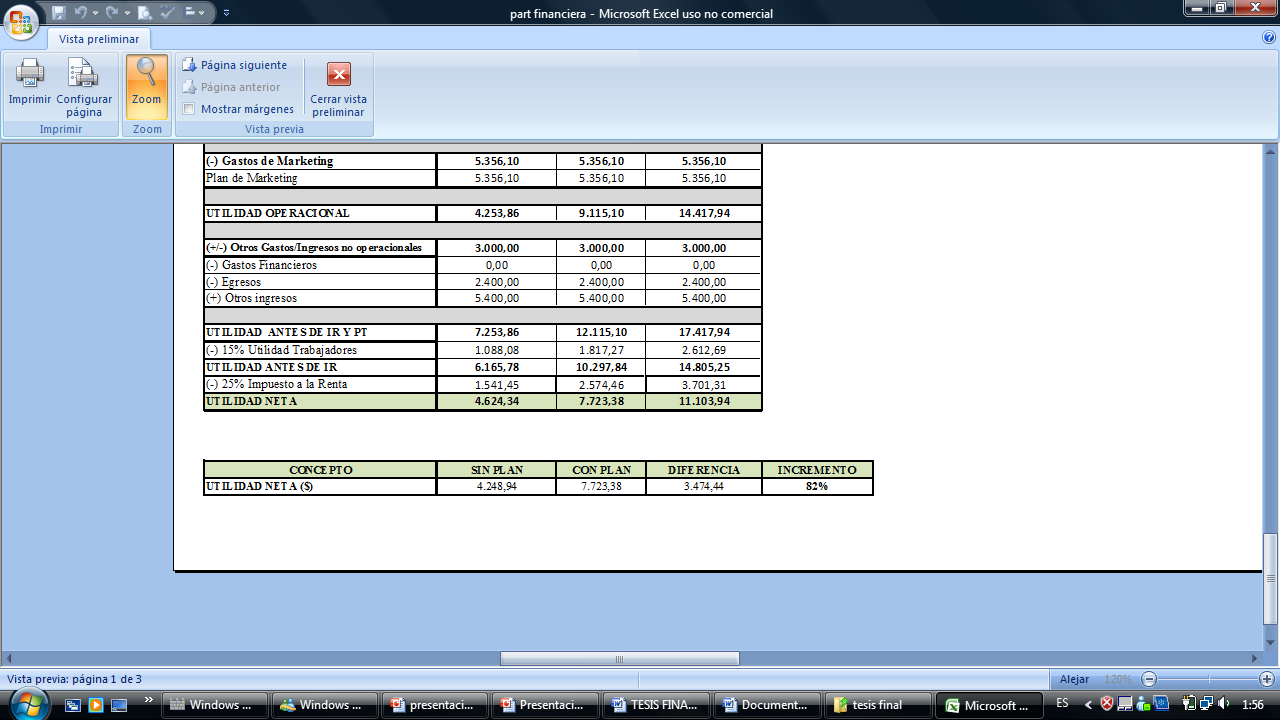 La utilidad de la empresa presenta un incremento significativo con la aplicación del plan propuesto en un 82%, es decir  $3.474,44 al aplicar la propuesta.
ANÁLISIS DE RETORNO DE LA INVERSIÓN
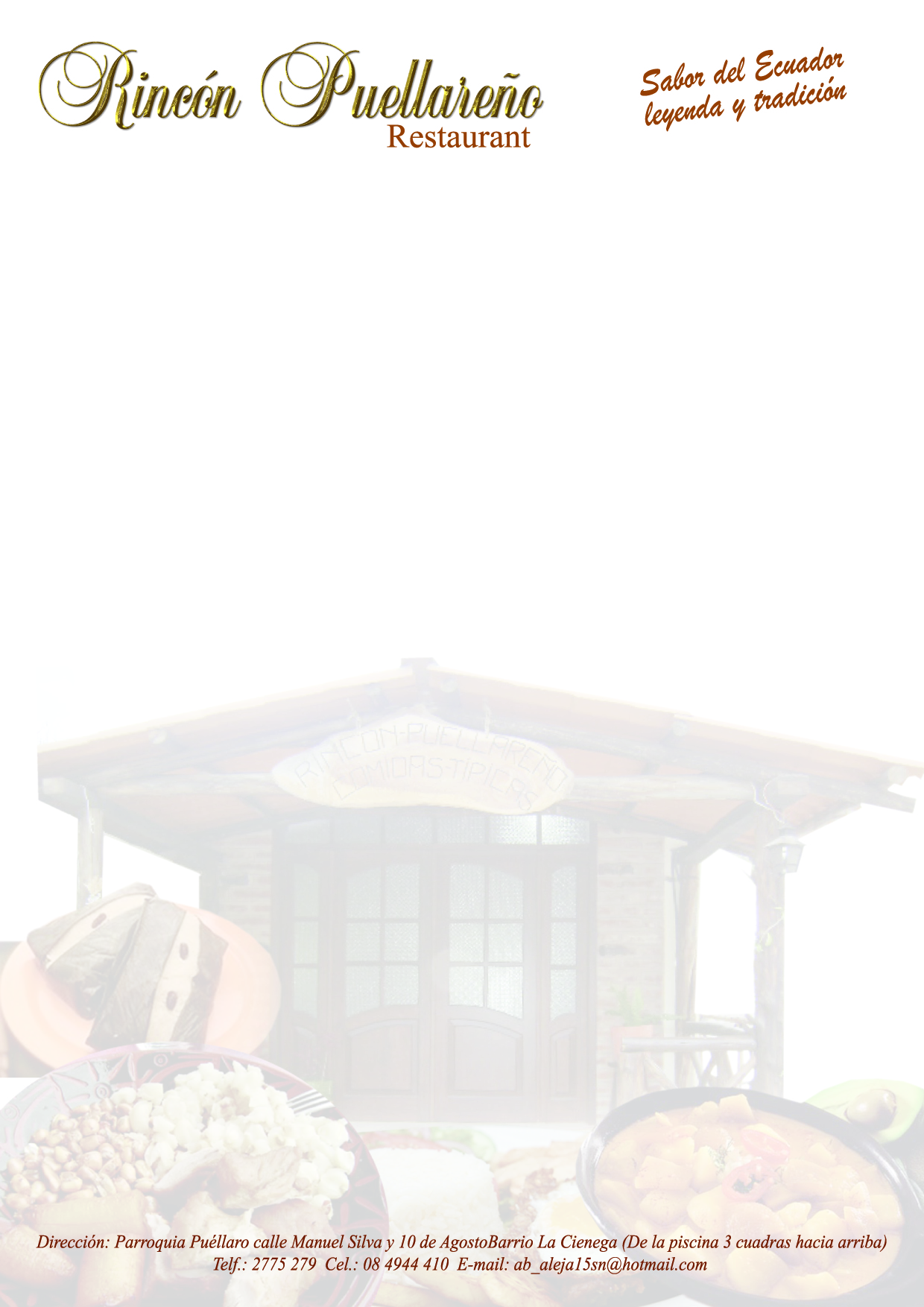 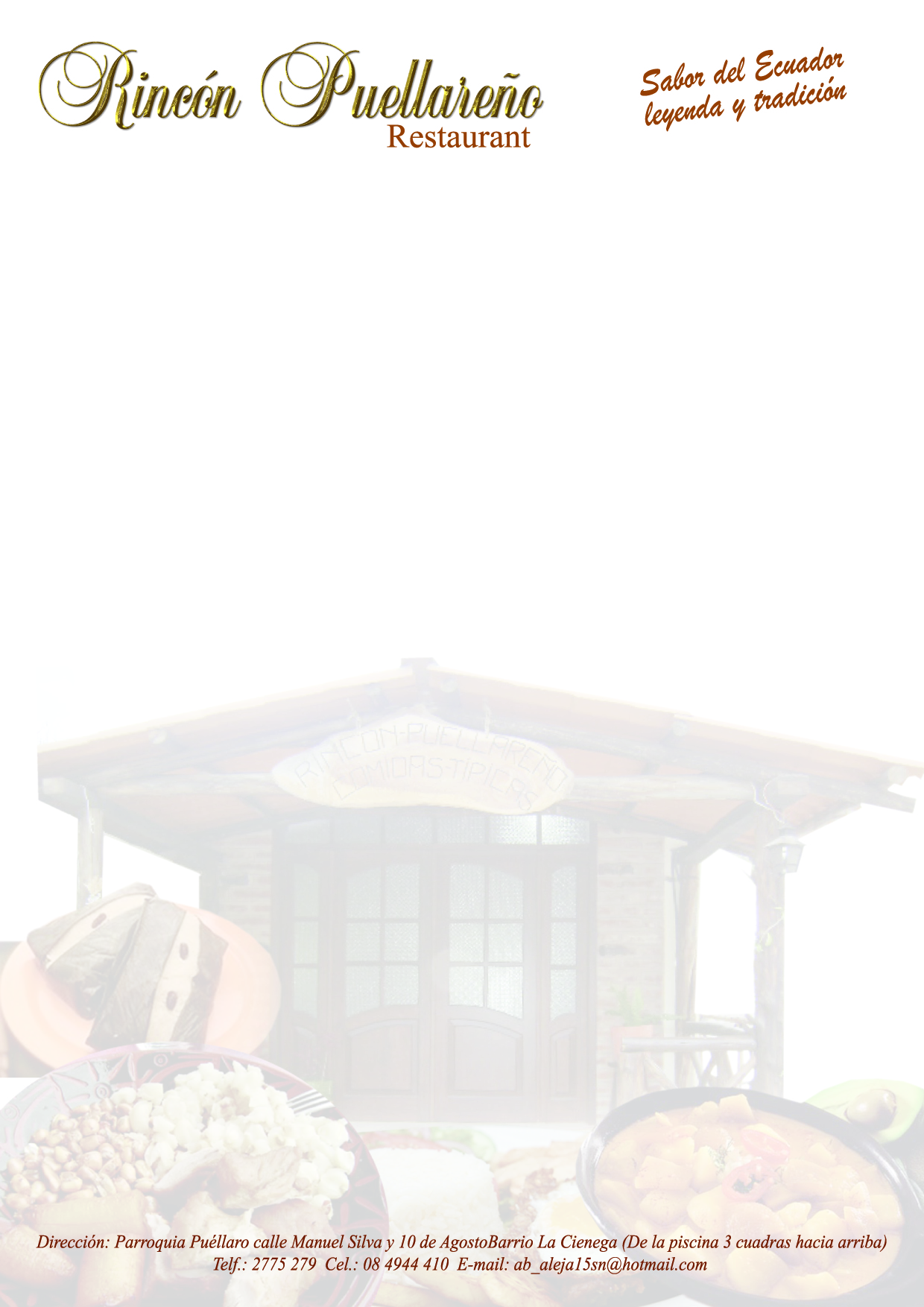 CONCLUSIONES Y RECOMENDACIONES
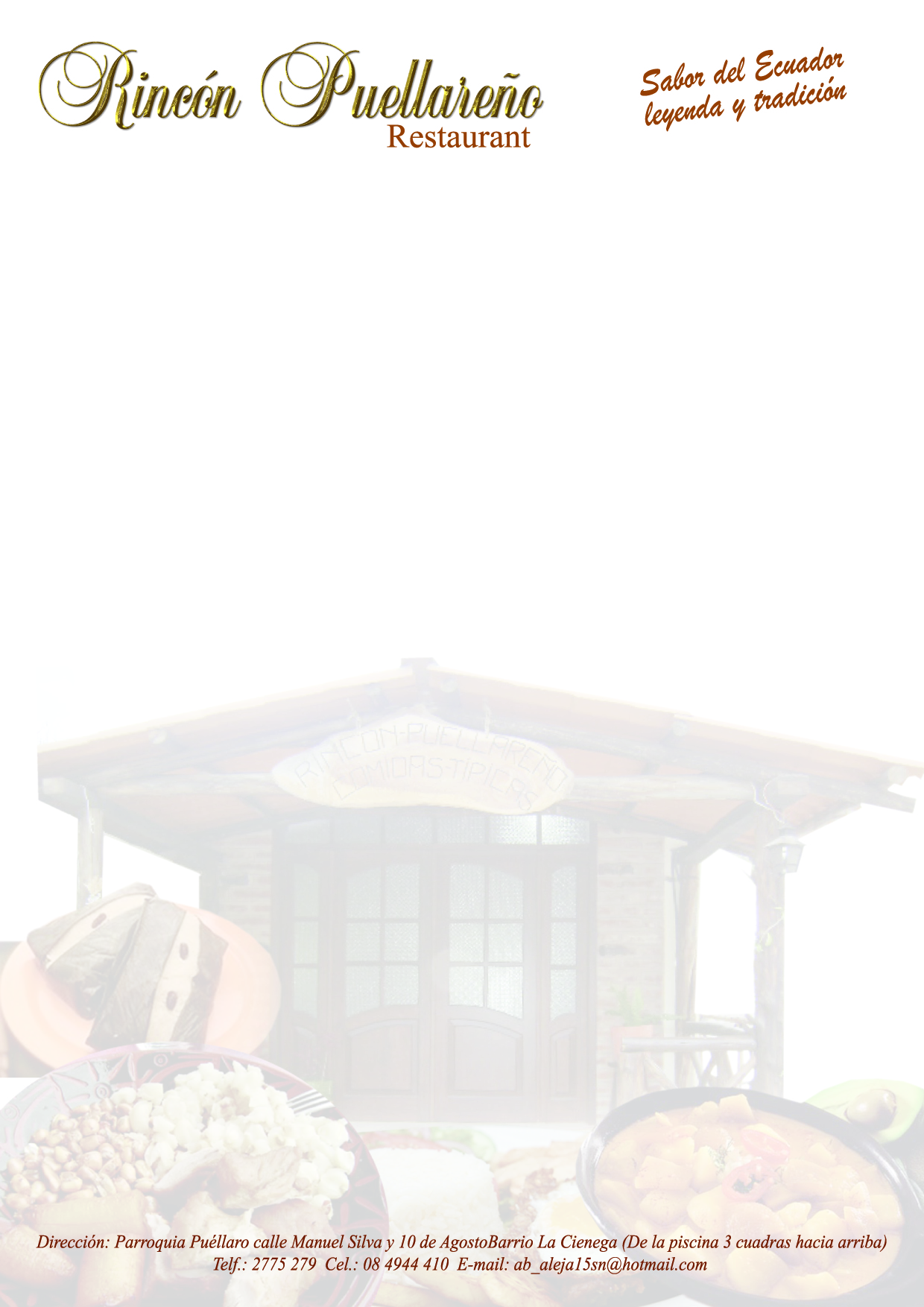 CONCLUSIÓN 1

Incremento del Auge de Turista hacia la parroquia debido al apoyo de la  Empresa Metropolitana Quito Turismo,   con la ejecución del Plan “Q”  que orienta sus acciones de desarrollo y promoción  para incentivar el turismo interno hacia las parroquias rurales como nuevos sitios de visita para turistas nacionales y extranjeros.
RECOMENDACIÓN  1

Aprovechar el crecimiento de flujo de turistas hacia la parroquia a través de la implementación de planes de publicidad.
CONCLUSIÓN 2

Mediante el análisis interno de la empresa se ha identificado la falta de direccionamiento estratégico en la empresa, que  le permita orientar sus acciones de crecimiento al cumplimiento de objetivos concretos.
RECOMENDACIÓN  2

Se recomienda al restaurante Rincón Puellareño implementar la Planificación Estratégica propuesta.
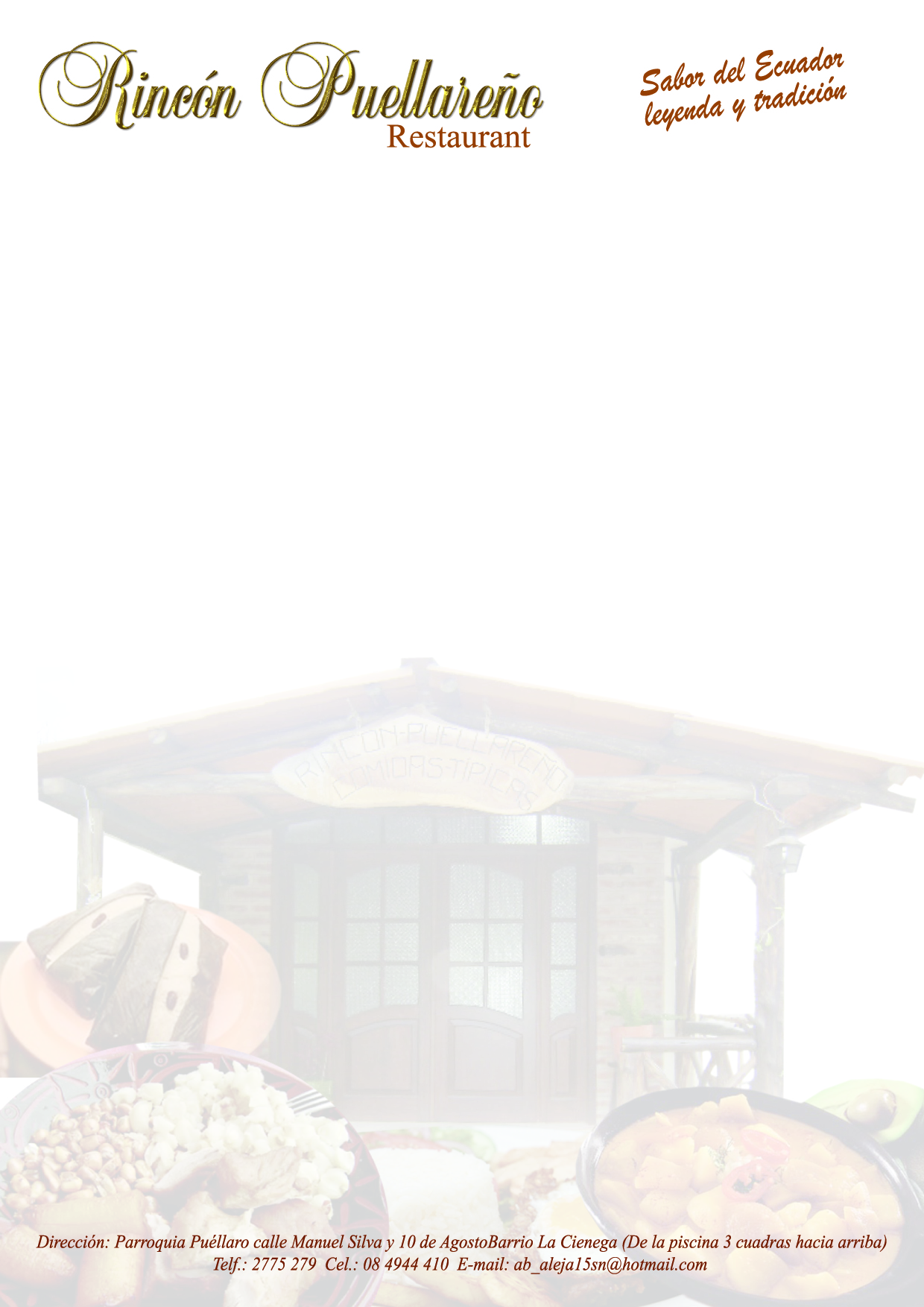 CONCLUSIÓN 3

El flujo de turistas que demanda un servicio de hospedaje dentro de la zona ha incrementado,  5,6% anual .
RECOMENDACIÓN  3

Satisfacer la demanda insatisfecha , con la construcción de cabañas a un mediano plazo para complementar los servicios del restaurante.
CONCLUSIÓN 4

Mediante el análisis del microambiente se pudo identificar que el restaurante es el líder en el mercado de la parroquia de Puéllaro.
RECOMENDACIÓN  4

Se recomienda al restaurante Rincón Puellareño adoptar el perfil estratégico de Marketing  Mix  propuesto ,  para mantener el liderazgo.
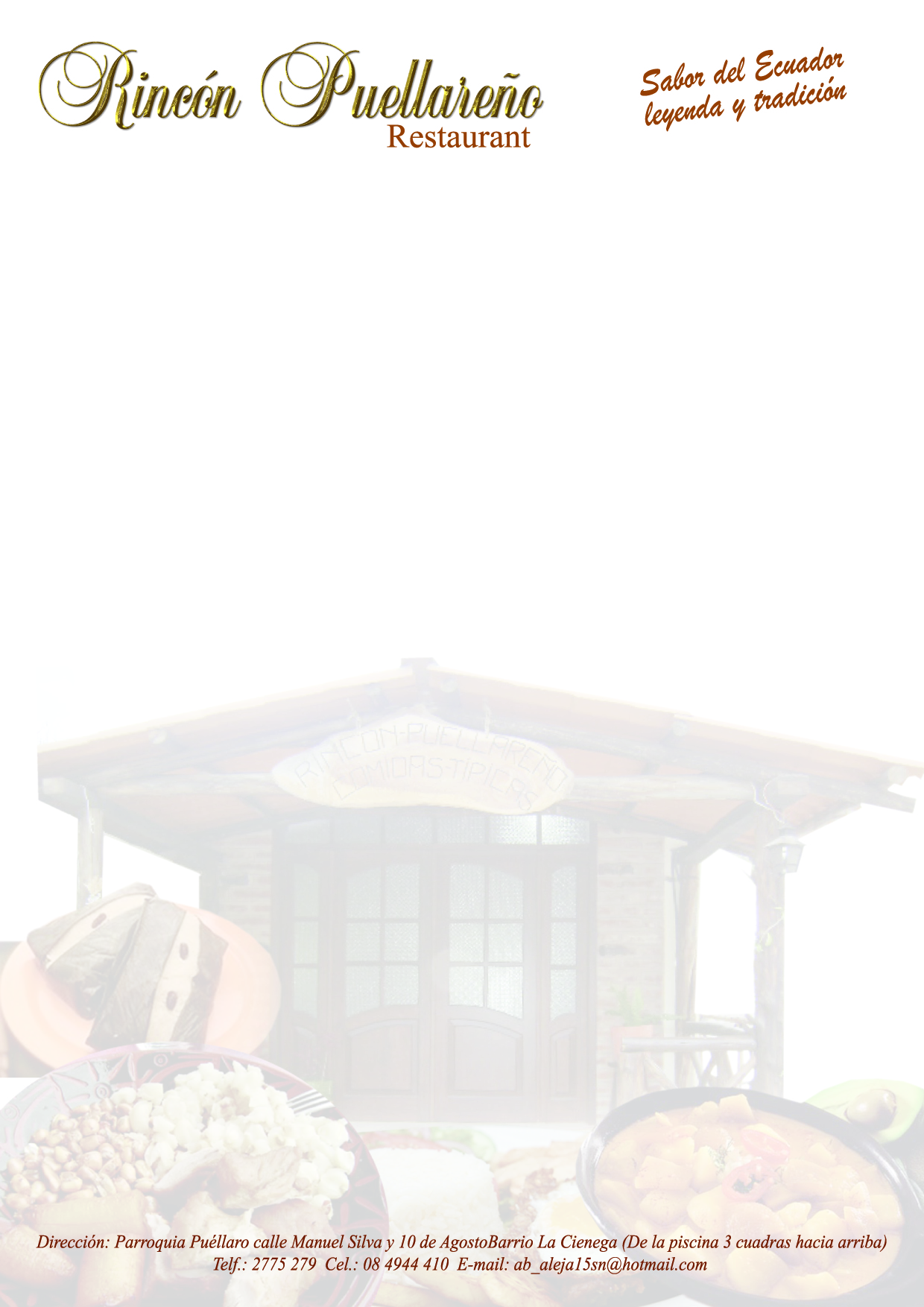 CONCLUSIÓN 5
RECOMENDACIÓN  5
Por los resultados atractivos obtenidos en la evaluación de beneficios, se recomienda al restaurante Rincón Puellareño la ejecución de la Propuesta Estratégica de Marketing.
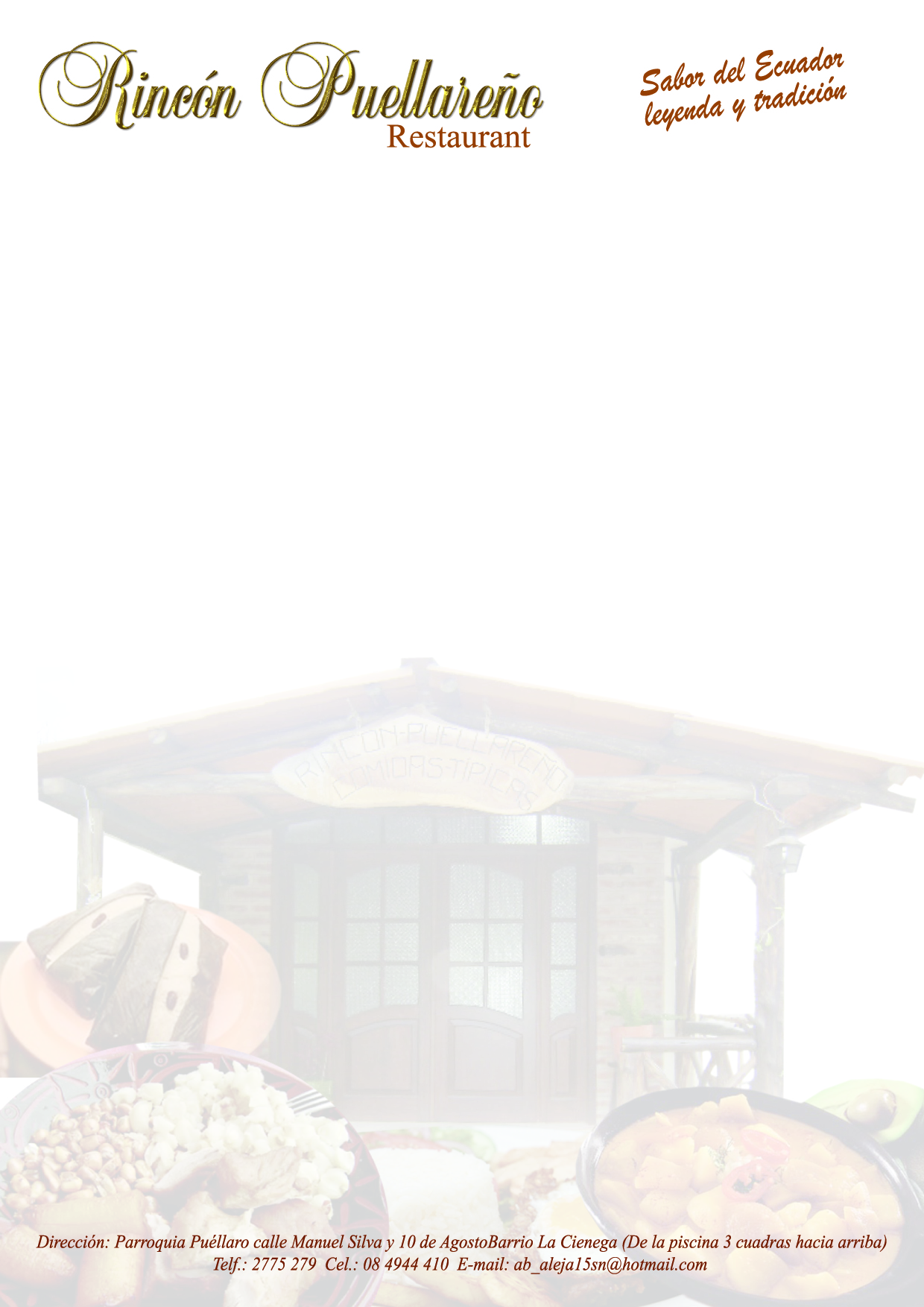 GRACIAS
ANEXOS
FLUJO DE CAJA SIN APLICACIÓN DEL PLAN
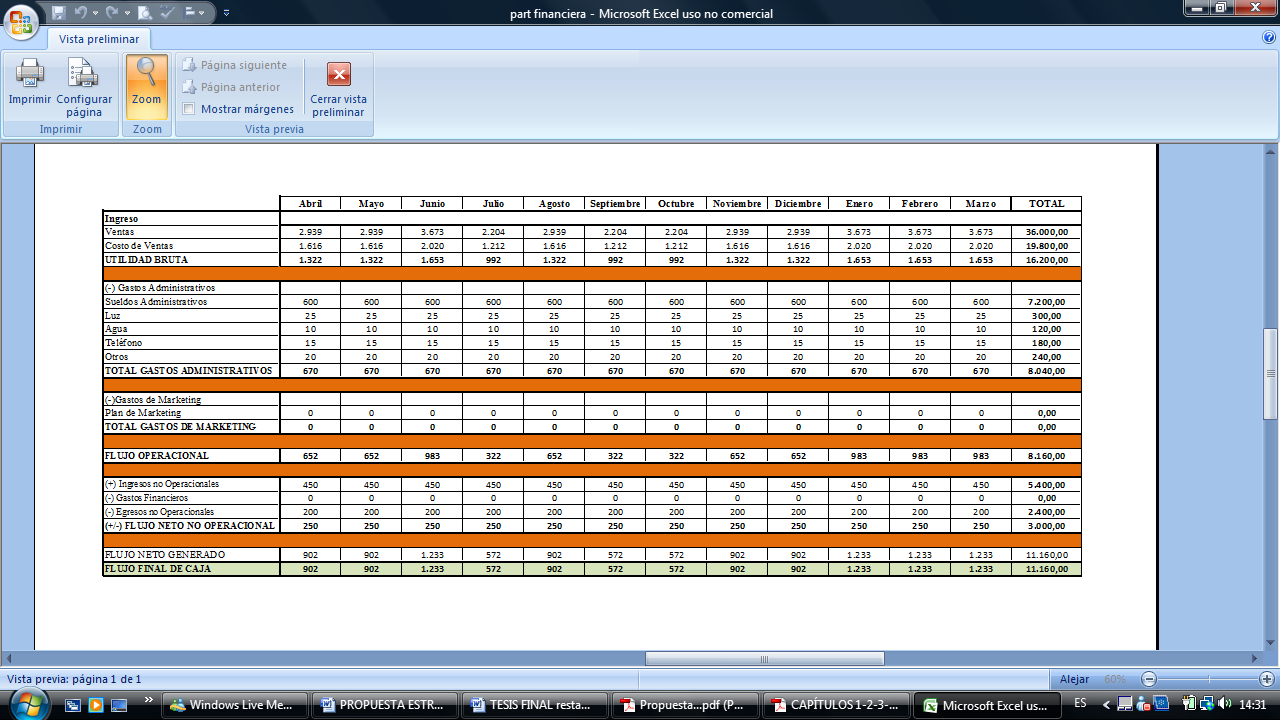 FLUJO DE CAJA SIN APLICACIÓN DEL PLAN
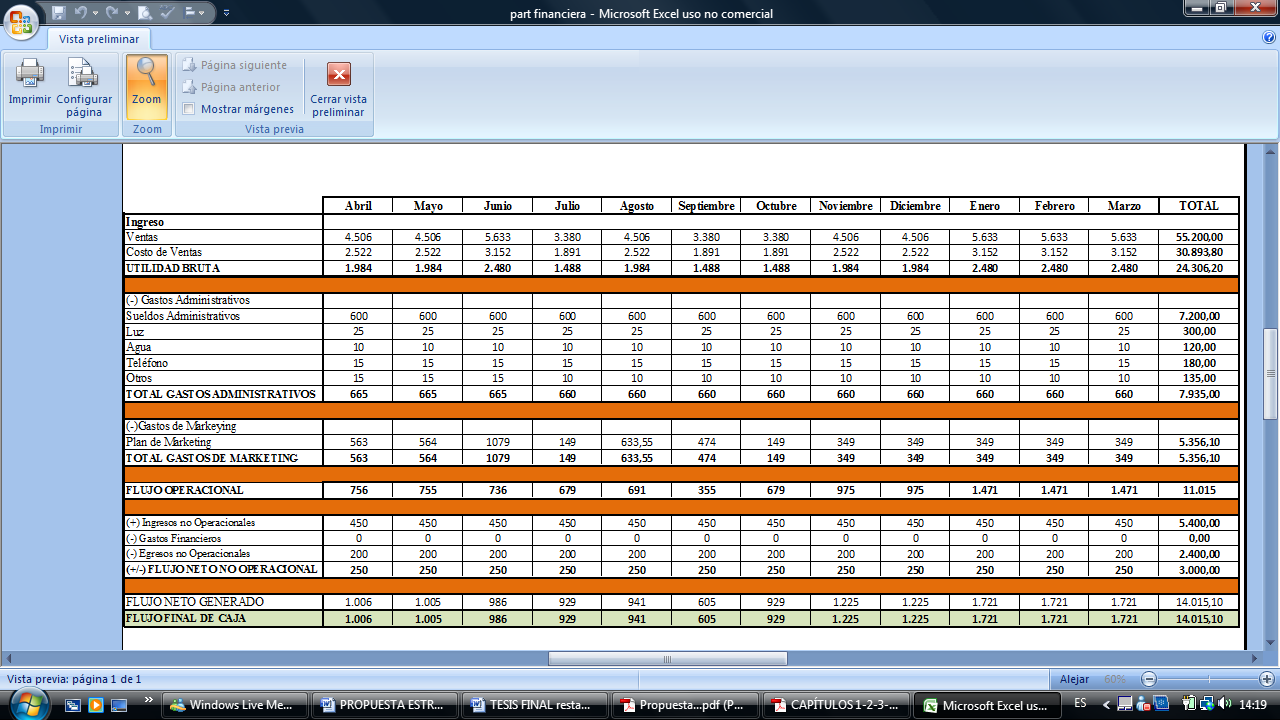 ESTADO DE RESULTADOS
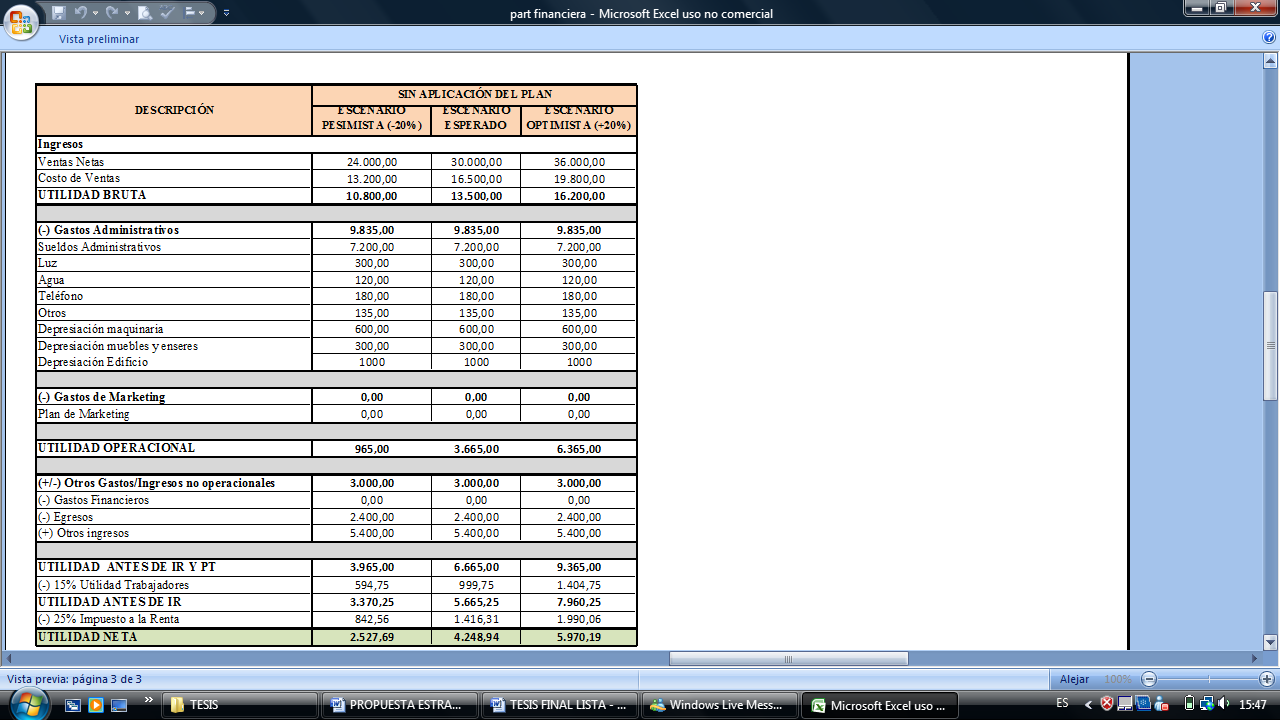 ESTADO DE RESULTADOS
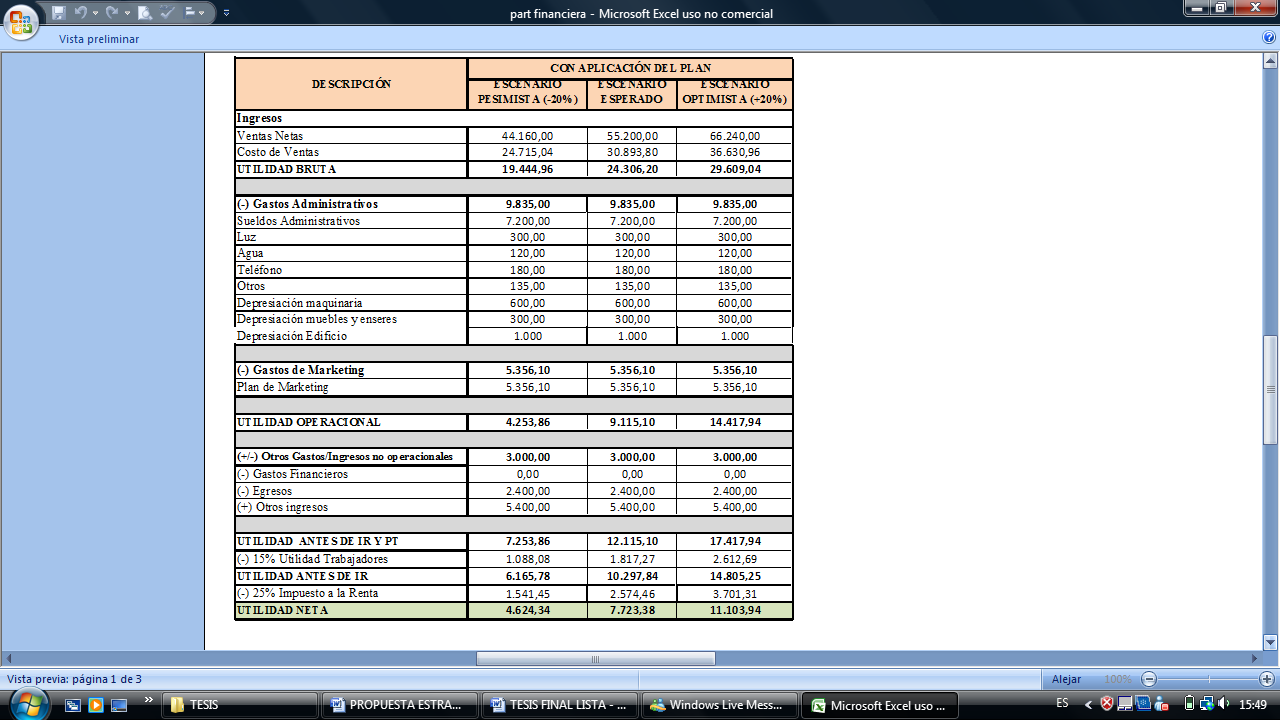 ESTRATEGIA DE PRECIOS
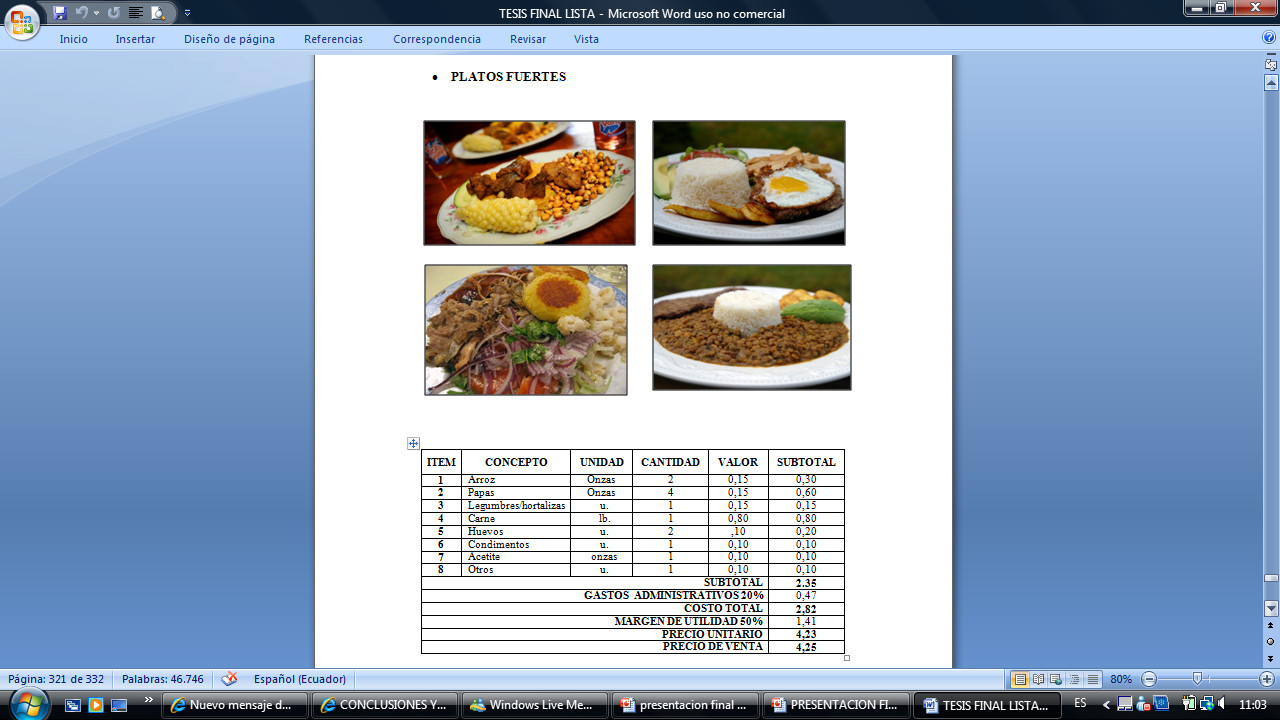